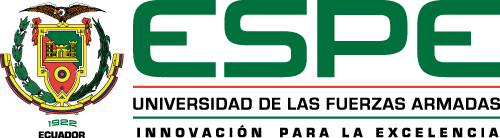 ANÁLISIS COMPARATIVO TÉCNICO-ECONÓMICO ENTRE UNA VIVIENDA DE HORMIGÓN ARMADO Y UNA DE BAMBURevelo Ramírez, Jhonatan Marcelo Departamento de Ciencias de la Tierra y de la Construcción Carrera de Ingeniería Civil Trabajo de titulación, previo a la obtención del título de Ingeniero Civil Ing. Peñaherrera Gallegos, Estuardo Javier23/02/2022
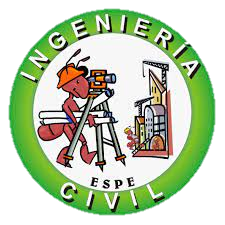 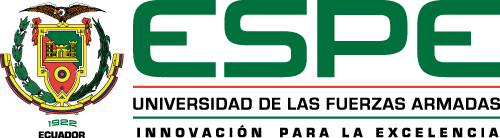 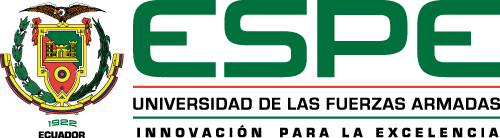 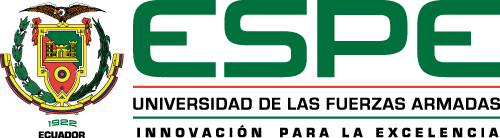 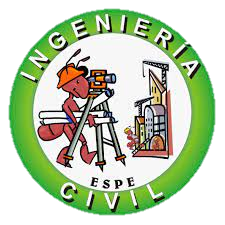 Planteamiento del Problema
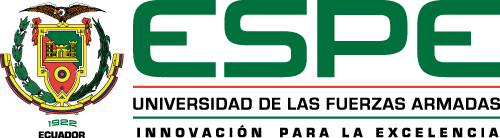 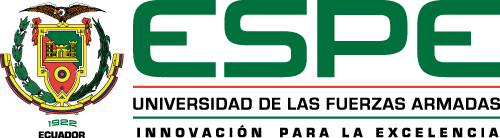 Viviendas sismo resistentes de bajo costo
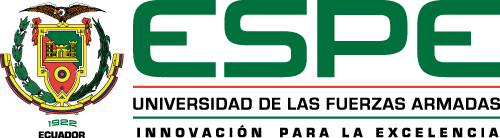 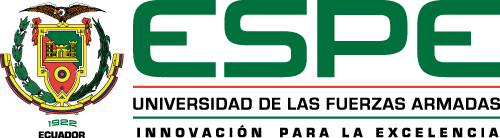 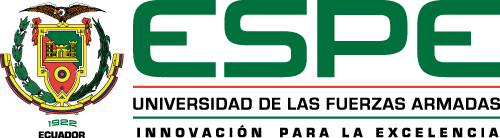 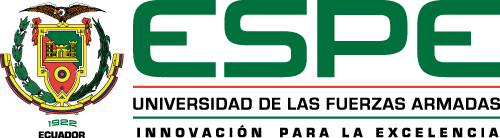 2
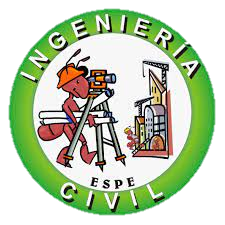 Objetivos
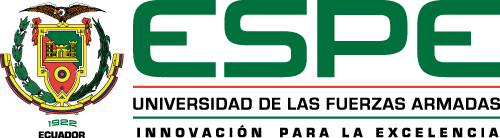 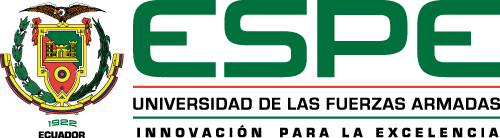 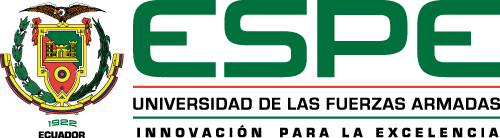 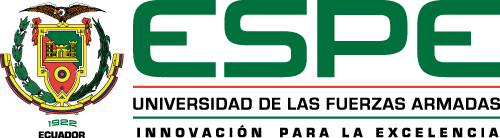 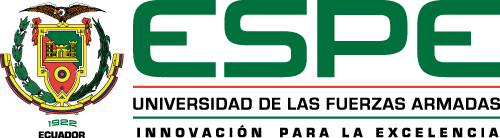 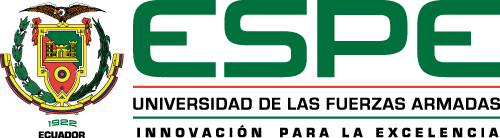 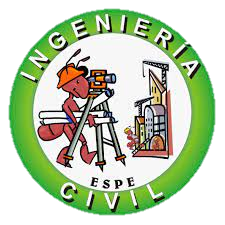 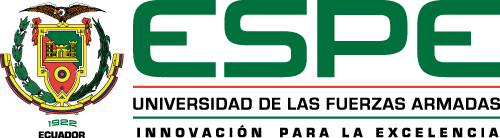 Marco Teórico
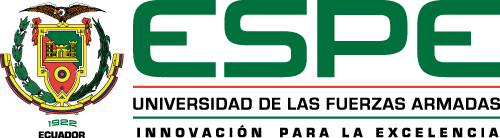 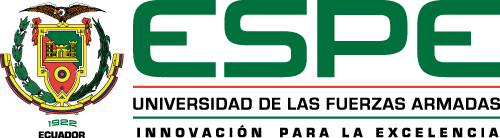 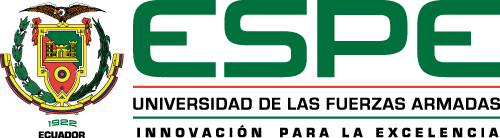 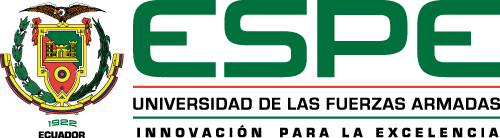 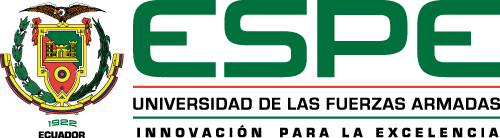 4
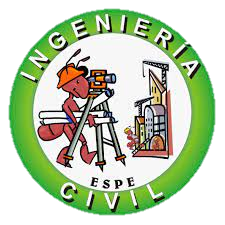 Marco Teórico
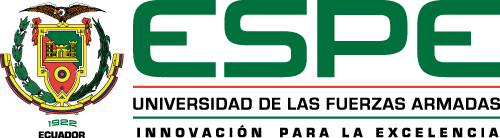 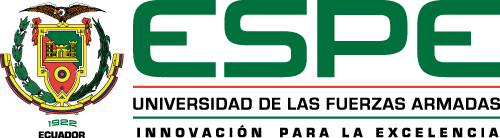 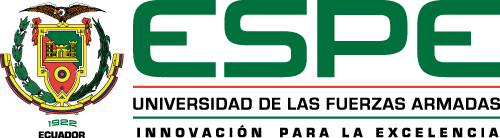 Análisis estático No-Lineal
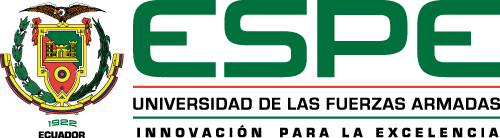 Se encarga de determinar la curva de capacidad sísmica de una estructura, mostrando los daños que esta puede sufrir a la hora de sucitarse un sismo determinado
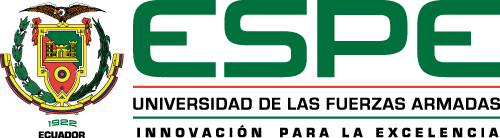 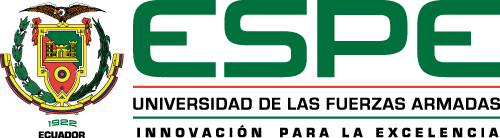 5
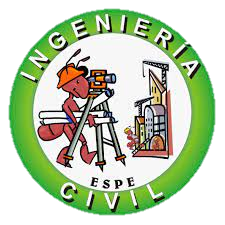 Normativa Relacionada
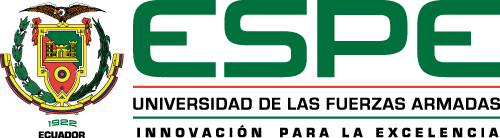 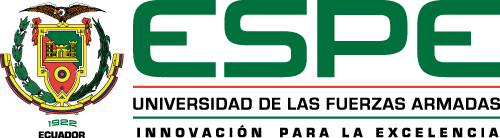 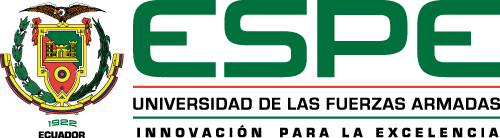 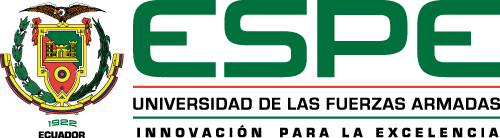 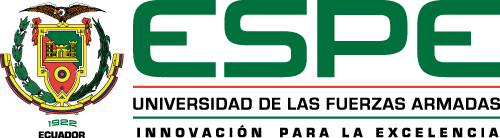 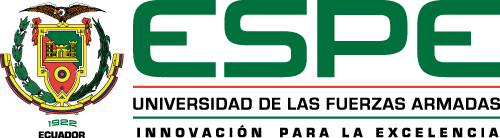 6
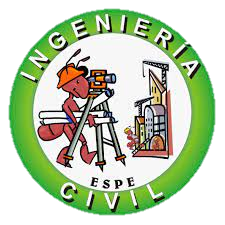 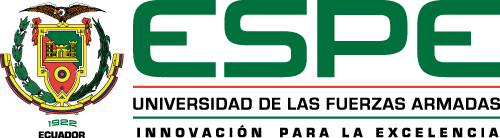 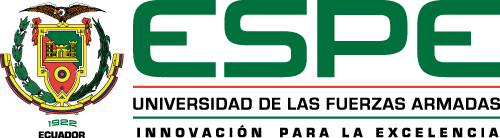 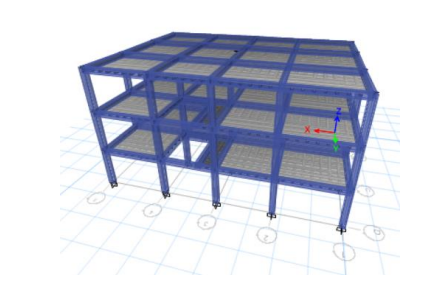 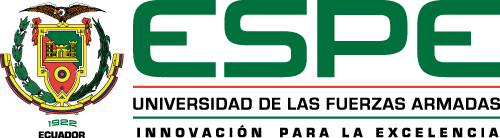 Diseño y Análisis estructural en Hormigón Armado
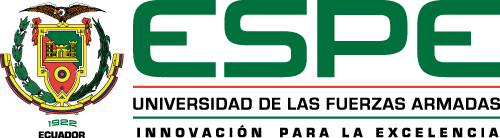 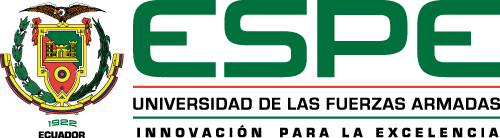 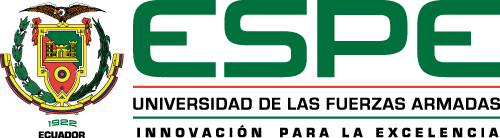 7
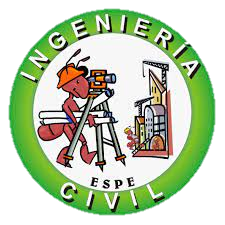 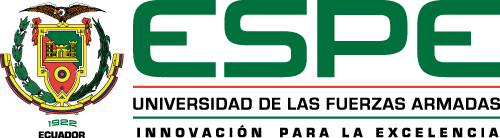 Métodos de Diseño
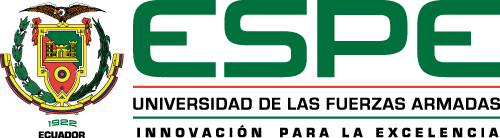 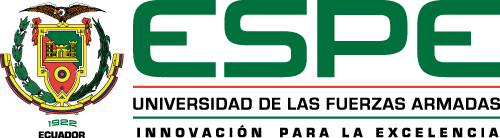 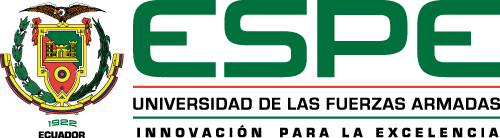 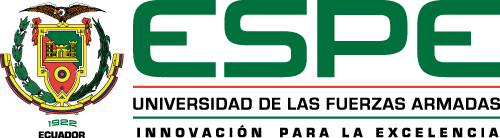 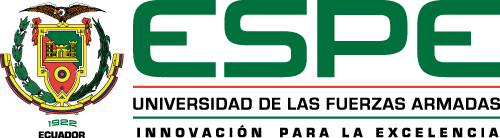 8
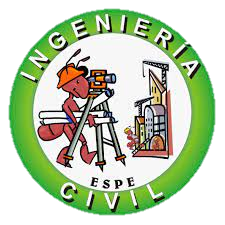 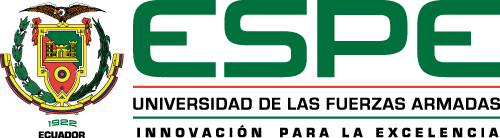 Geometría
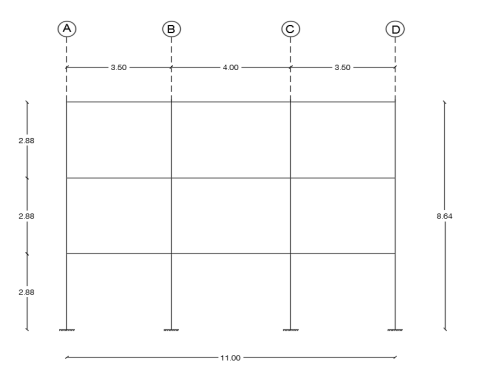 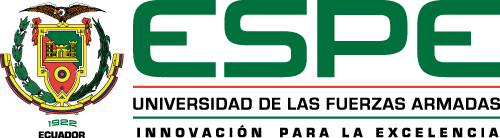 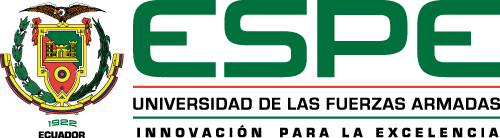 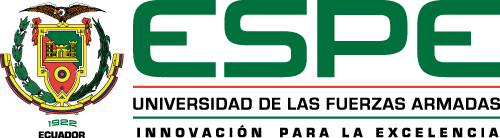 Pórtico sentido corto de estructura
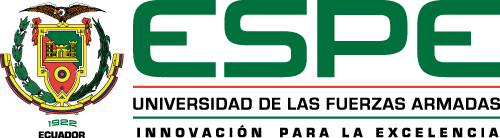 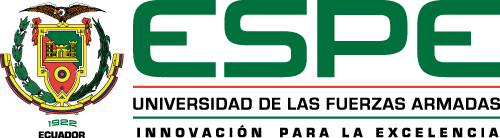 9
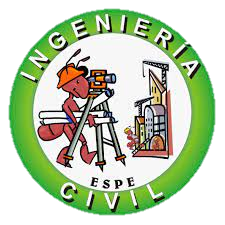 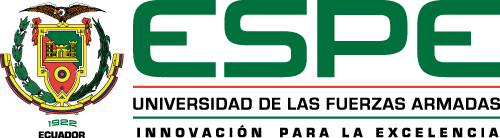 Geometría
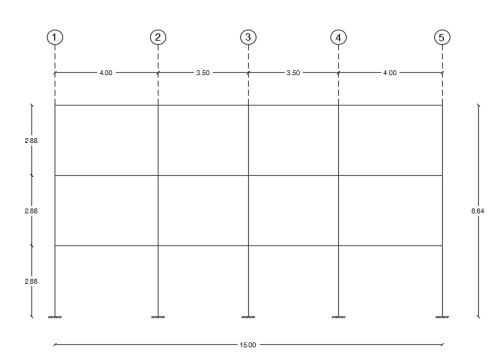 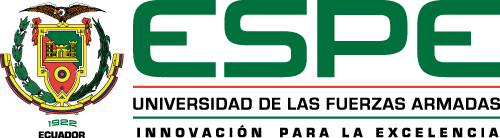 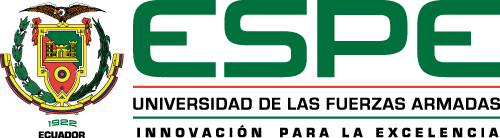 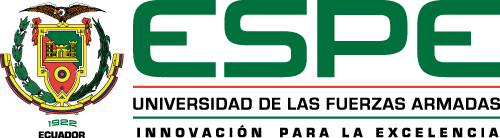 Pórtico sentido largo de estructura
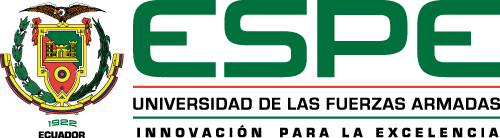 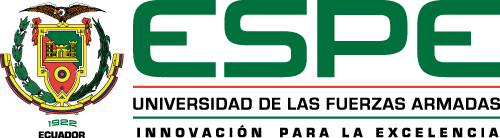 10
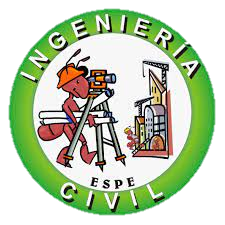 Geometría
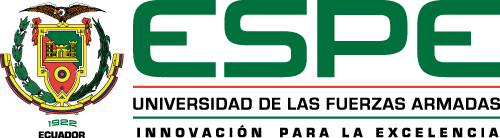 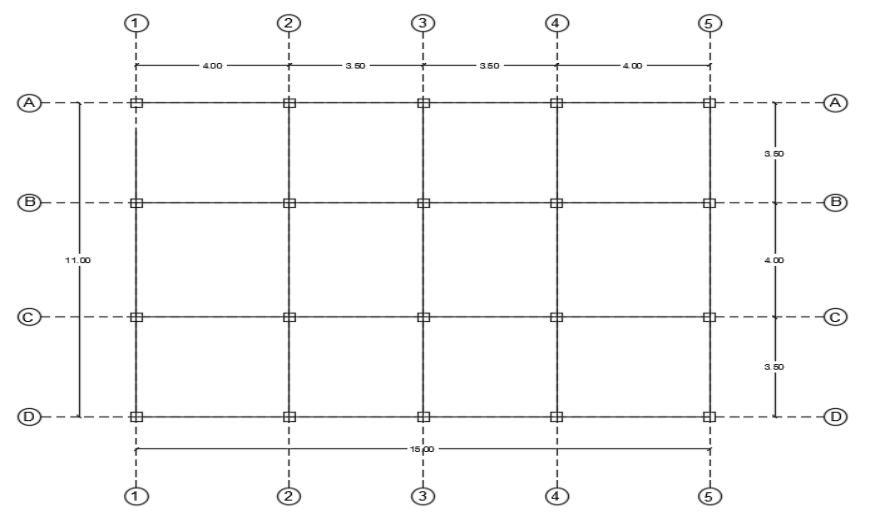 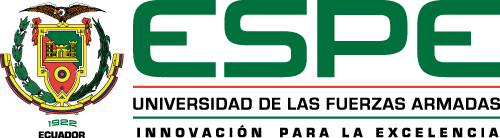 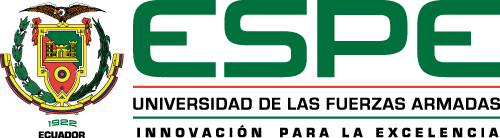 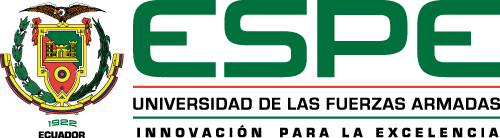 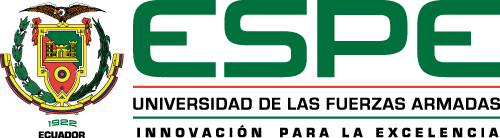 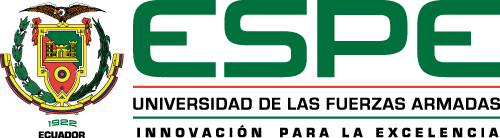 11
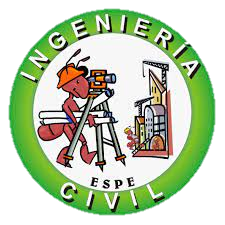 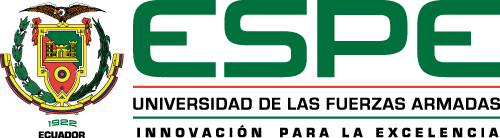 Materiales
Límite de fluencia del acero: 𝑓𝑦 = 4200 𝑘𝑔/𝑐𝑚2

Capacidad portante del suelo: 𝜎𝑠 = 10 𝑇/𝑚2

Resistencia a compresión del hormigón: 𝑓′𝑐 = 240 𝑘𝑔/𝑐𝑚2

Tipo de Perfil de Suelo: D
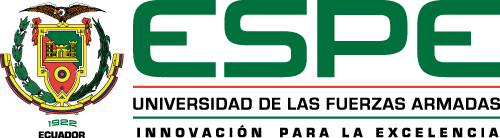 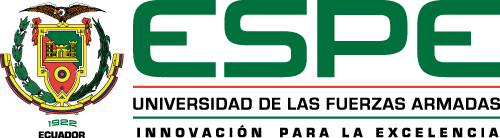 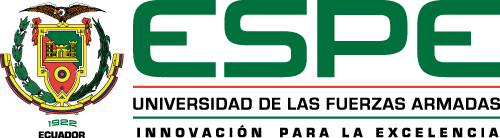 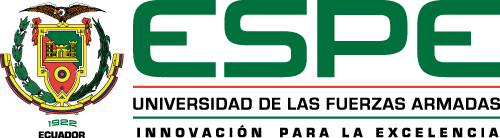 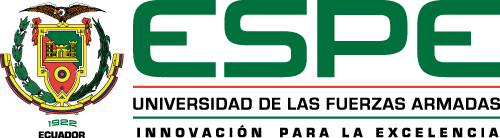 12
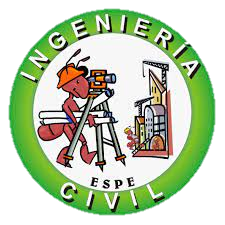 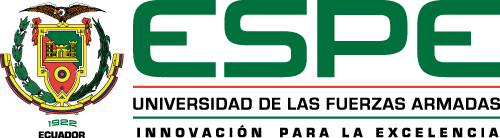 Combinaciones de Carga
1.4 𝐷

1.2𝐷 + 1.6𝐿 + 0.5𝑚𝑎𝑥[𝐿𝑟; 𝑆; 𝑅]

1.2𝐷 + 1.6𝑚𝑎𝑥[𝐿𝑟; 𝑆; 𝑅] + 𝑚𝑎𝑥[𝐿; 0.5𝑊]

1.2𝐷 + 1.0𝑊 + 𝐿 + 0.5𝑚𝑎𝑥[𝐿𝑟; 𝑆; 𝑅]

1.2𝐷 + 1.0𝐸 + 𝐿 + 0.2𝑆

0.9𝐷 + 1.0𝑊

0.9𝐷 + 1.0E
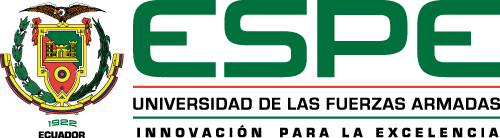 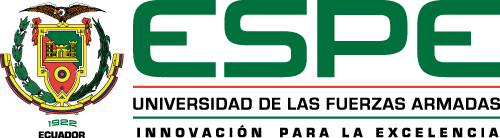 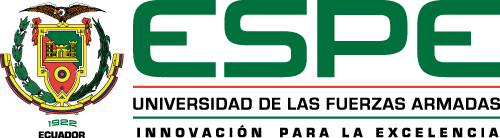 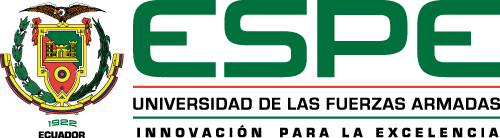 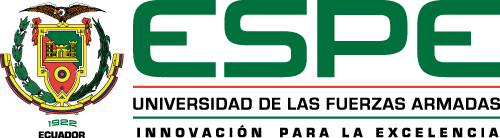 13
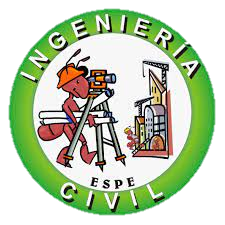 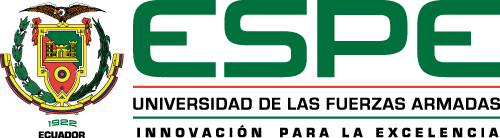 Prediseño de Estructura
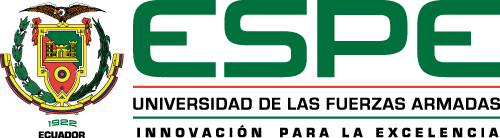 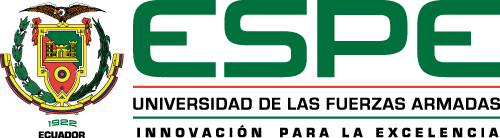 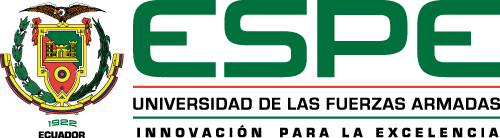 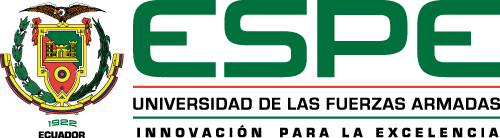 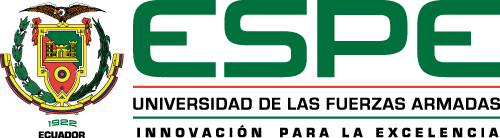 14
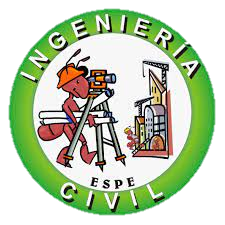 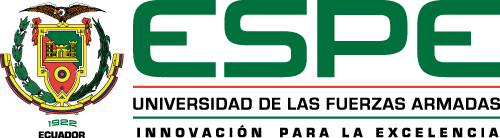 Losa
Tipo: Alivianada bidireccional
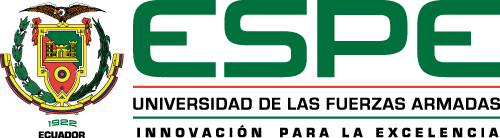 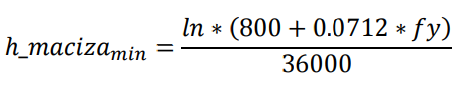 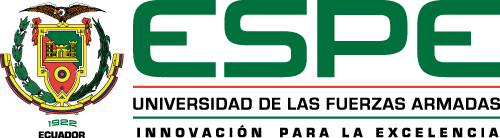 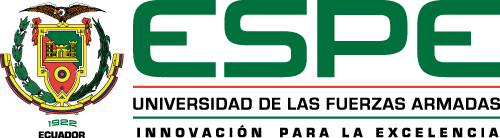 h_maciza=0.12 m
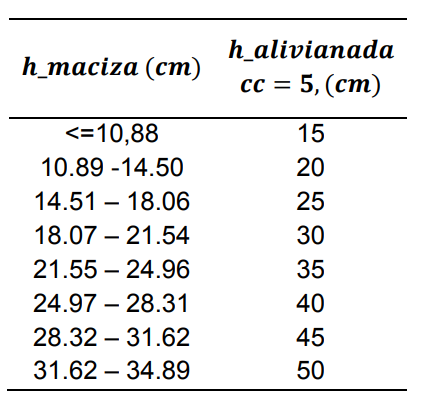 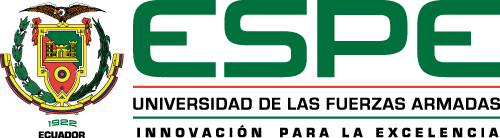 h_min=0.2 m
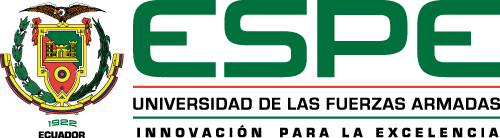 15
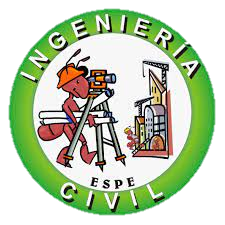 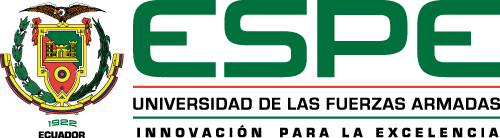 Escalera
h_min=Ln/24
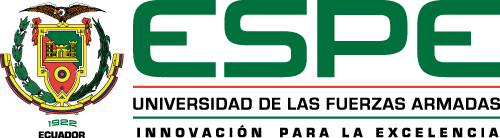 h_min=0.14 m
La escalera posee una huella de 0.30 metros, contrahuella de 0.18 metros y un descanso de 1.0 metro de ancho por 2.40 metros de largo.
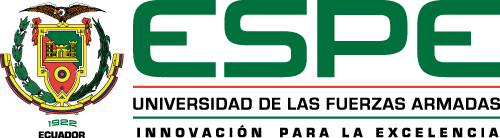 WD=0.744 t/m2    
WL=0.2 t/m2
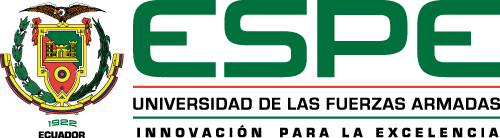 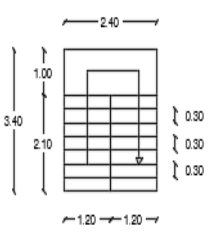 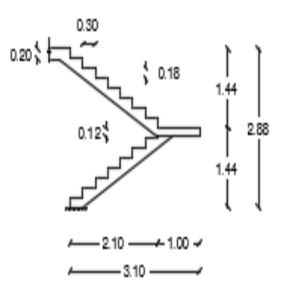 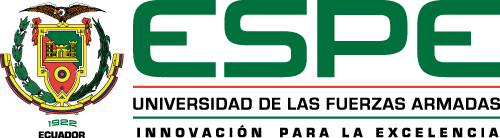 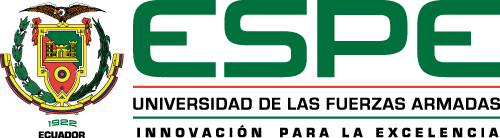 16
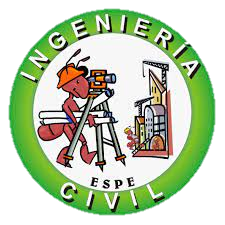 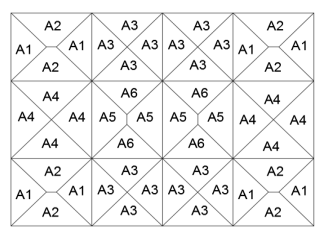 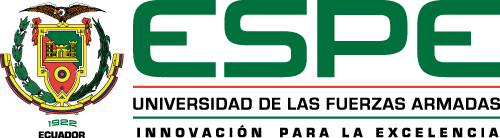 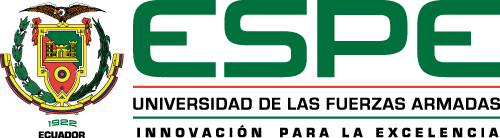 Vigas
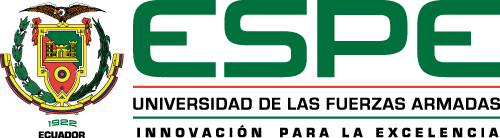 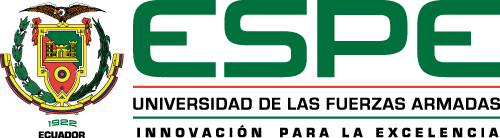 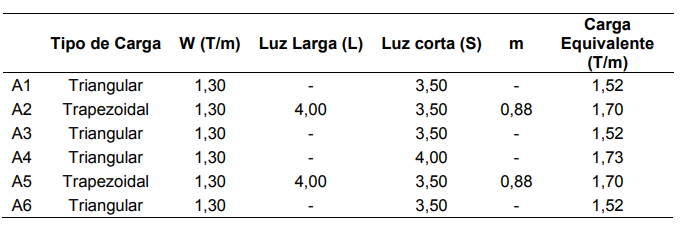 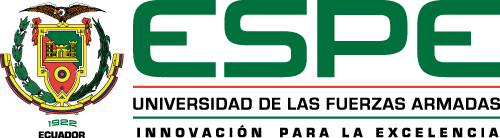 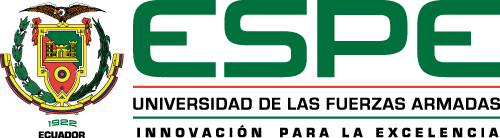 17
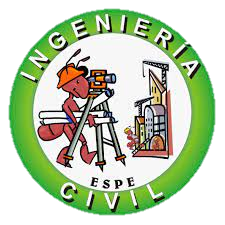 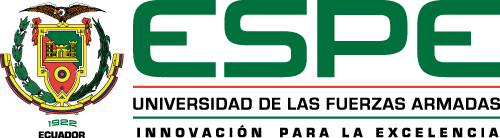 Vigas
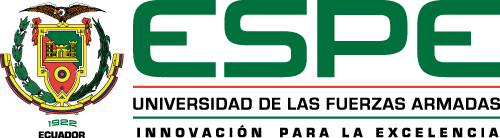 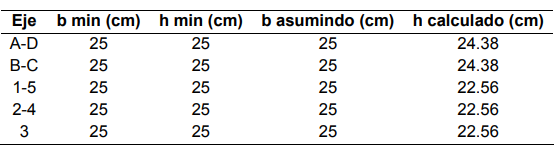 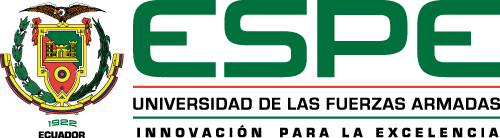 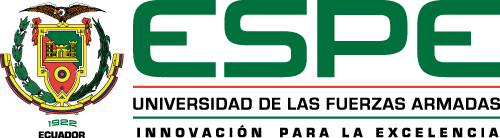 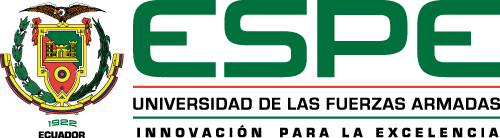 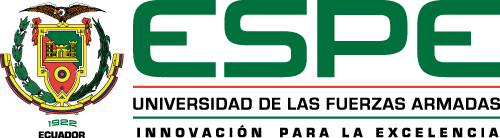 18
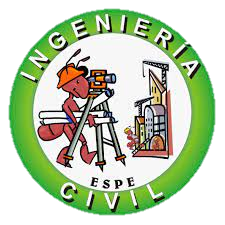 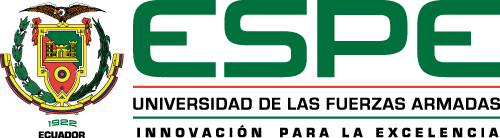 Columnas
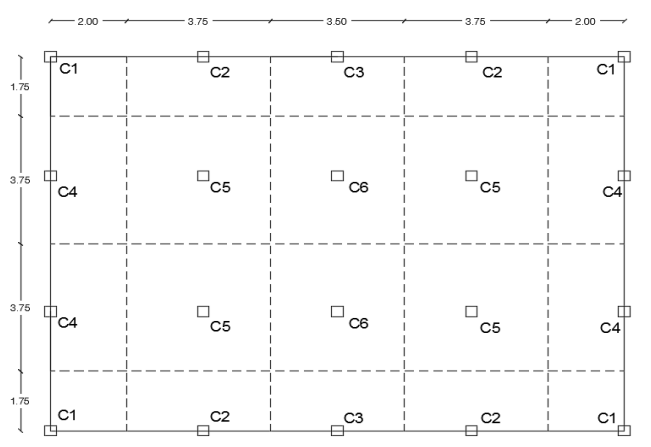 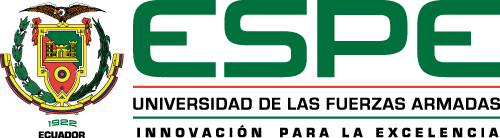 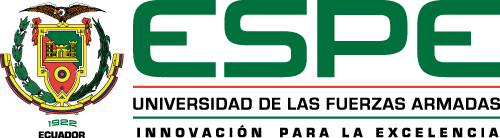 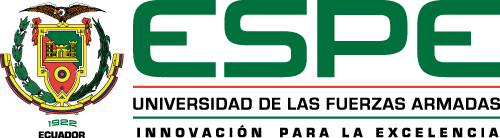 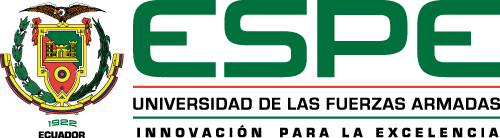 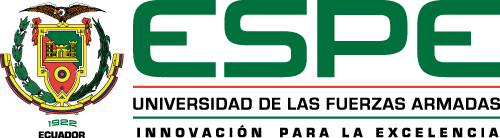 19
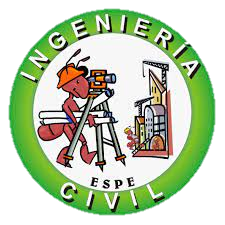 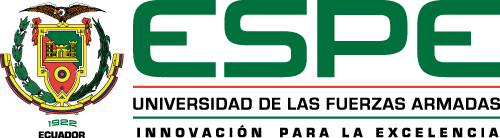 Columnas
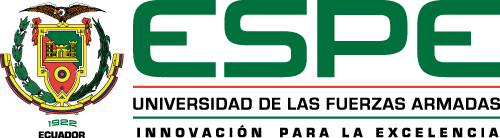 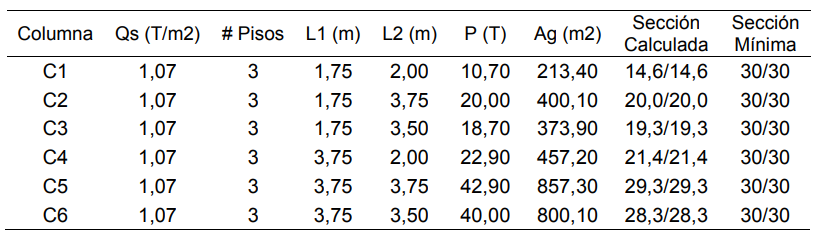 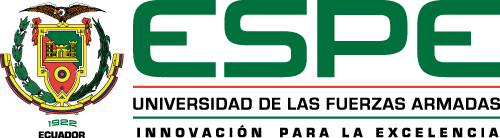 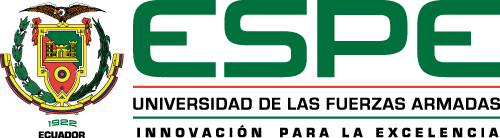 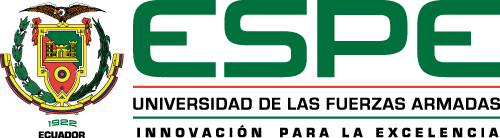 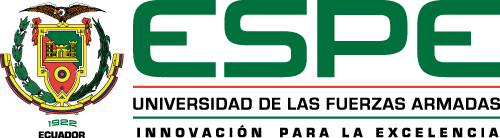 20
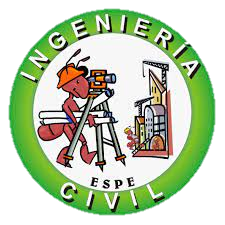 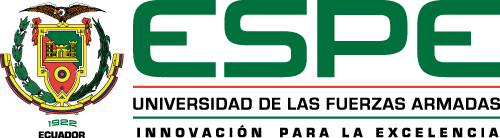 Fuerza Sísmica
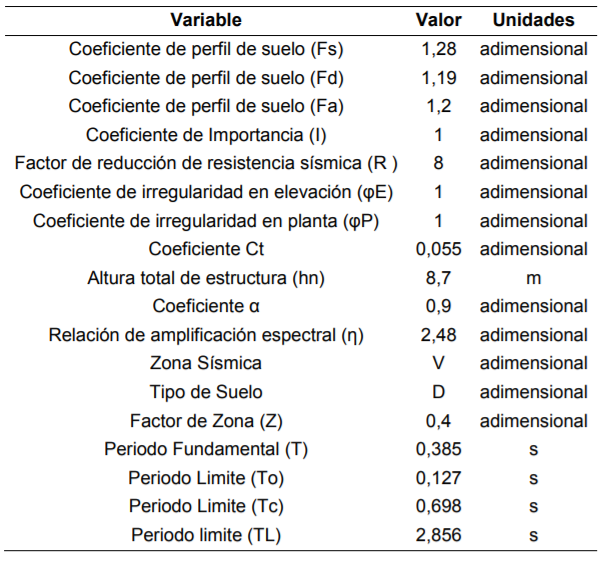 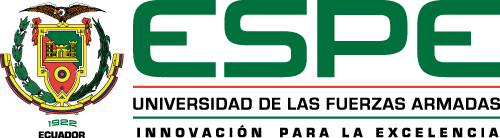 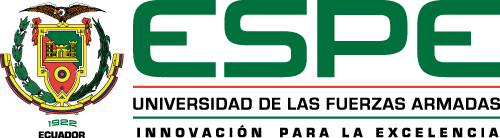 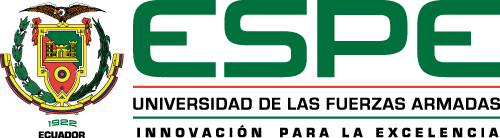 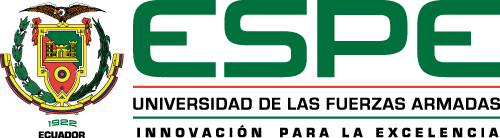 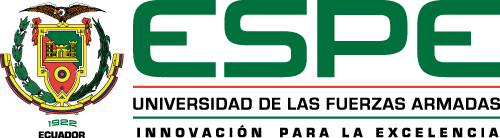 21
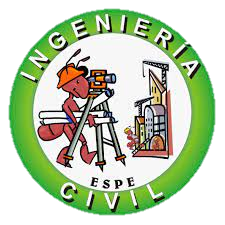 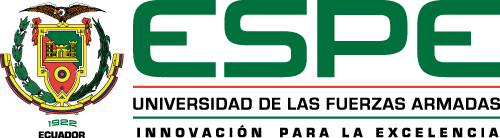 Fuerza Sísmica
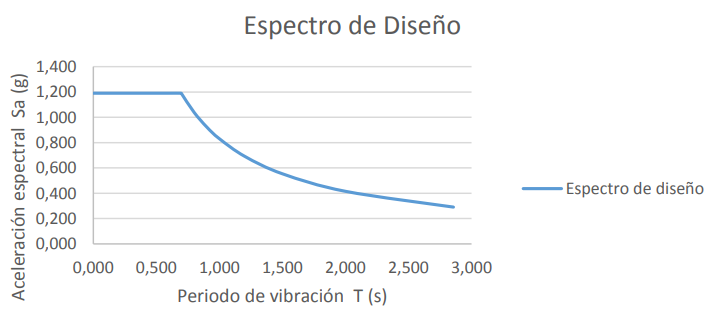 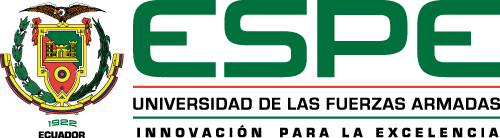 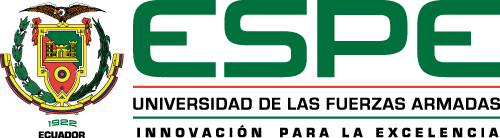 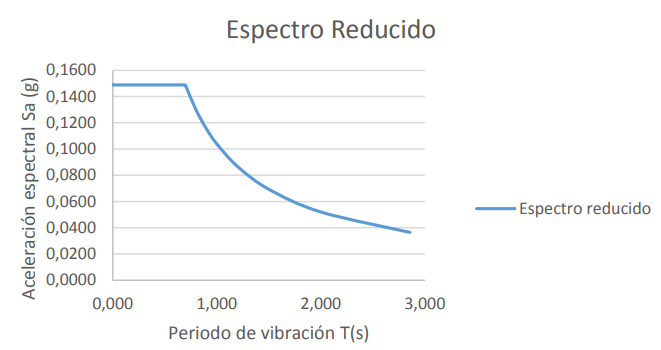 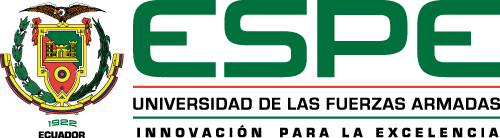 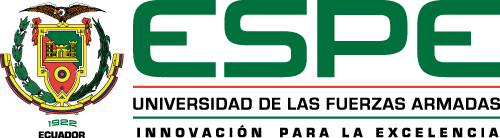 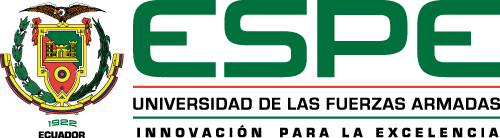 22
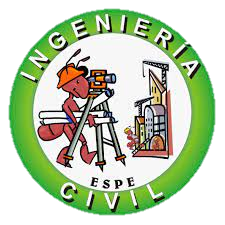 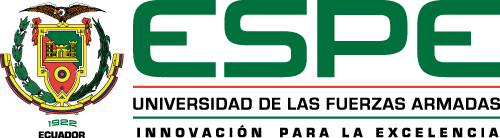 Fuerza Sísmica
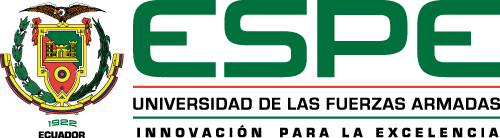 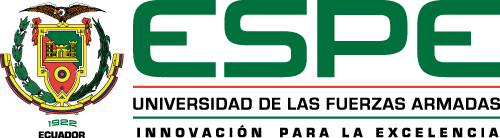 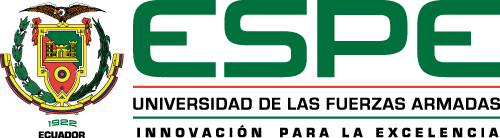 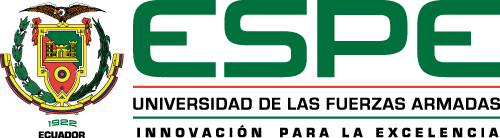 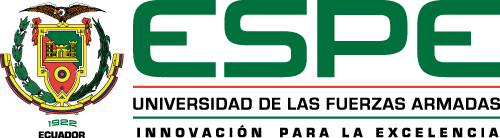 23
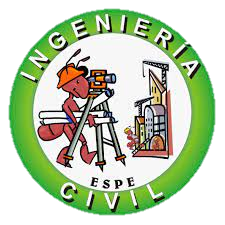 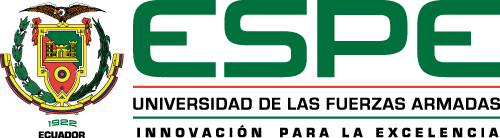 Modelamiento Computacional
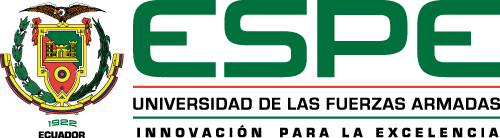 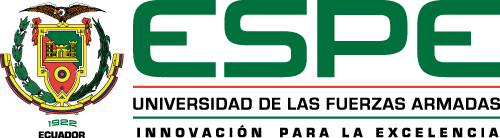 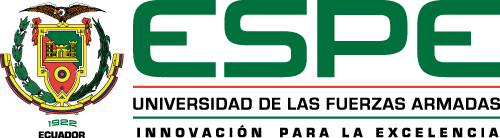 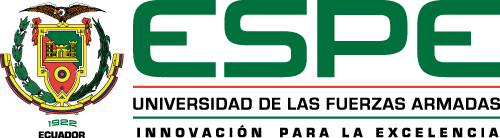 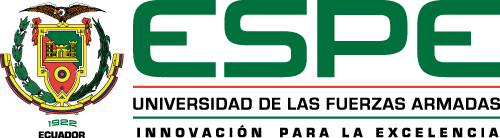 24
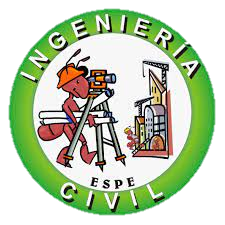 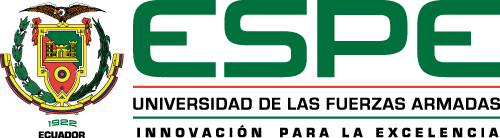 Diseño de vigas y columnas
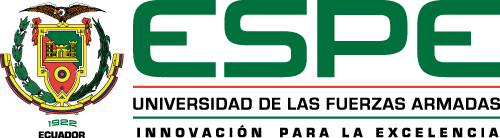 El modelamiento computacional, arrojo como resultado que las secciones de los elementos no son suficientes por lo cual se propone las siguientes dimensiones de los mismos.
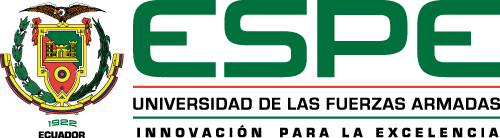 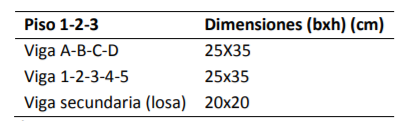 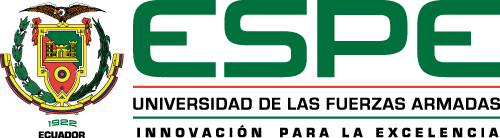 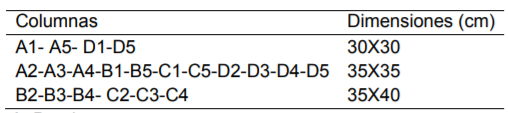 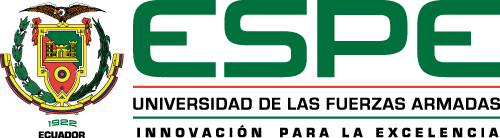 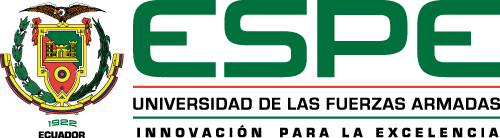 25
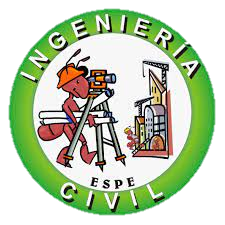 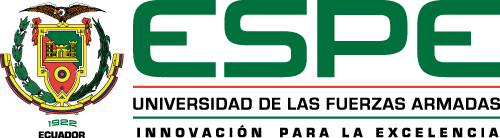 Diseño a flexión de vigas
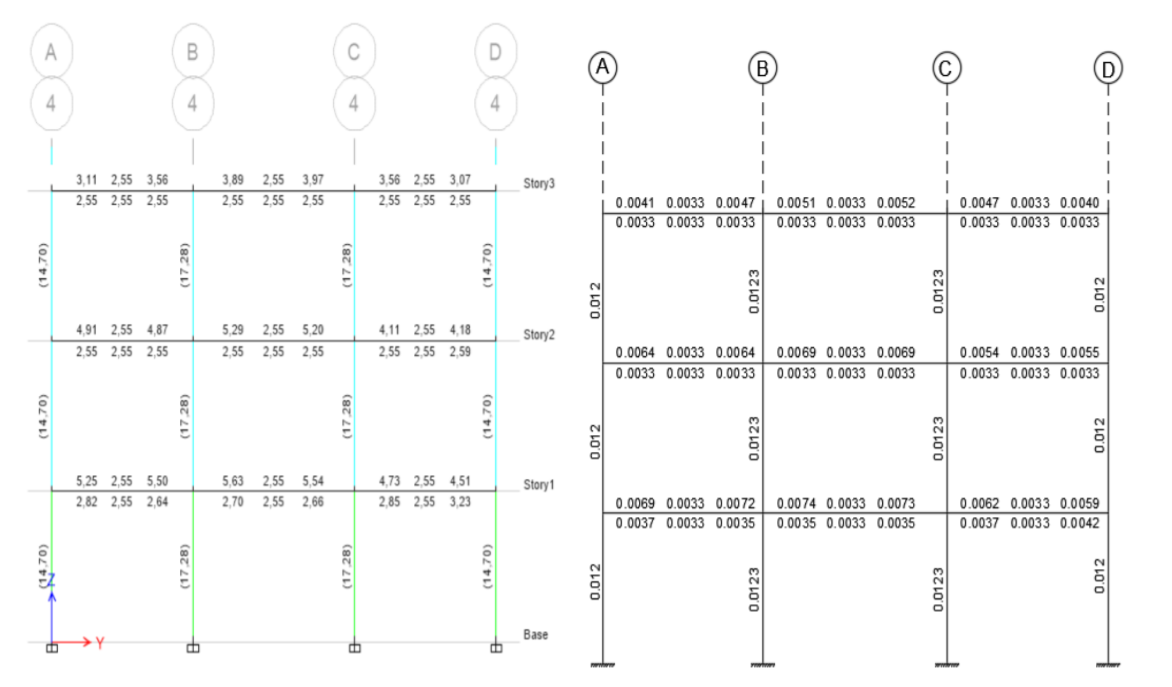 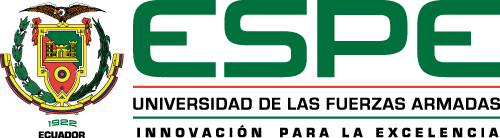 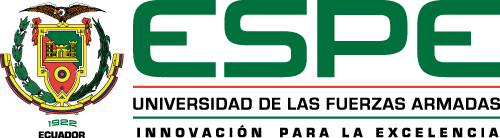 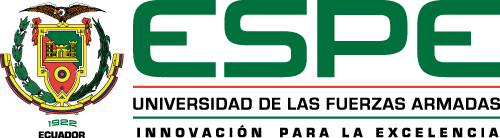 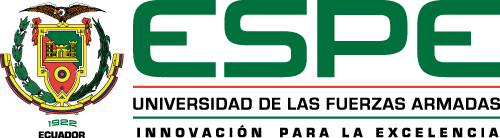 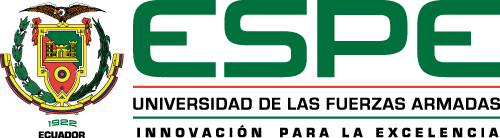 26
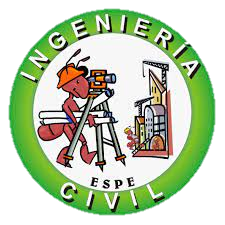 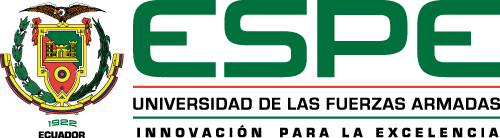 Diseño a corte de vigas
El acero de refuerzo por cortante se lo realiza a capacidad.
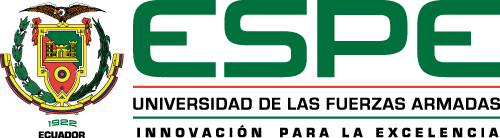 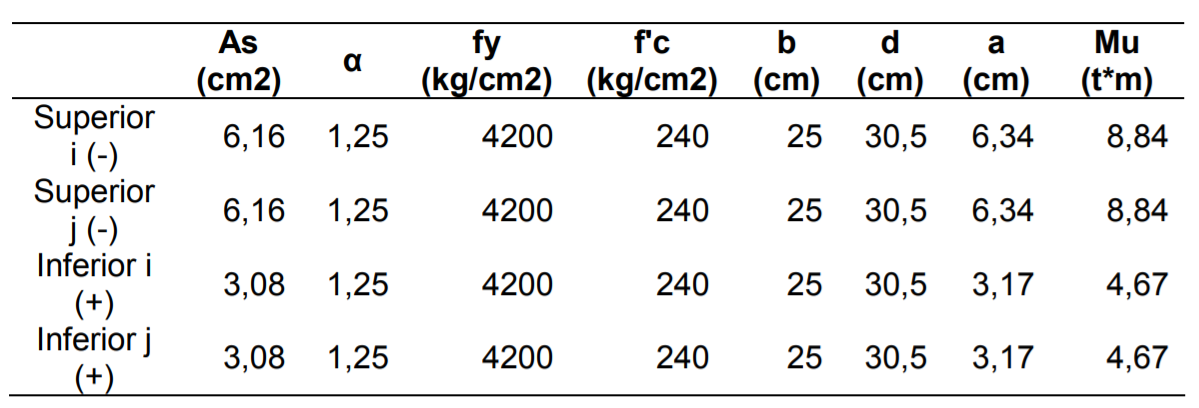 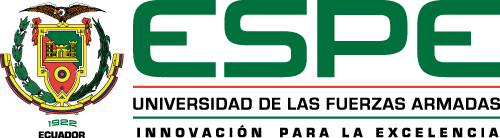 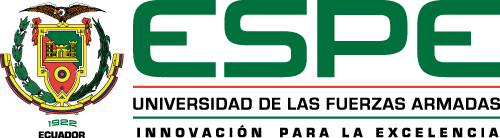 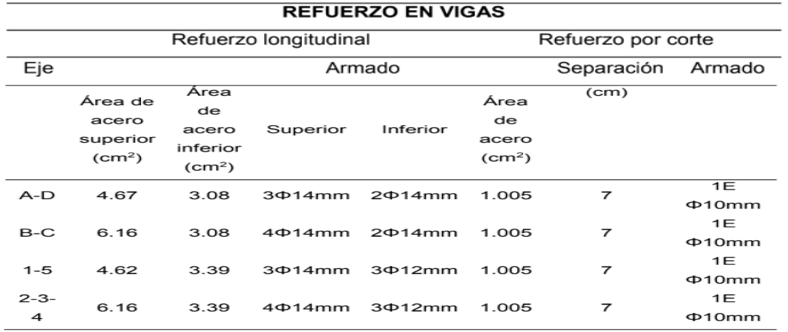 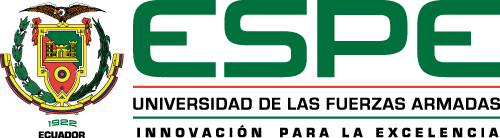 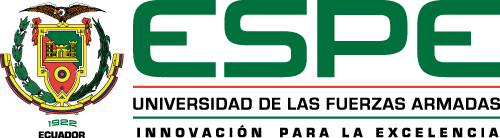 27
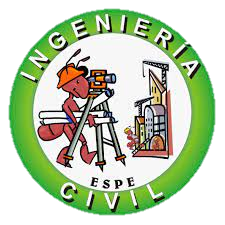 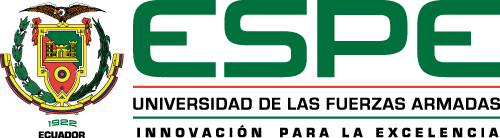 Diseño de columnas
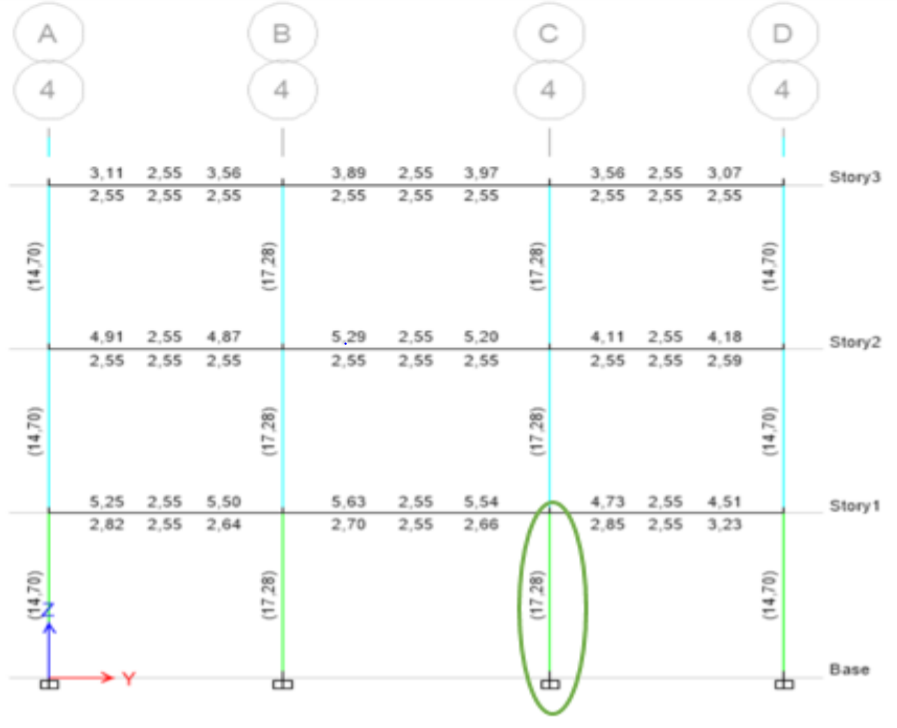 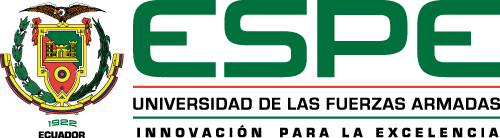 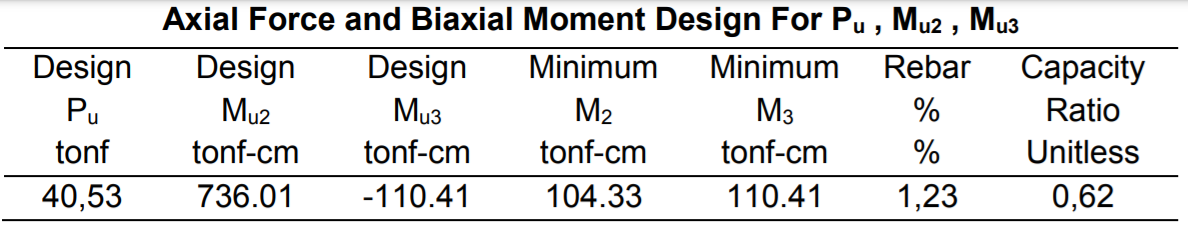 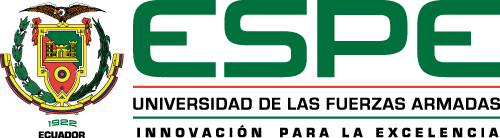 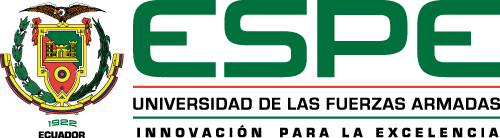 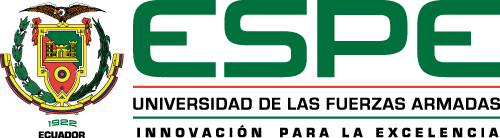 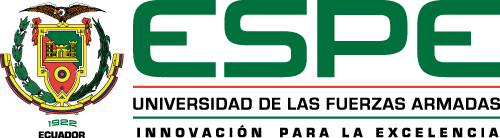 28
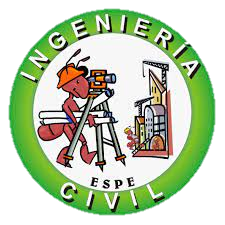 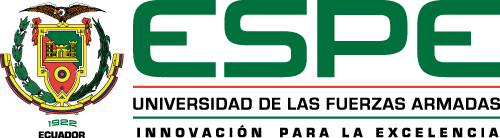 Diseño de columnas
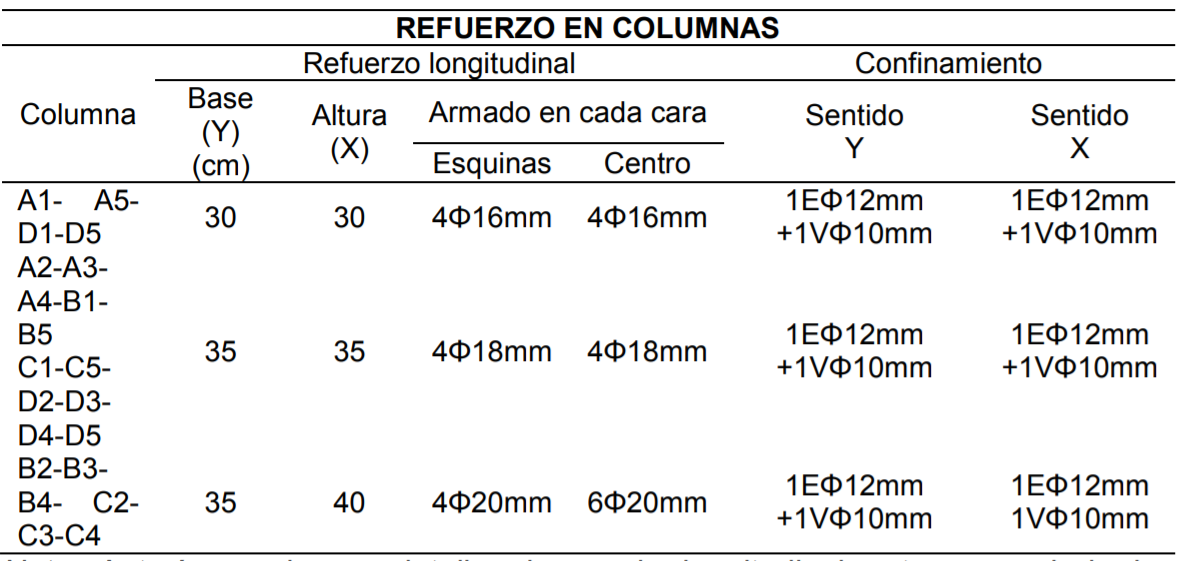 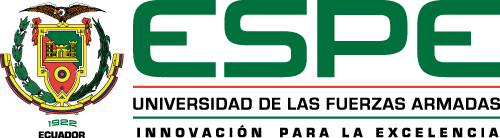 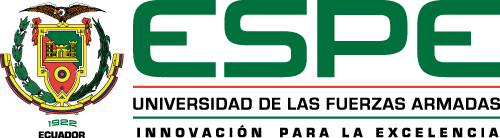 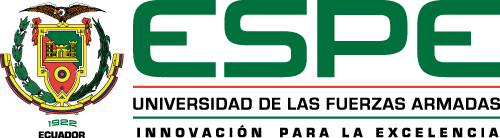 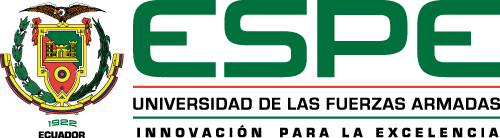 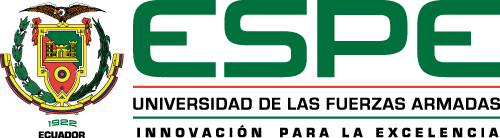 29
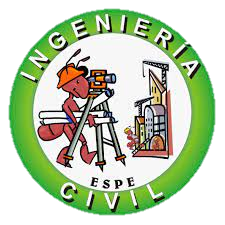 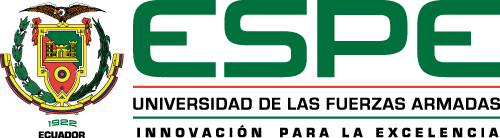 Analisis Estático No lineal Pushover
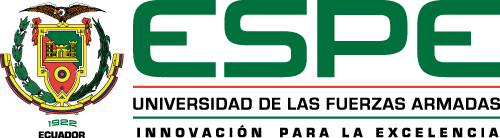 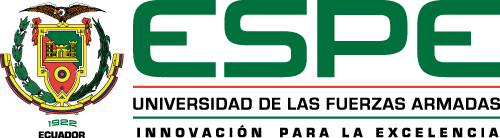 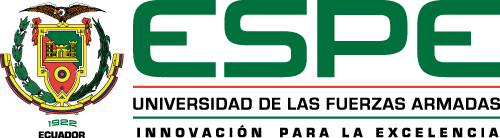 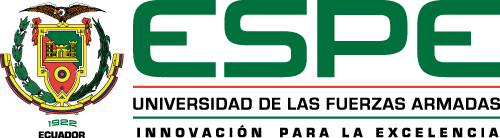 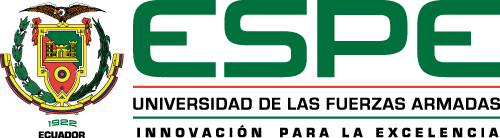 30
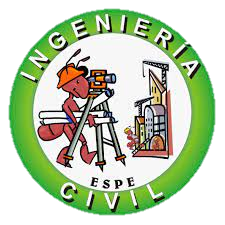 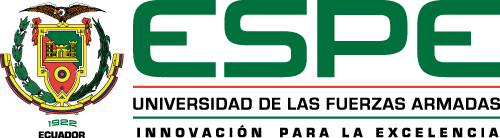 Analisis Estático No lineal Pushover
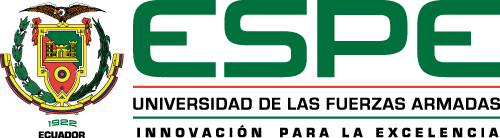 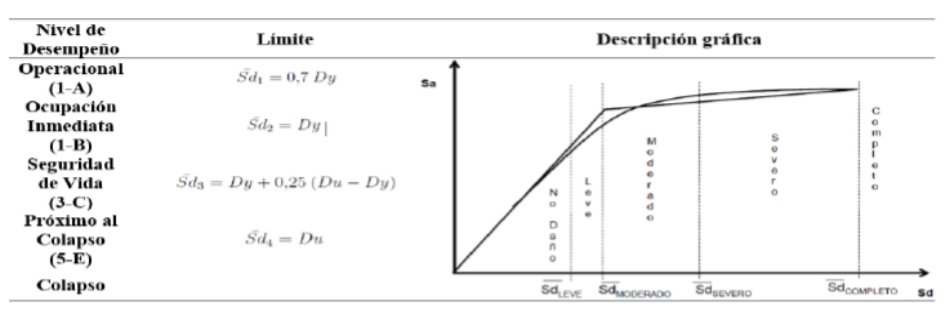 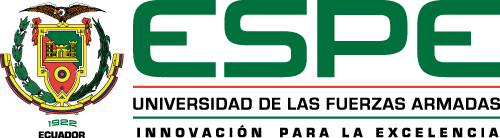 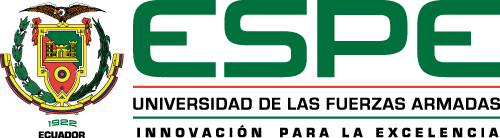 Extraído de (Villalba, Guaygua, López, & Verduga, 2020)
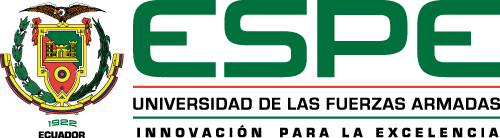 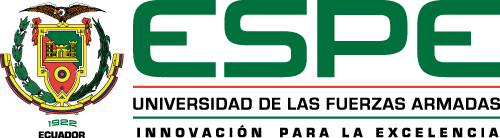 31
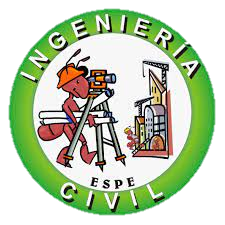 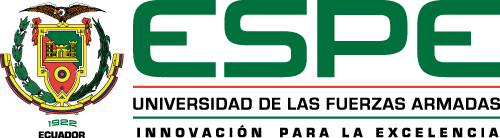 Analisis Estático No lineal Pushover
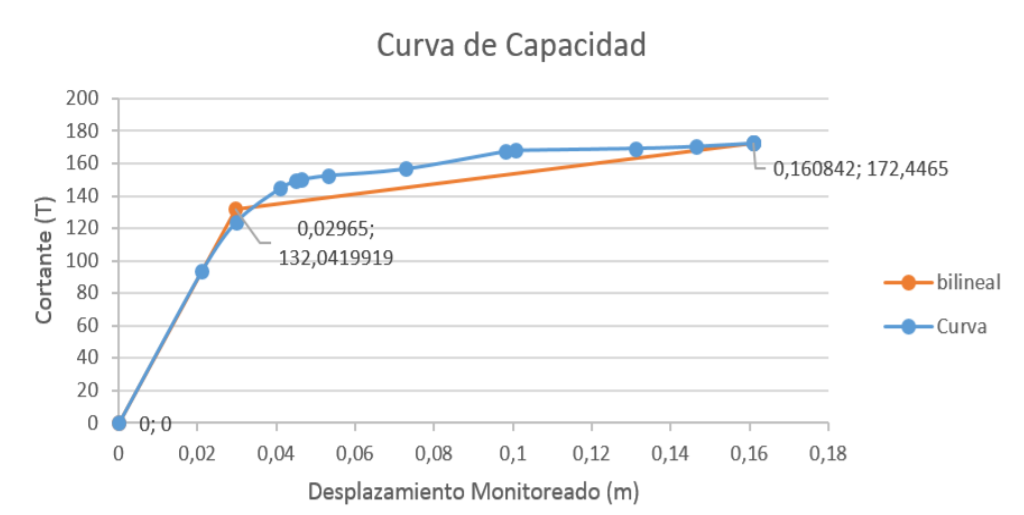 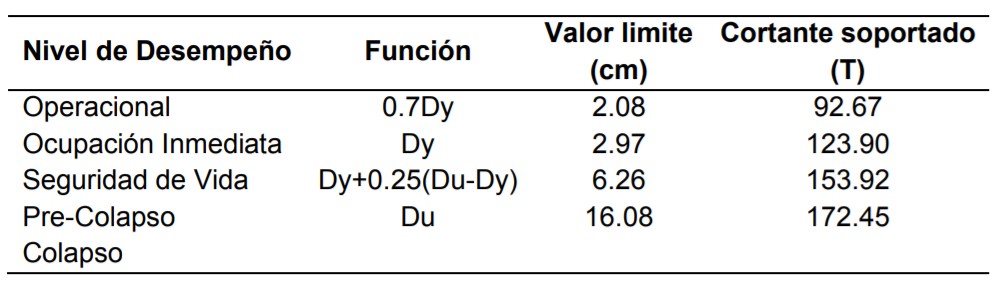 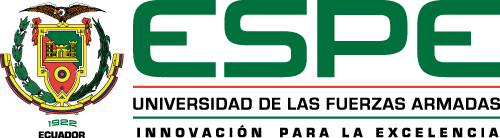 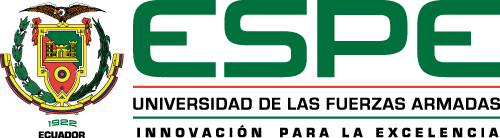 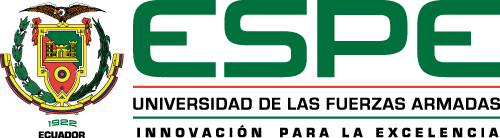 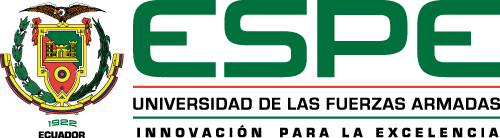 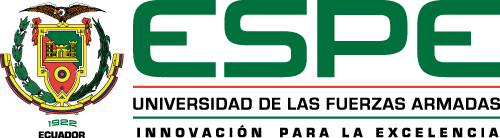 32
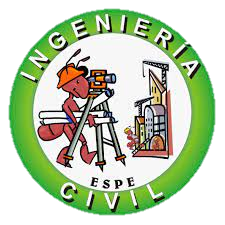 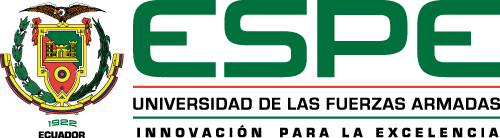 Analisis Estático No lineal Pushover
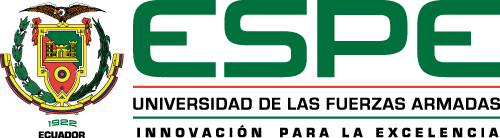 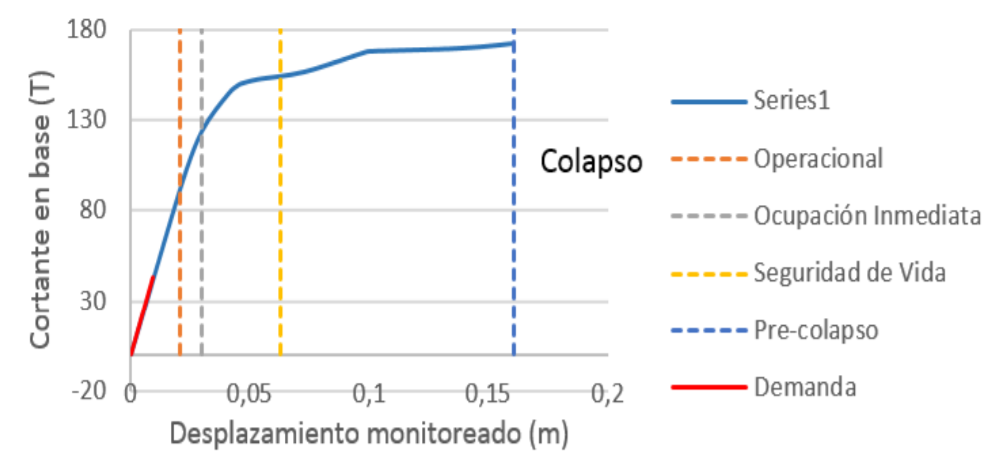 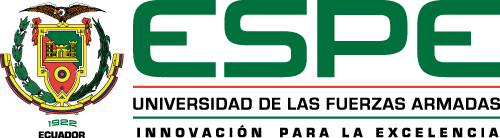 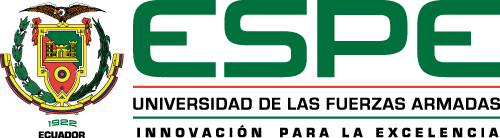 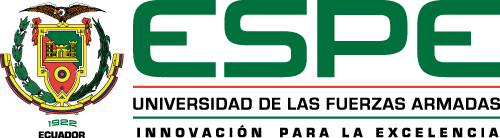 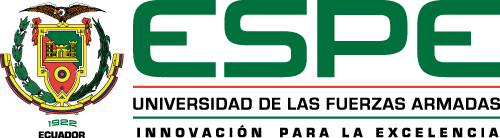 33
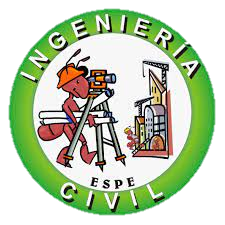 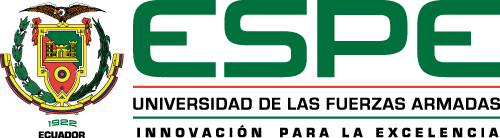 Cimentación
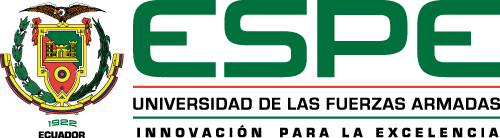 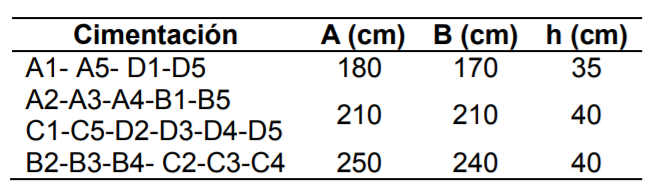 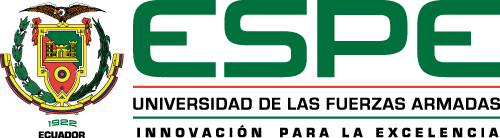 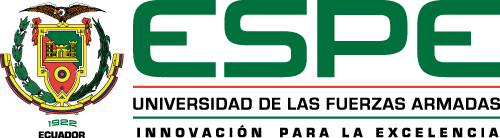 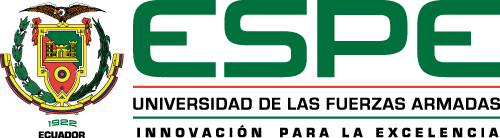 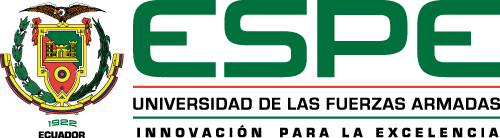 34
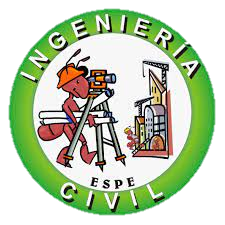 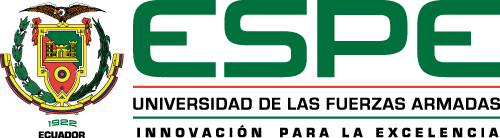 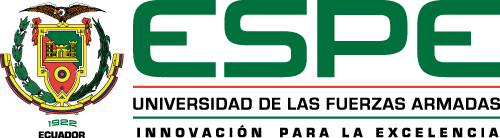 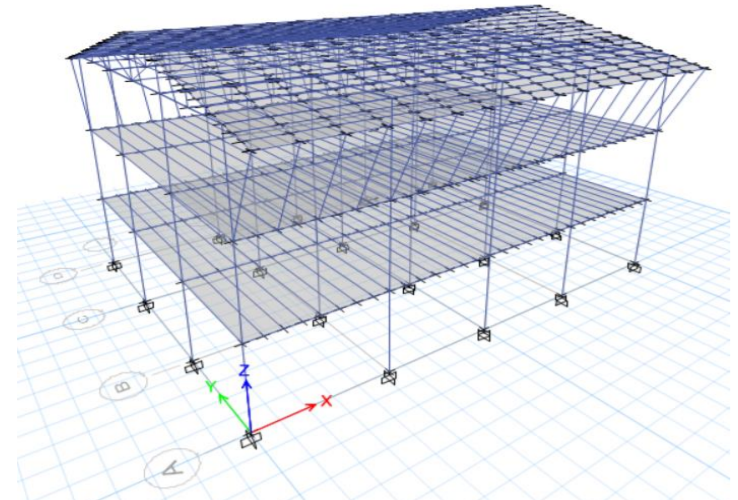 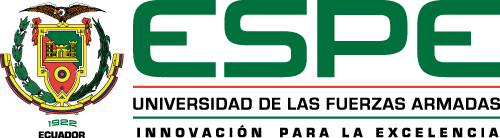 Diseño y Análisis estructural en Guadua Angustigolia “KUNTH”
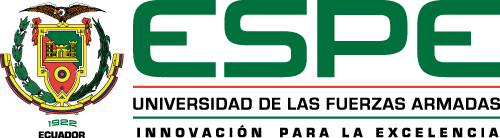 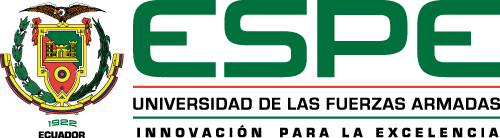 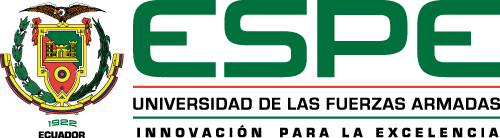 35
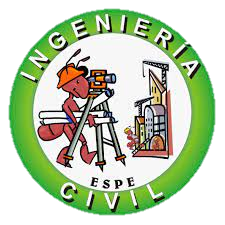 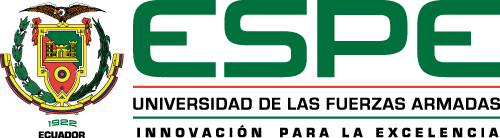 Métodos de Diseño
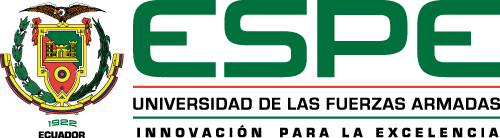 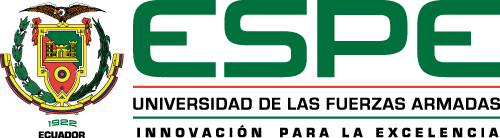 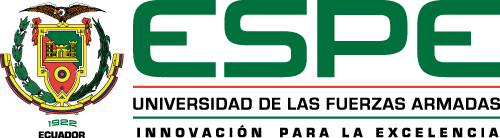 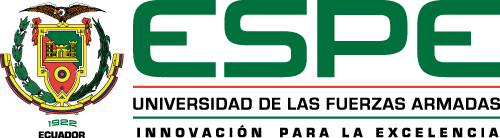 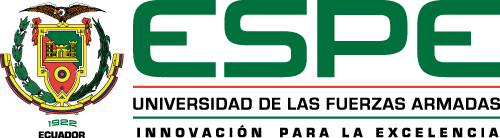 36
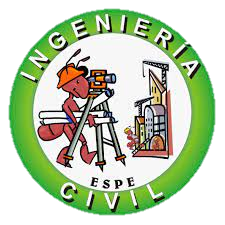 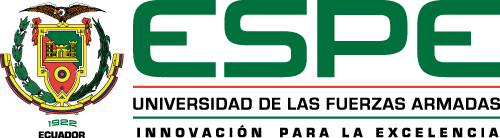 Geometría
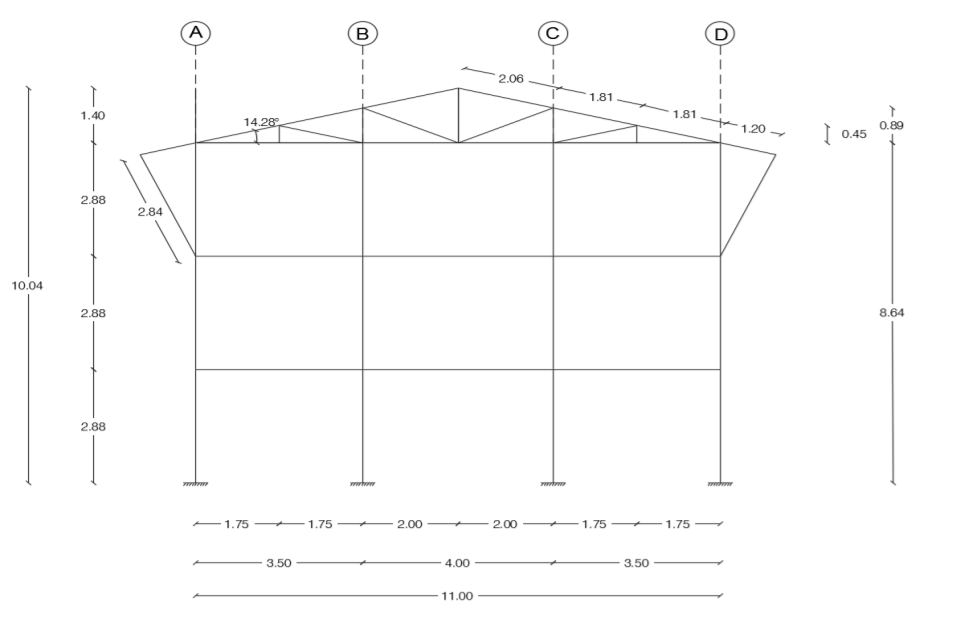 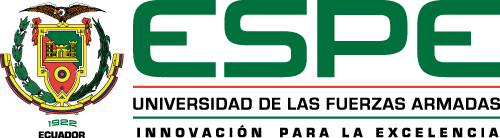 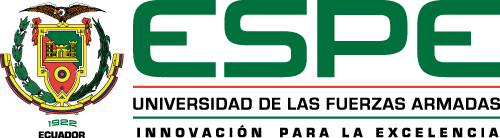 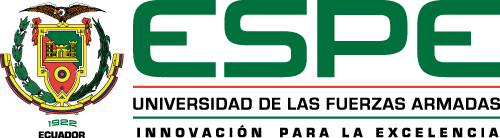 Pórtico sentido corto de estructura
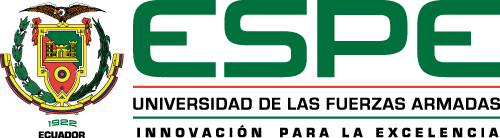 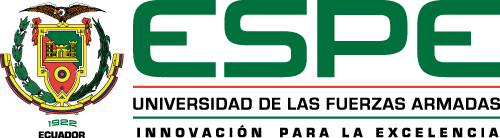 37
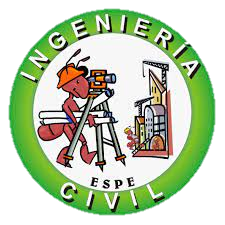 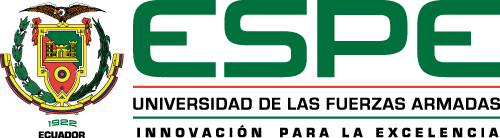 Geometría
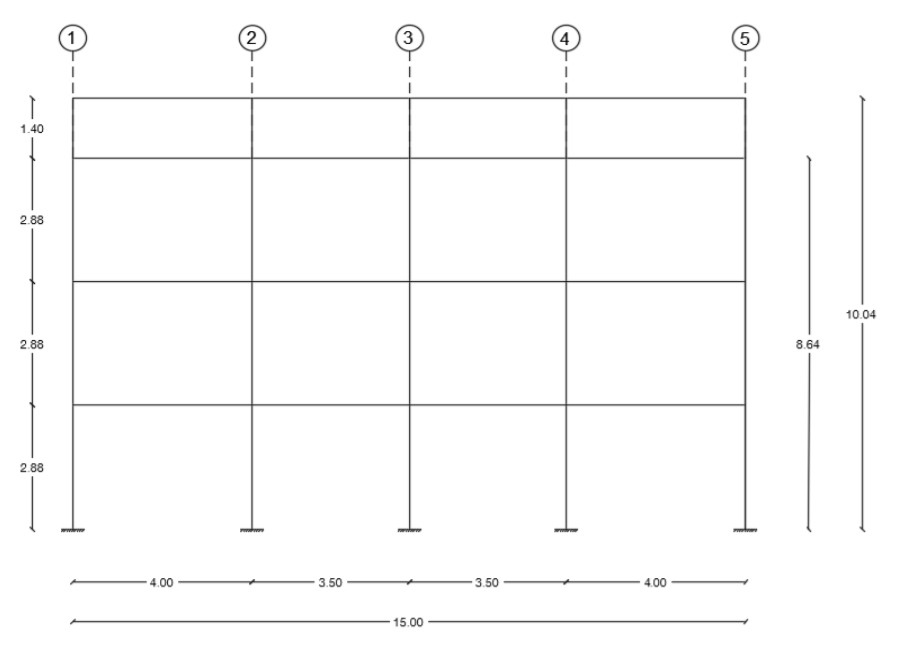 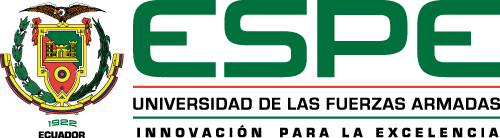 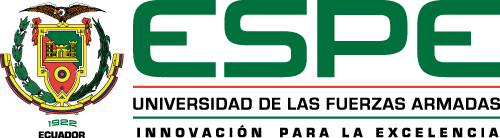 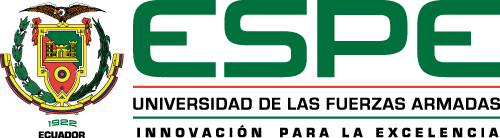 Pórtico sentido largo de estructura
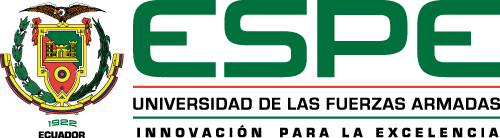 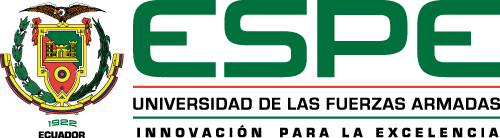 38
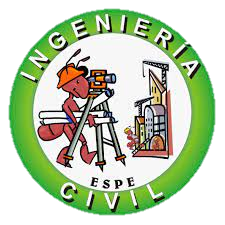 Geometría
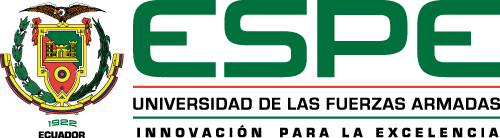 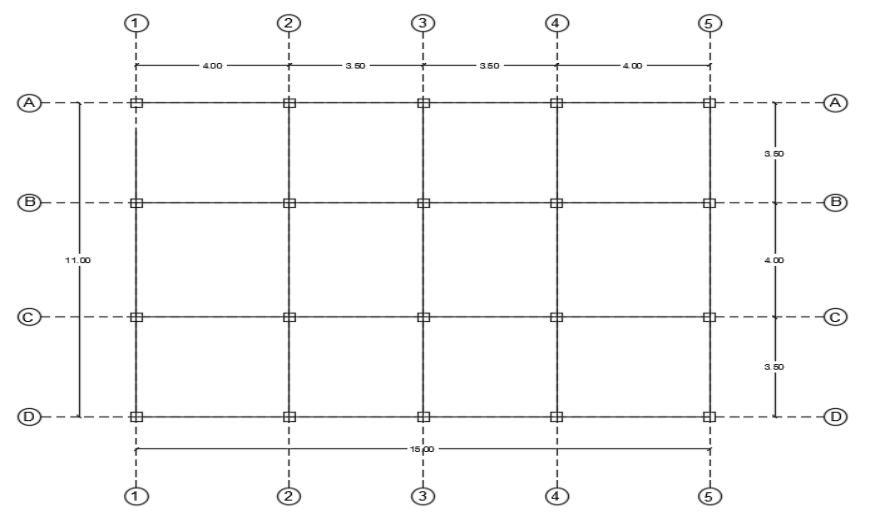 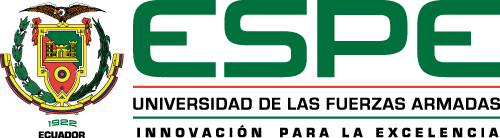 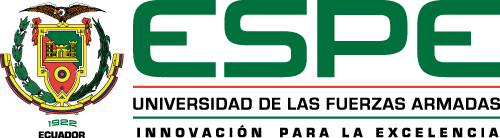 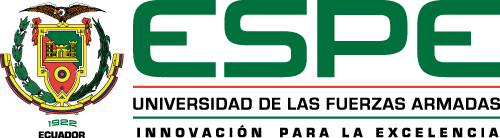 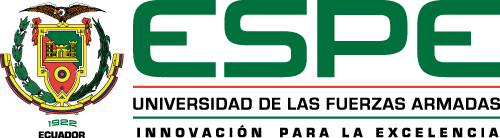 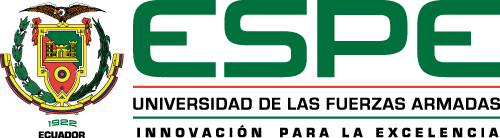 39
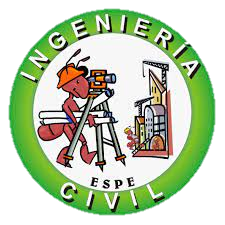 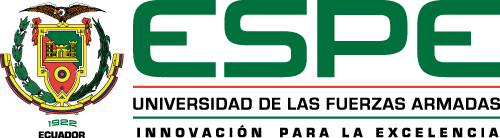 Materiales
Límite de fluencia del acero: 𝑓𝑦 = 4200 𝑘𝑔/𝑐𝑚2

Capacidad portante del suelo: 𝜎𝑠 = 10 𝑇/𝑚2

Resistencia a compresión del hormigón: 𝑓′𝑐 = 240 𝑘𝑔/𝑐𝑚2

Tipo de Perfil de Suelo: D
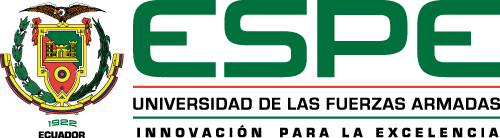 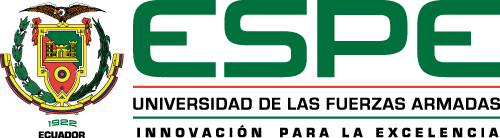 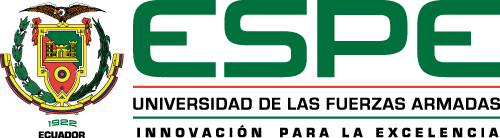 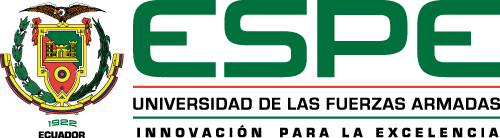 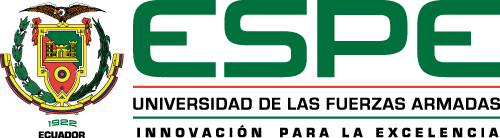 40
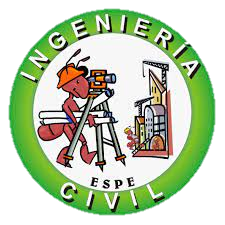 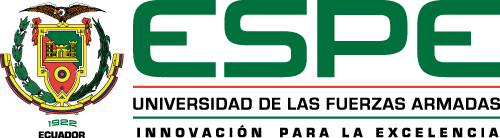 Combinaciones de Carga
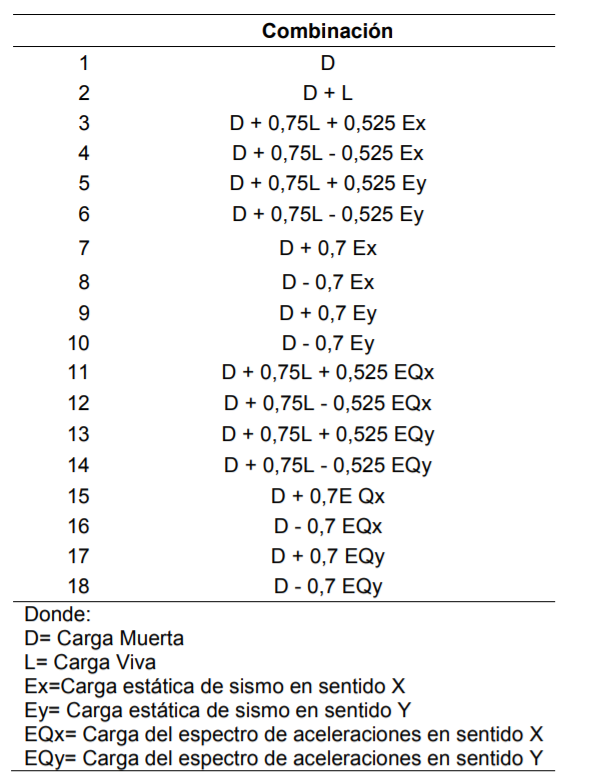 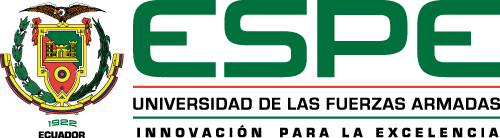 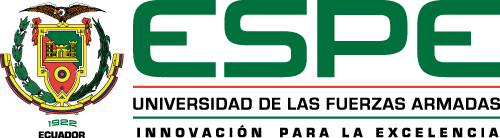 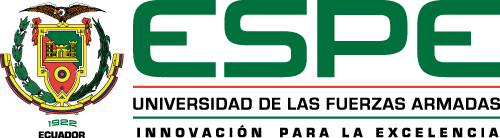 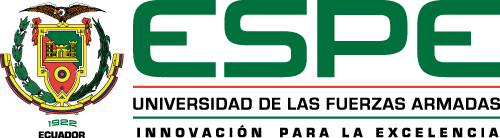 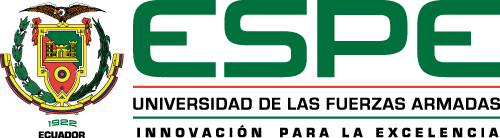 41
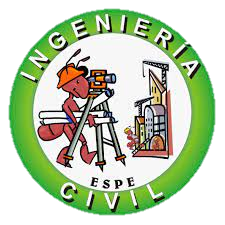 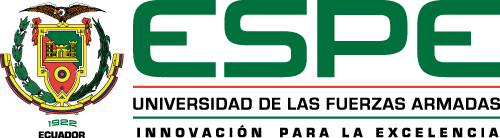 Prediseño de Estructura
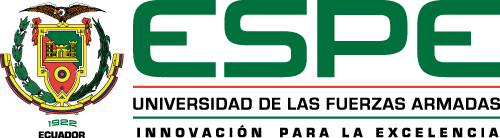 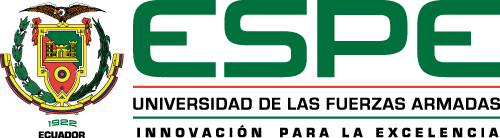 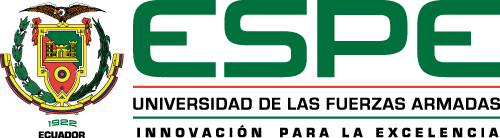 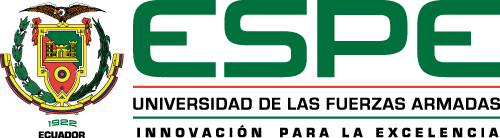 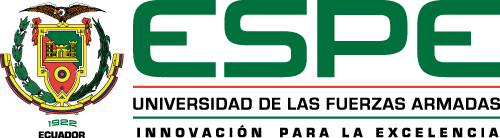 42
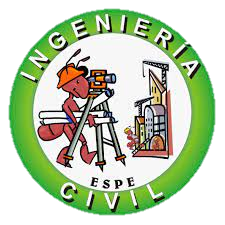 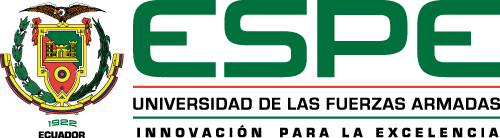 Cubierta
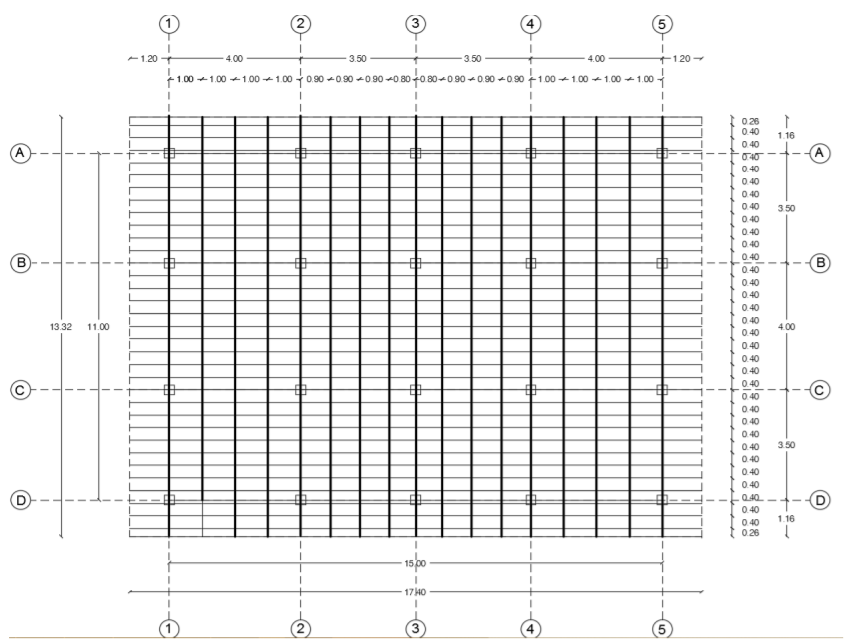 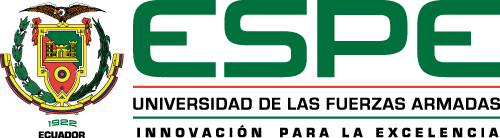 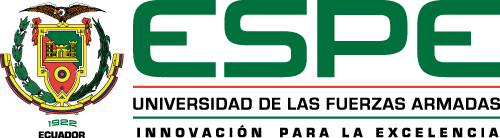 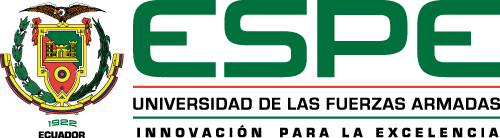 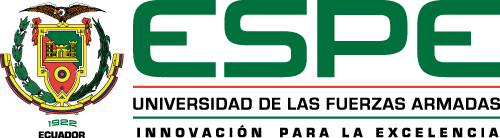 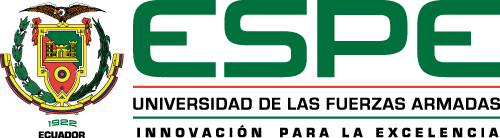 43
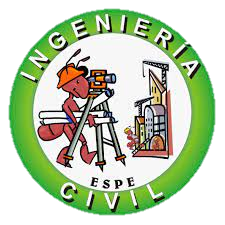 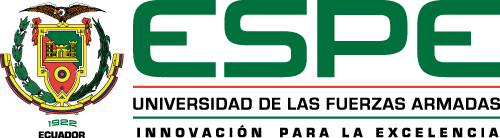 Cubierta
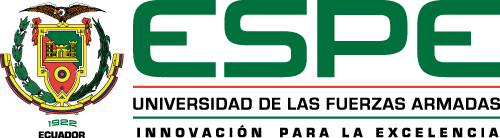 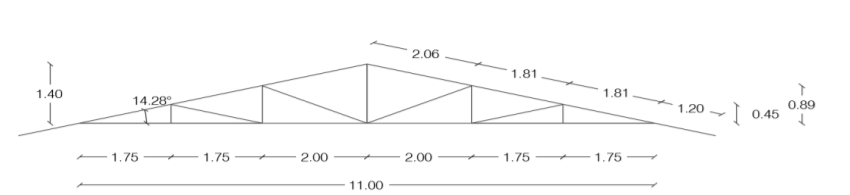 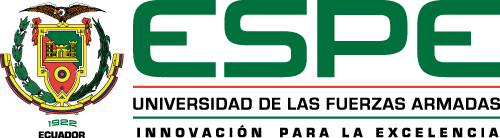 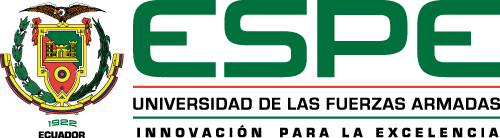 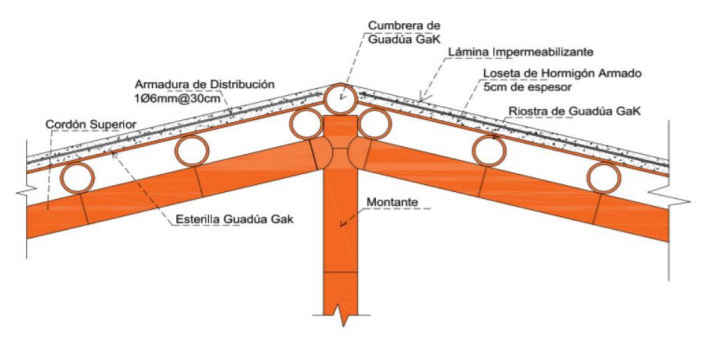 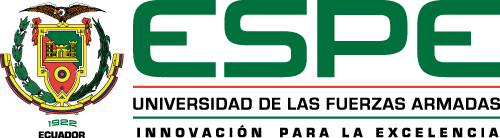 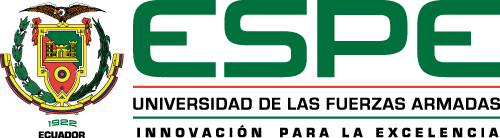 44
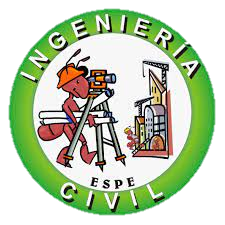 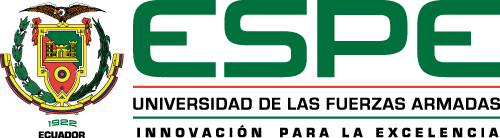 Cubierta
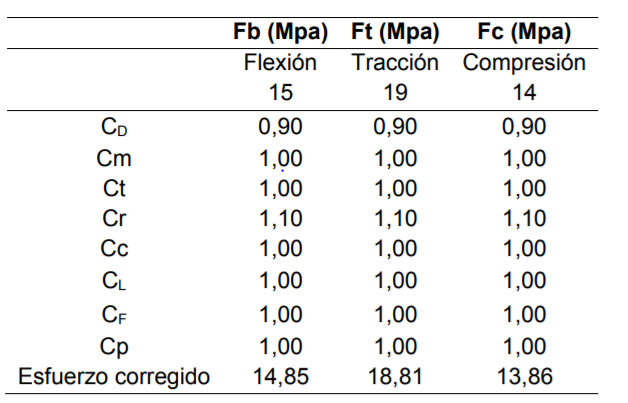 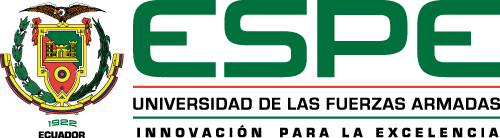 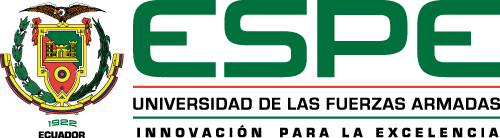 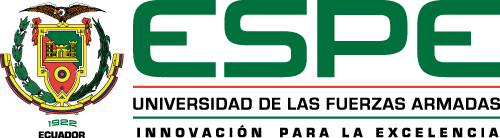 Flexión
Tracción
Compresión
Flexo-compresión
D=11.5 cm ; t=0.9 cm  ; E=12000 MPa
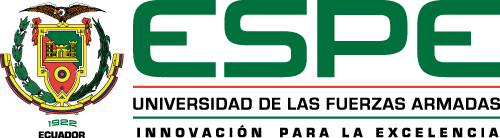 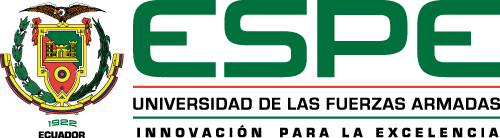 45
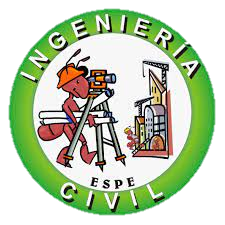 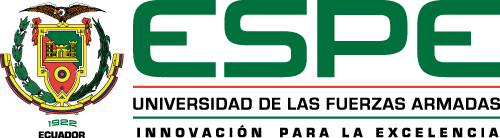 Loseta
Tipo: maciza
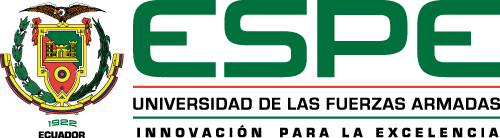 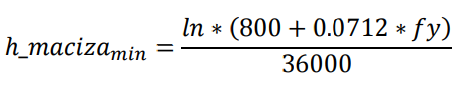 h_maciza=0.12 m
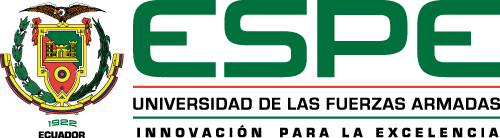 Se propone la colocación de viguetas que ayuden a reducir el peralte de losa, obteniendo un valor de h_min=0.07 m
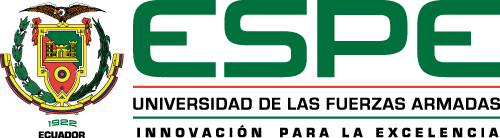 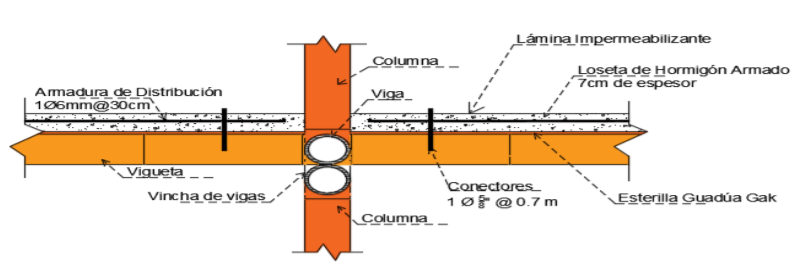 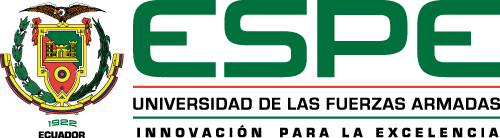 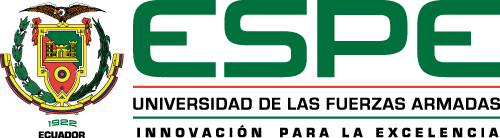 46
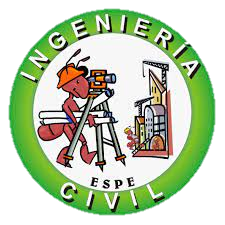 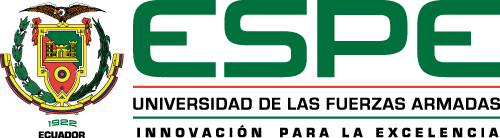 Diseño de elementos sometido a flexión
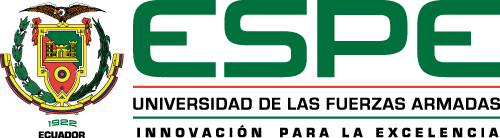 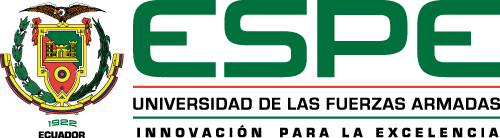 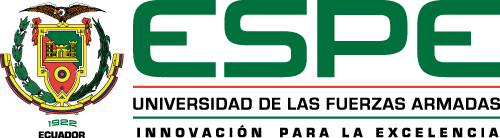 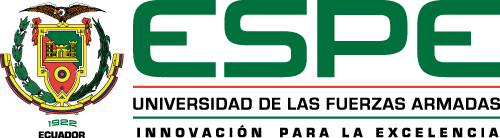 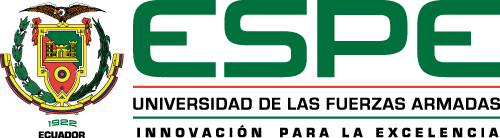 47
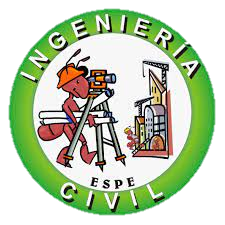 Viguetas
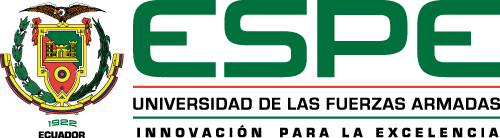 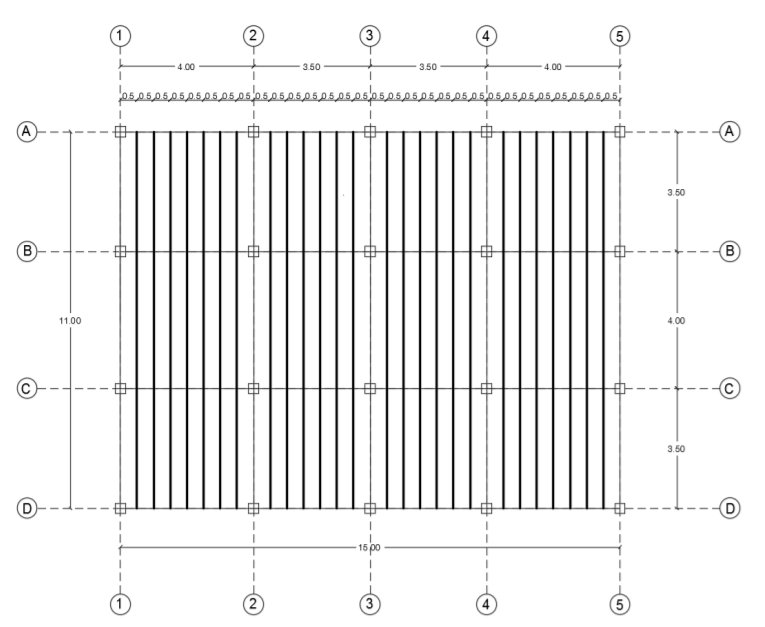 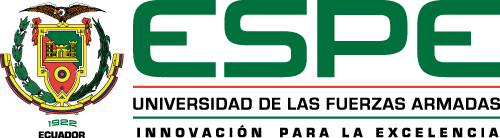 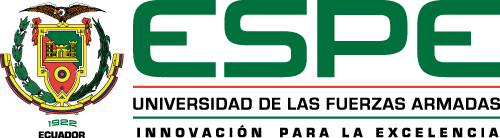 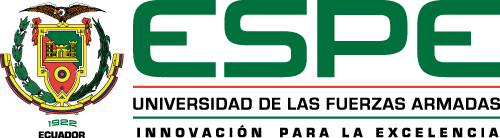 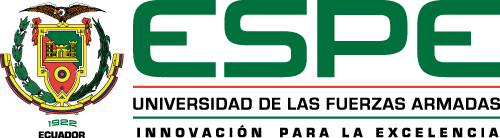 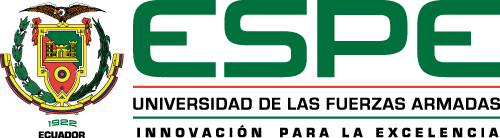 48
Viguetas
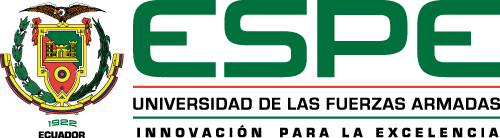 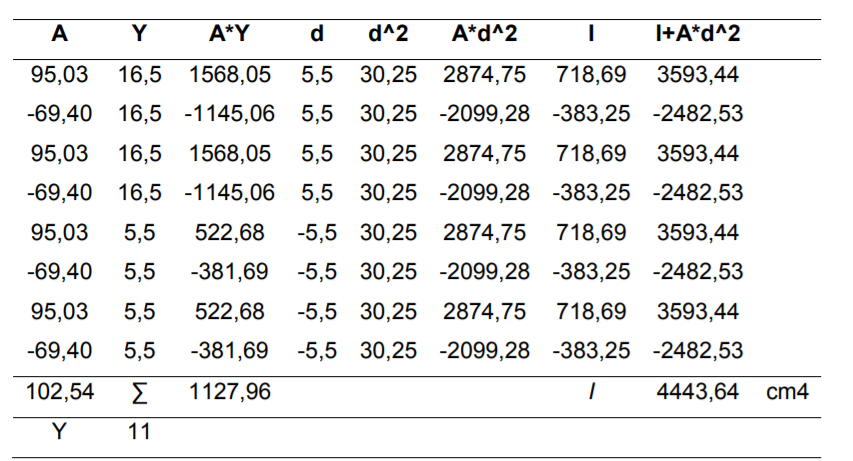 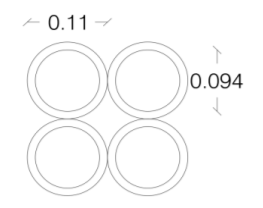 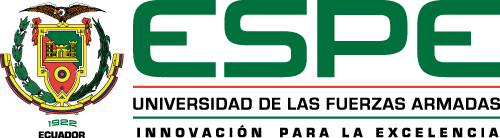 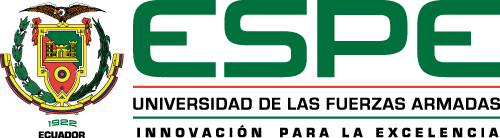 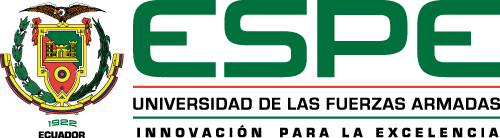 I_min=4084.97 cm4
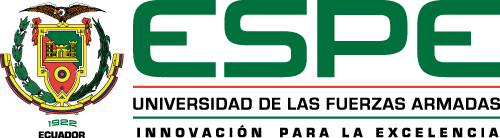 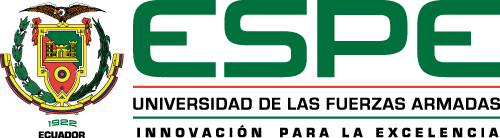 49
Viguetas
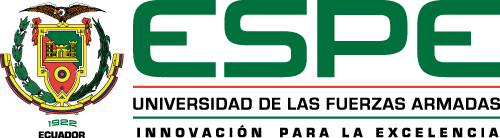 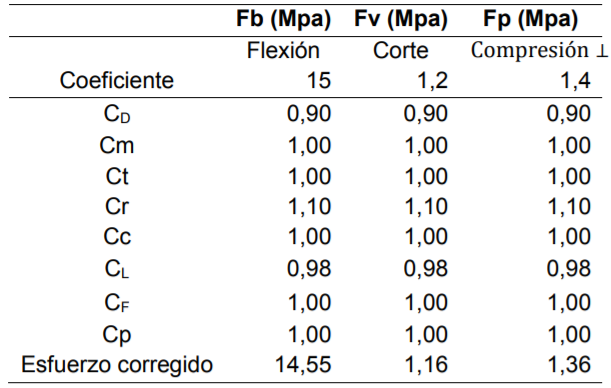 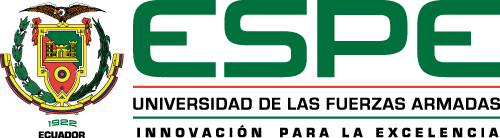 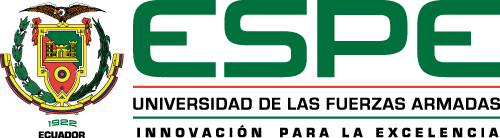 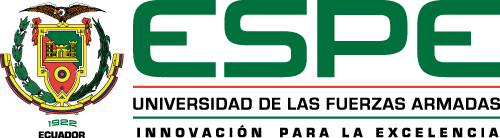 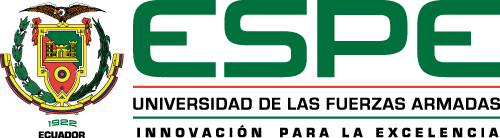 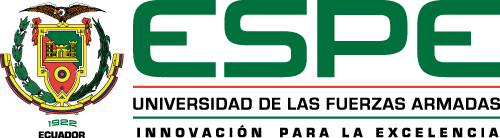 50
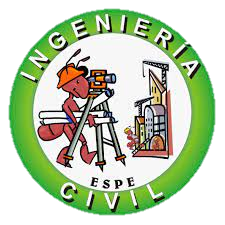 Viga
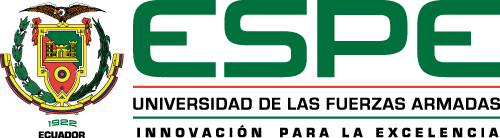 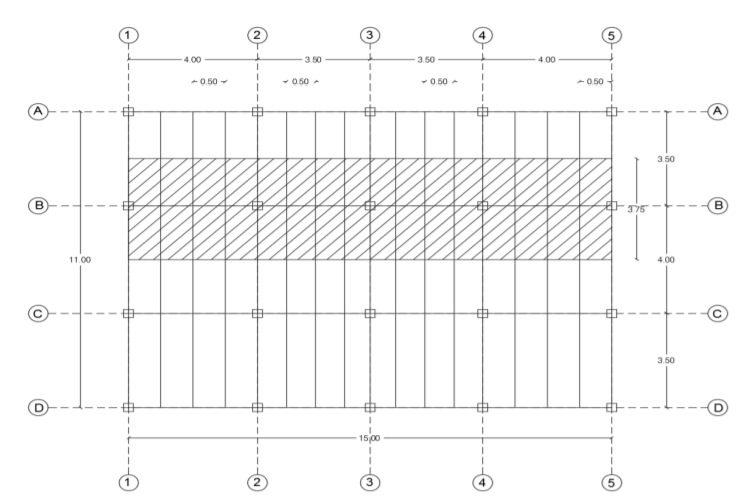 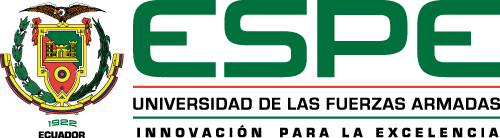 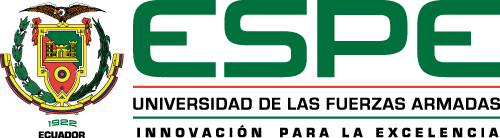 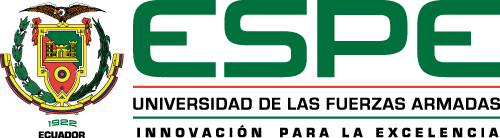 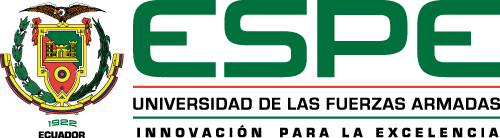 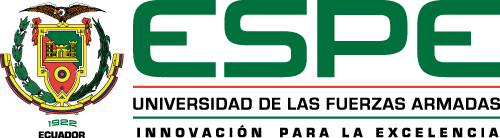 51
Viga
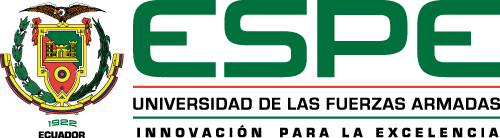 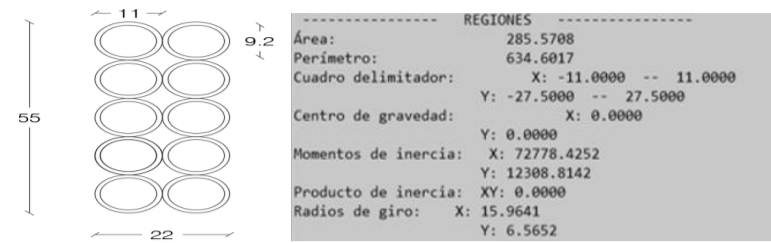 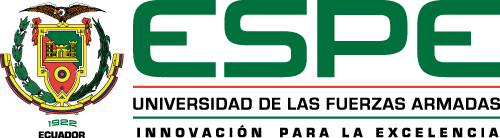 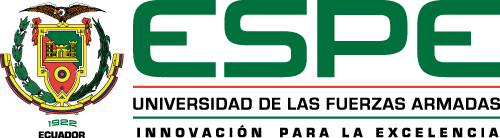 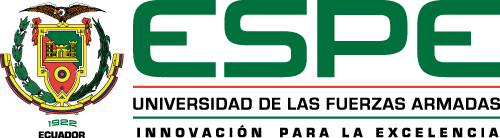 I_min=30882.35 cm4
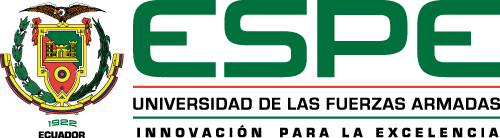 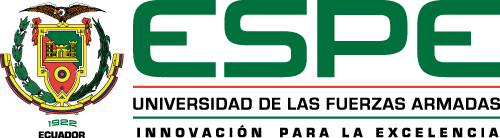 52
Viga
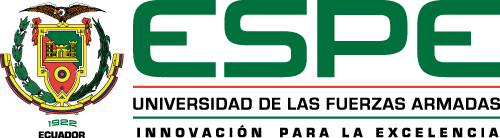 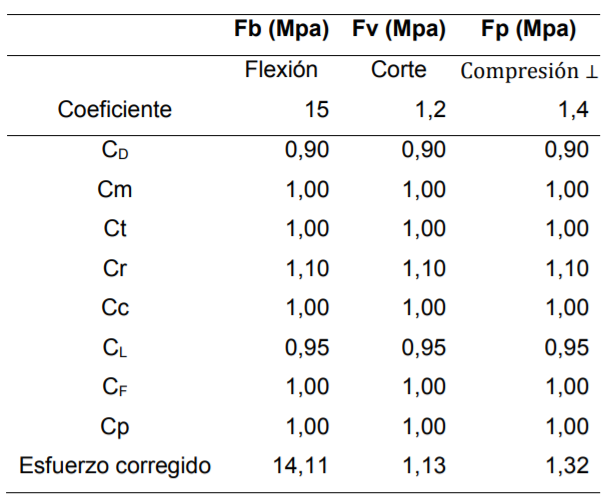 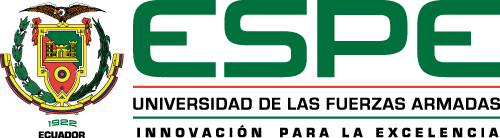 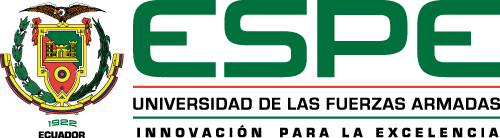 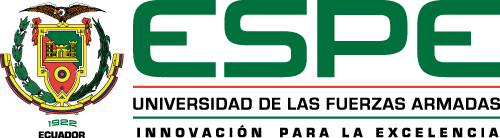 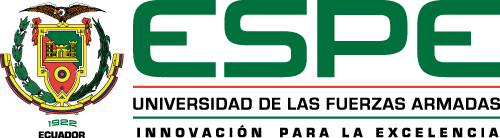 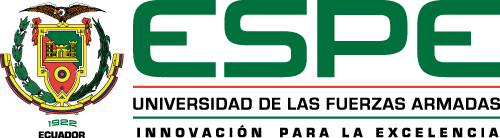 53
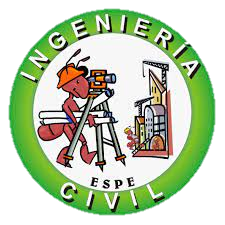 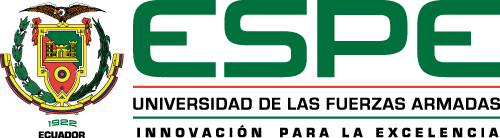 Diseño de elementos sometido a fuerza axial
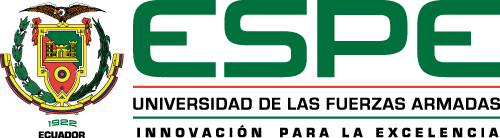 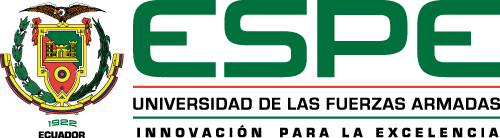 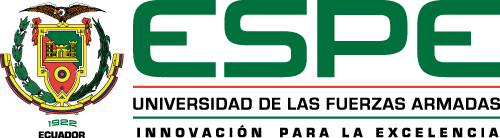 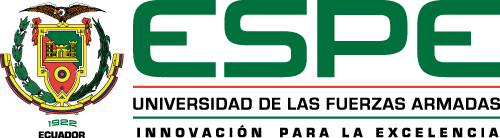 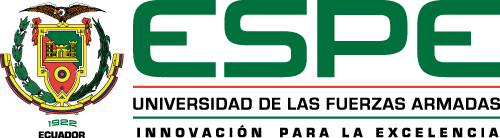 54
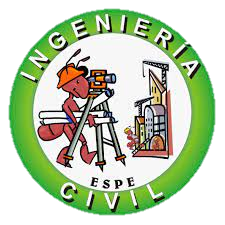 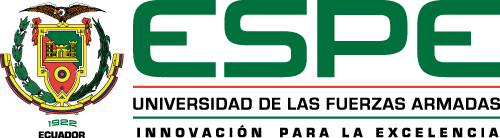 Diseño de elementos sometido a flexión y carga axial
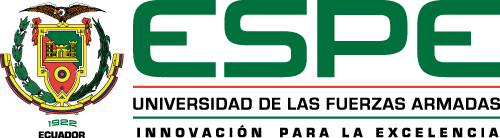 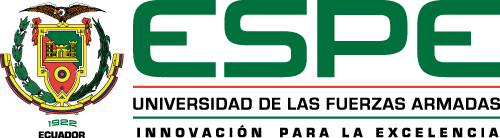 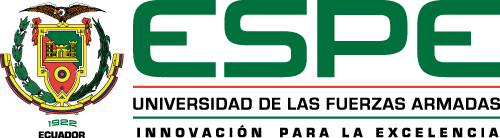 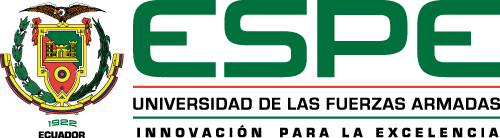 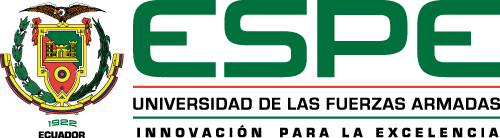 55
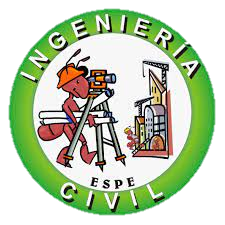 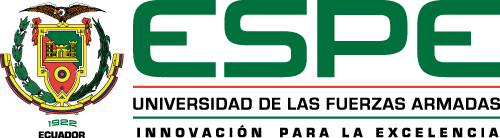 Diseño de elementos sometido a flexo-compresión
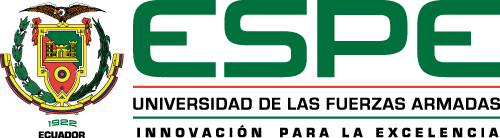 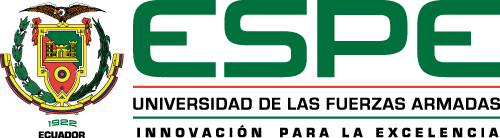 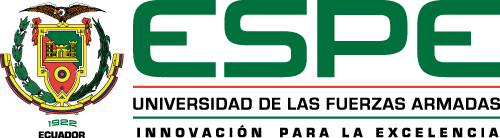 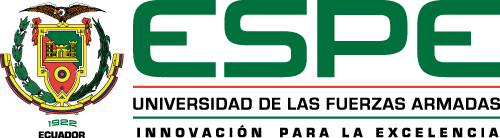 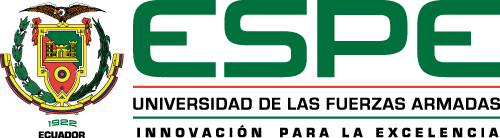 56
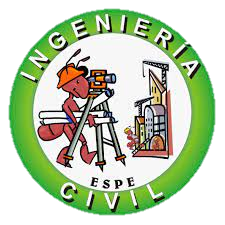 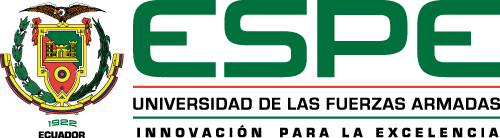 Columnas
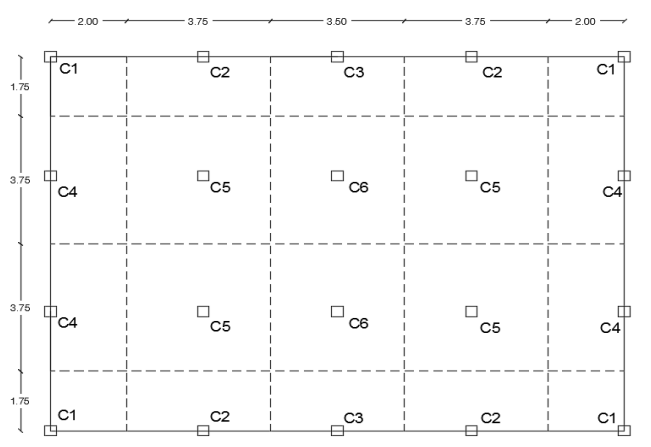 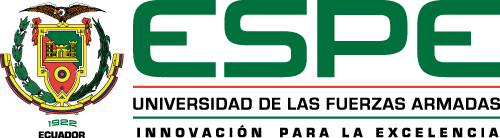 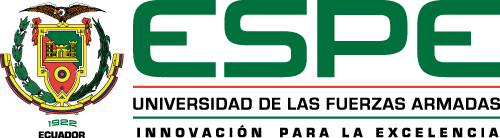 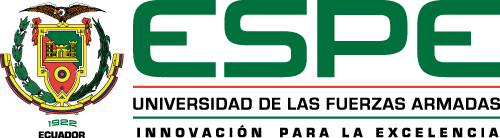 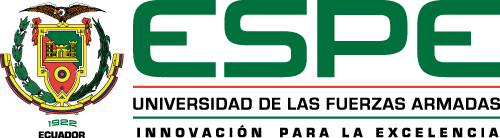 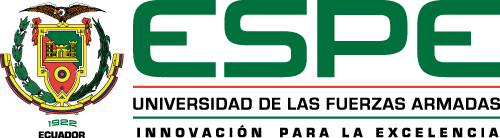 57
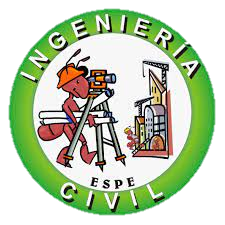 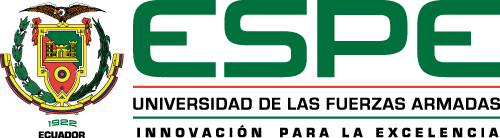 Columnas
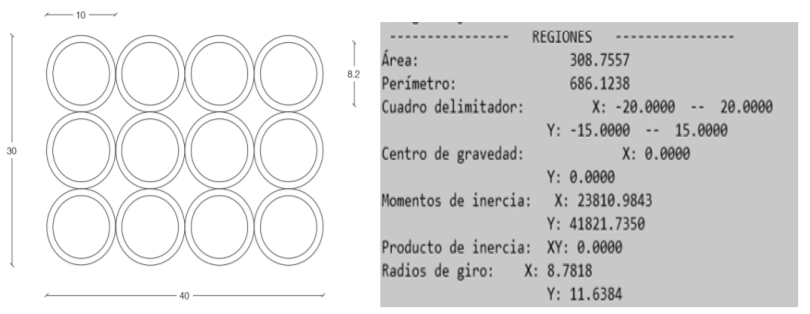 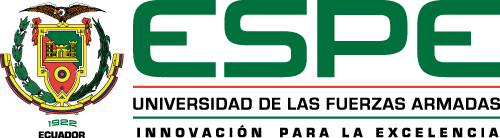 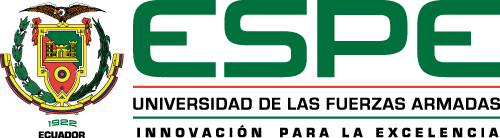 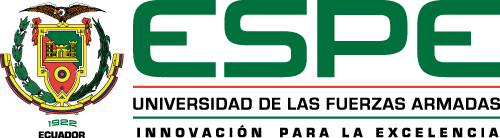 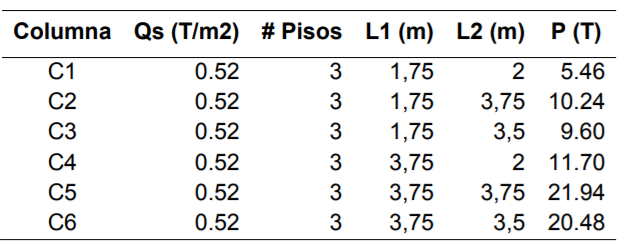 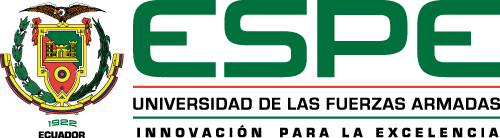 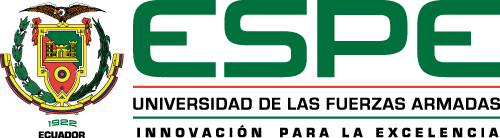 58
Columna
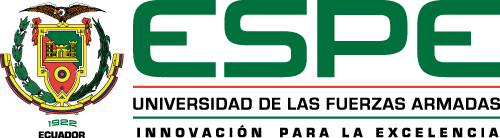 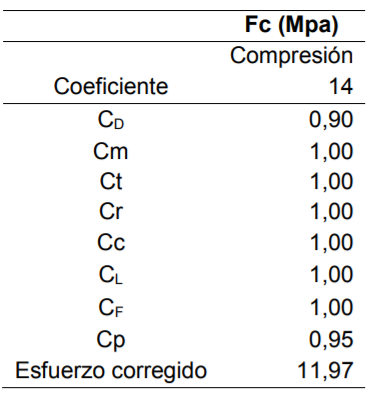 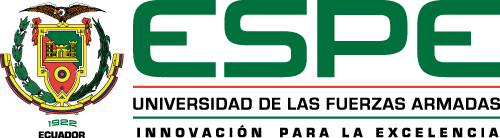 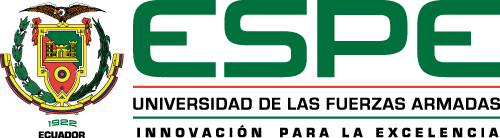 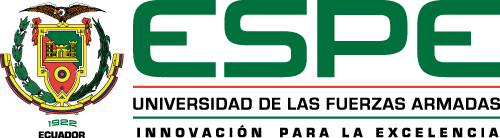 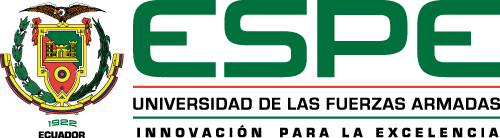 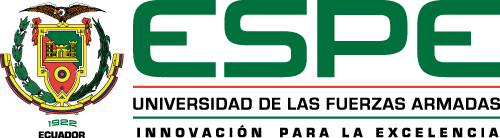 59
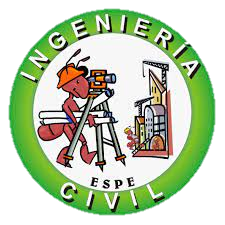 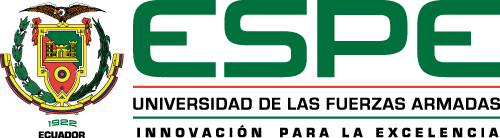 Entramado
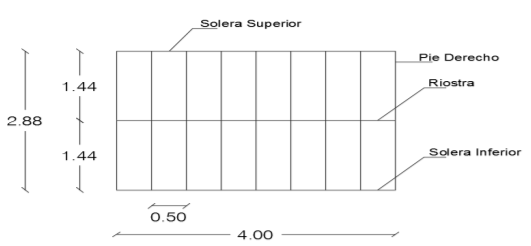 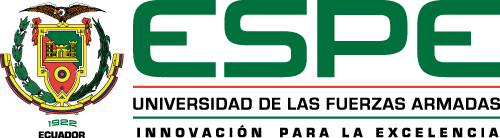 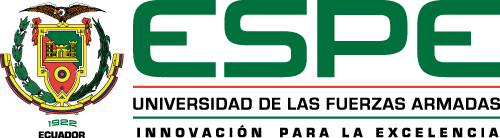 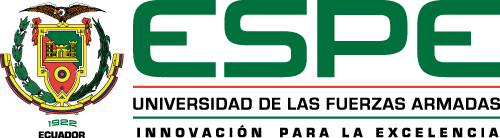 Flexión
Compresión
Flexo-compresión
D=10 cm ; t=0.7 cm  ; E=12000 MPa
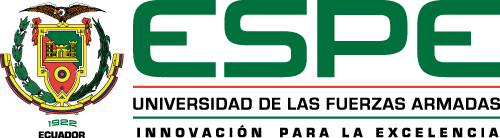 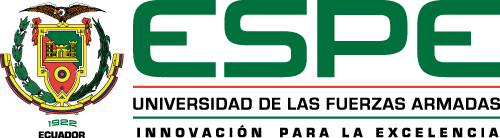 60
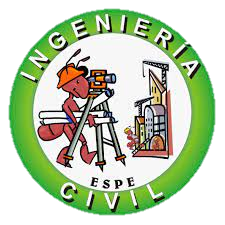 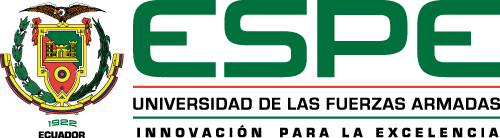 Entramado
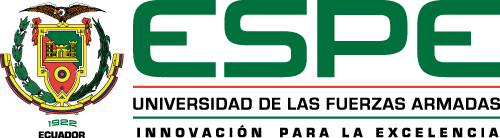 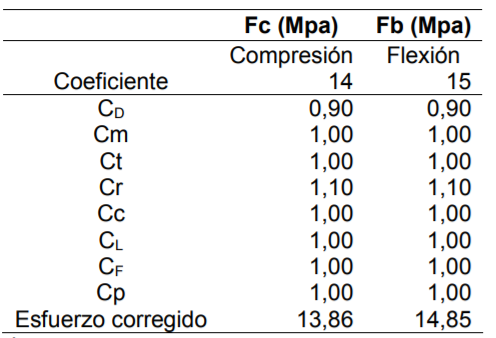 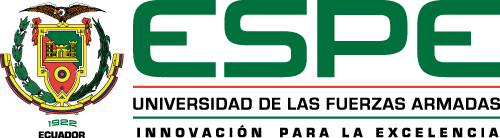 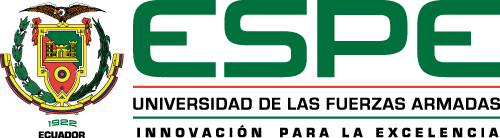 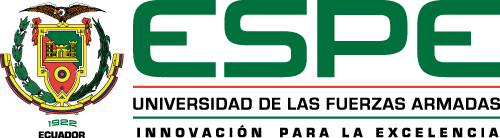 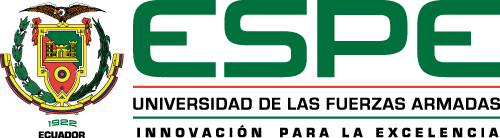 61
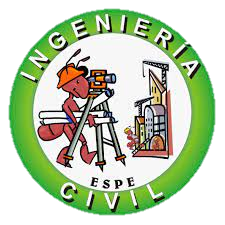 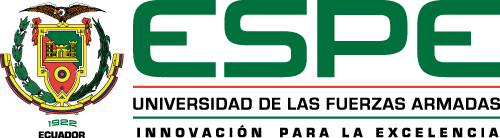 Fuerza Sísmica
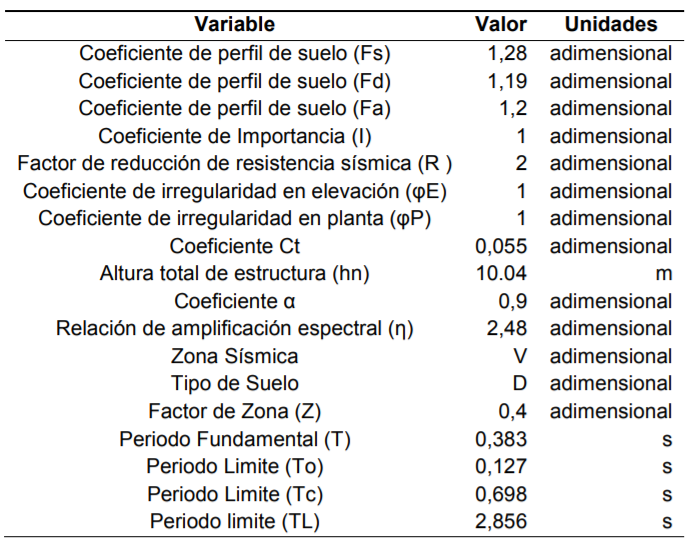 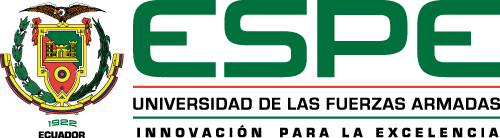 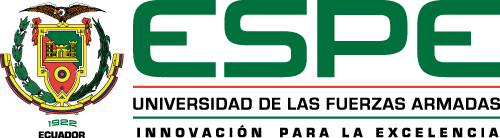 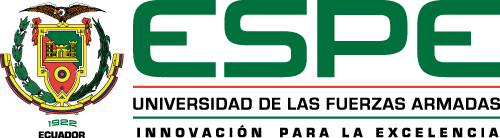 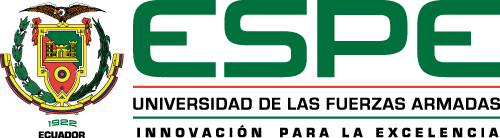 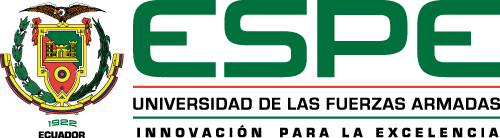 62
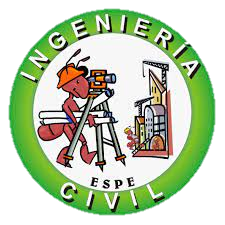 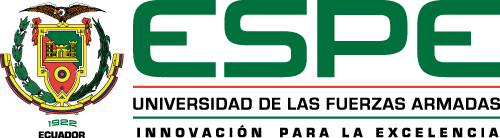 Fuerza Sísmica
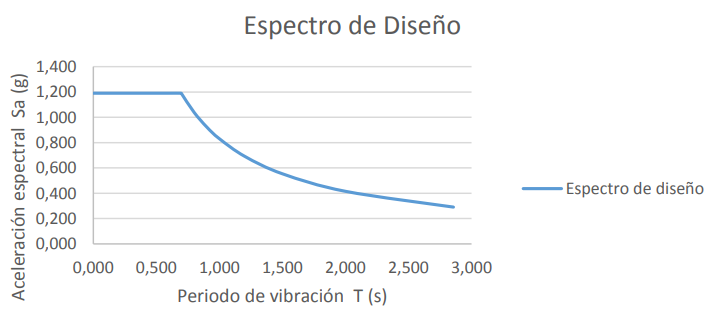 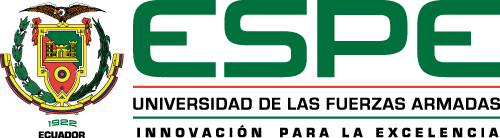 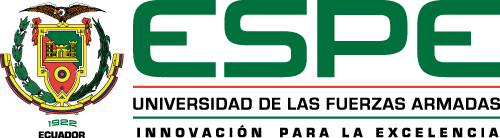 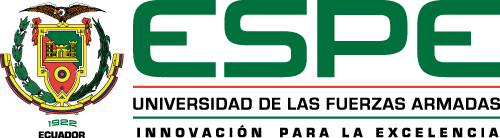 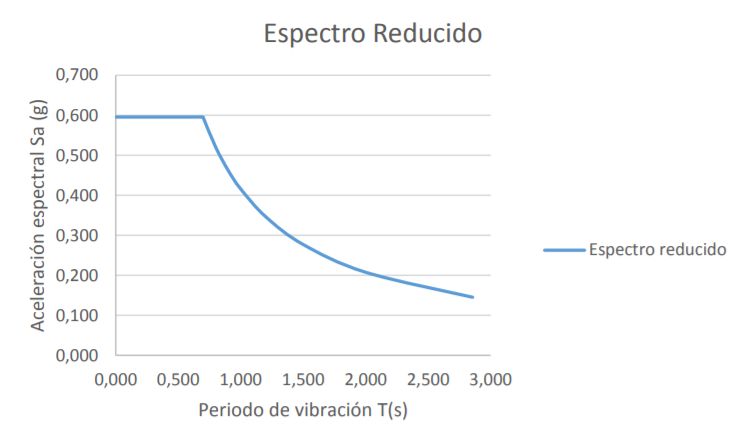 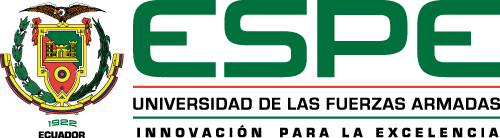 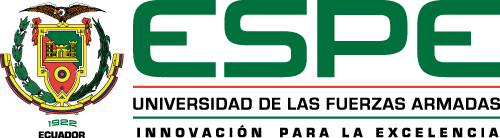 63
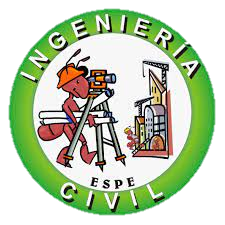 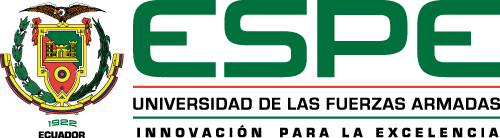 Fuerza Sísmica
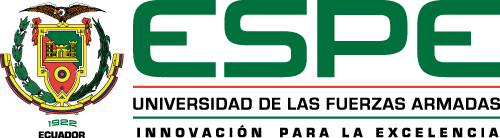 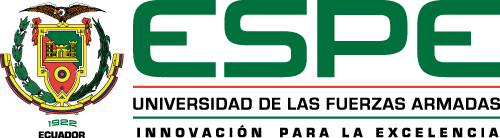 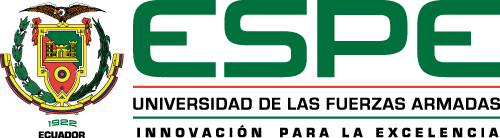 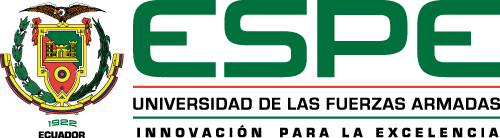 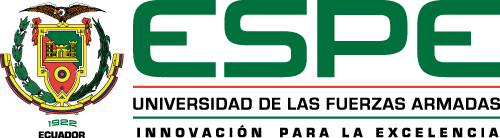 64
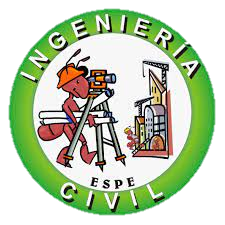 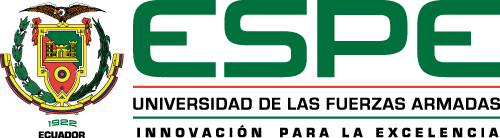 Modelamiento Computacional
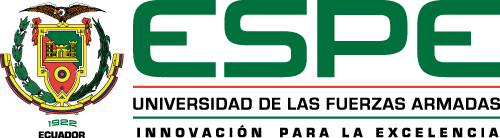 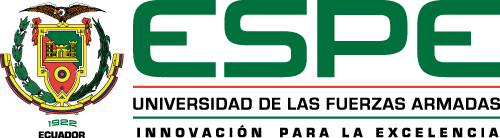 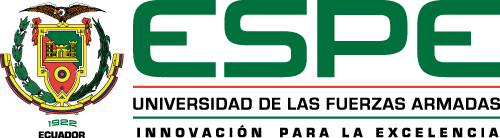 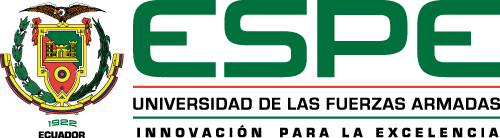 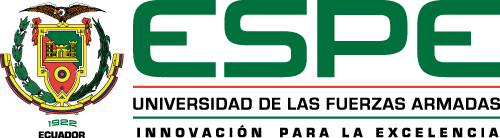 65
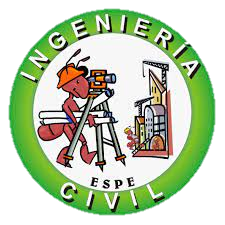 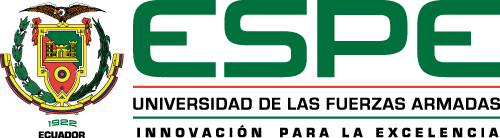 Diseño de vigas
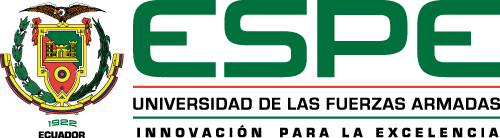 El modelamiento computacional nos ayuda a determinar si la sección propuesta para los elementos es suficiente
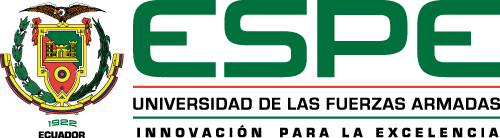 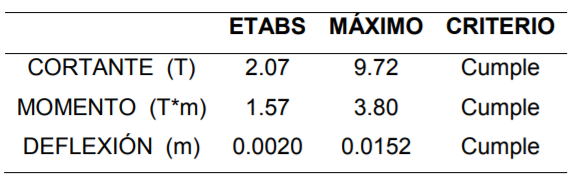 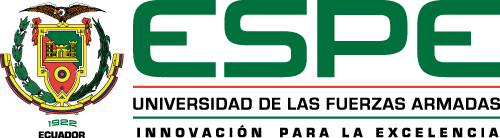 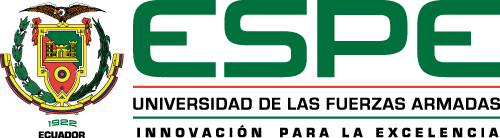 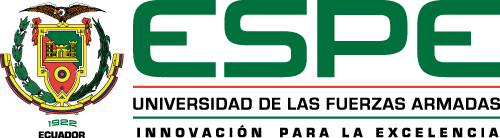 66
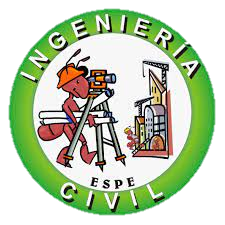 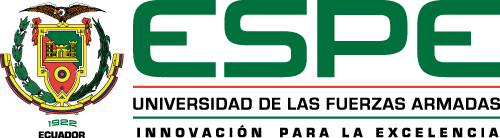 Columnas
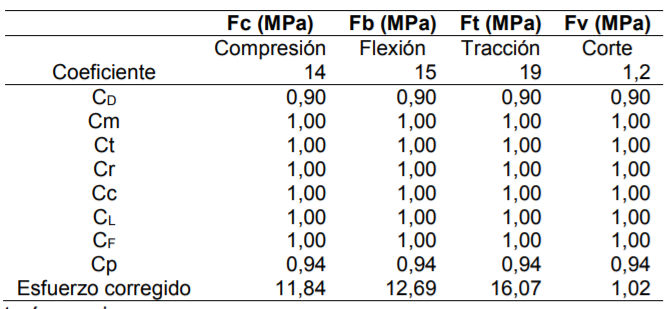 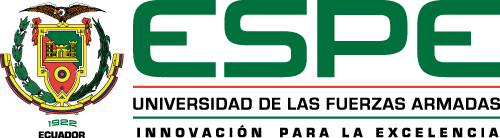 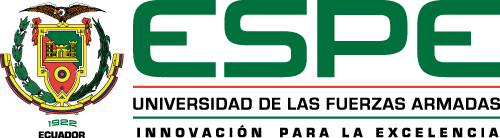 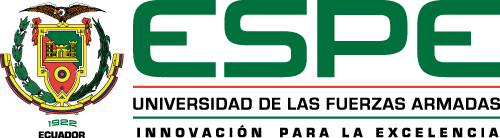 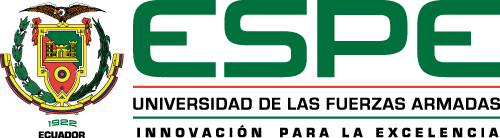 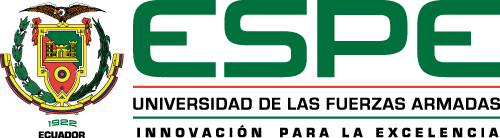 67
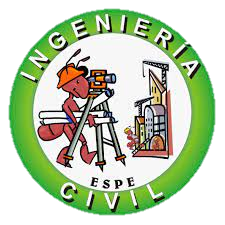 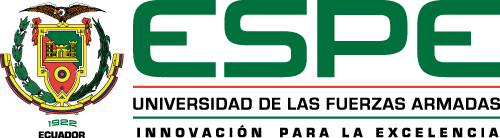 Analisis Estático No lineal Pushover
Diagramas momento-curvatura
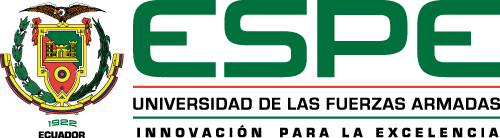 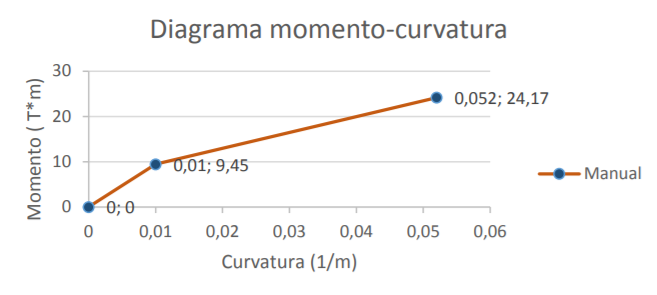 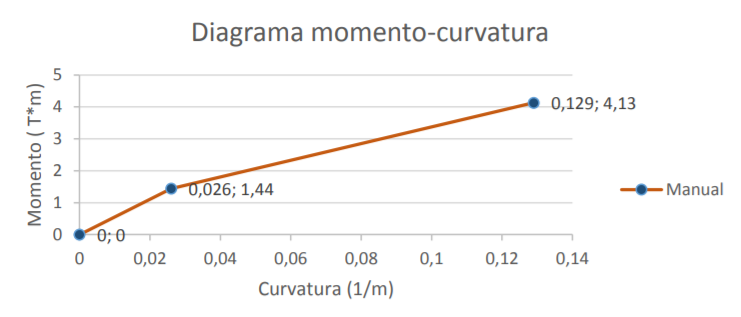 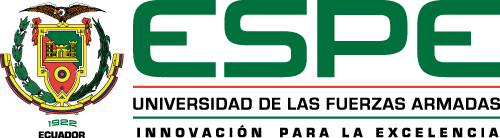 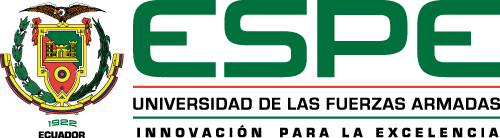 Vigueta			  Viga
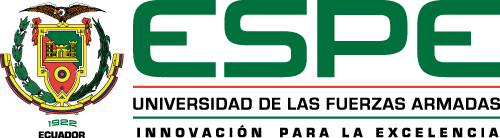 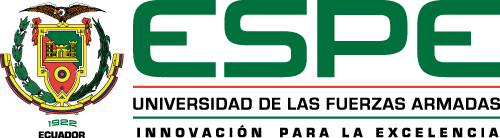 68
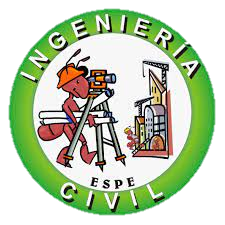 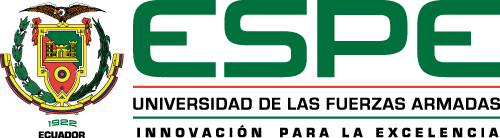 Analisis Estático No lineal Pushover
Diagramas momento-curvatura
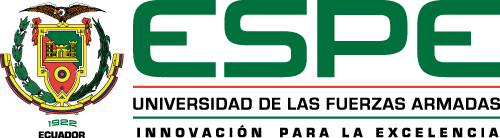 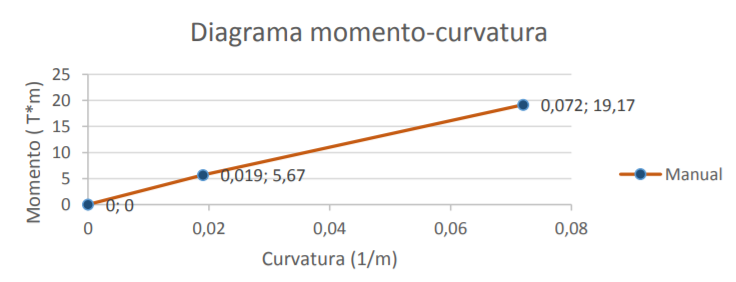 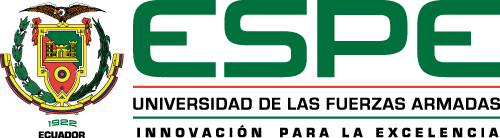 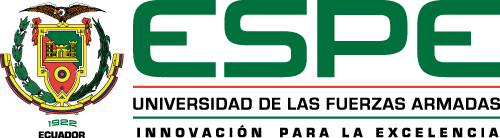 Columna
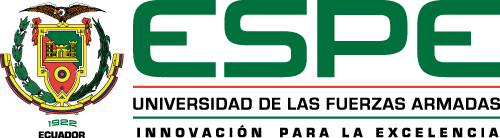 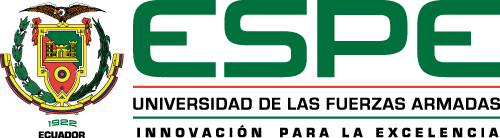 69
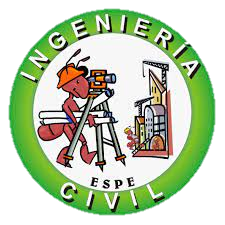 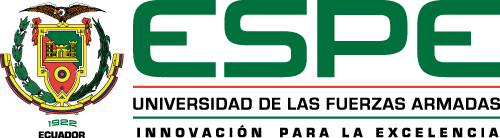 Analisis Estático No lineal Pushover
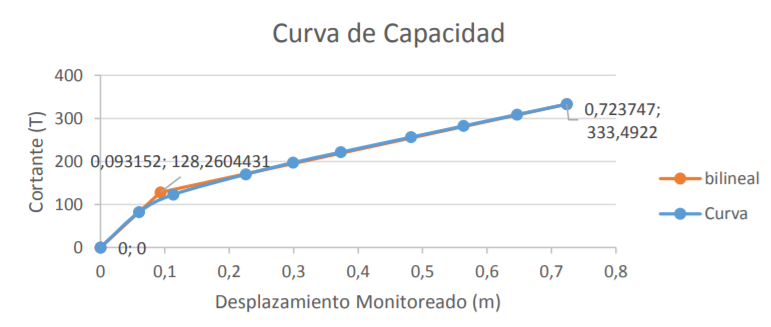 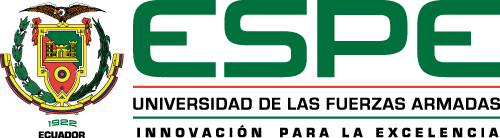 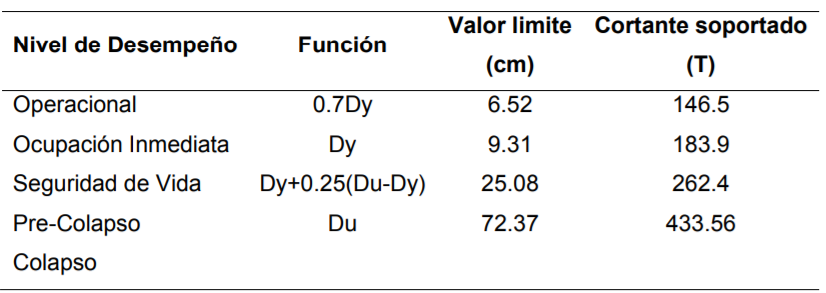 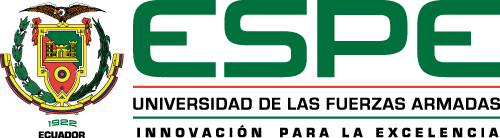 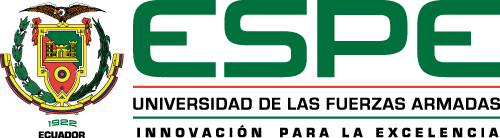 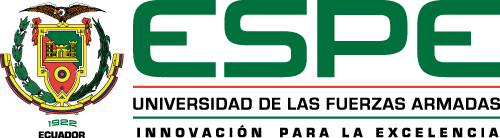 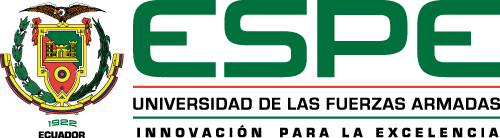 70
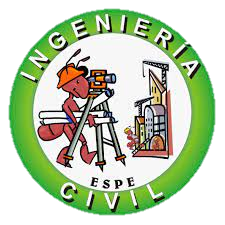 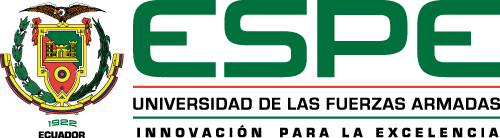 Analisis Estático No lineal Pushover
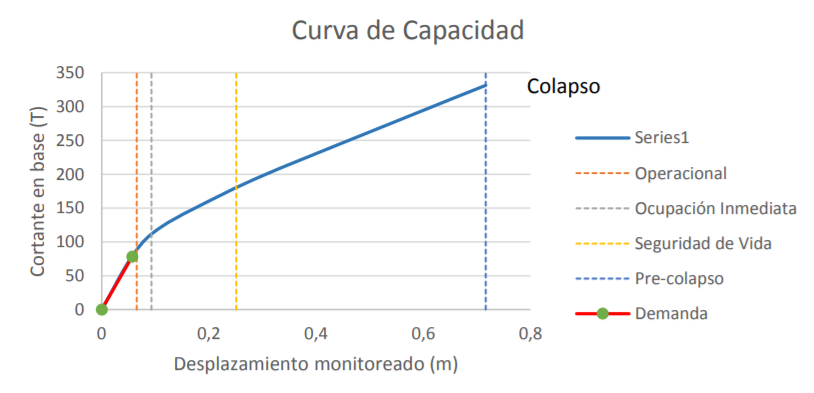 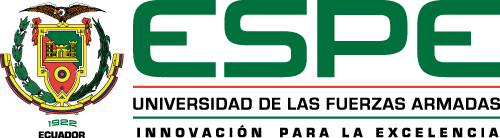 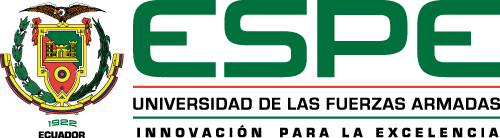 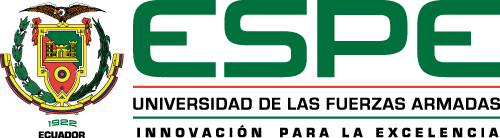 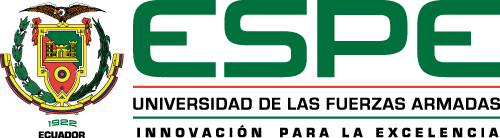 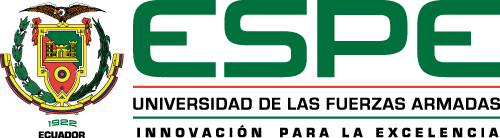 71
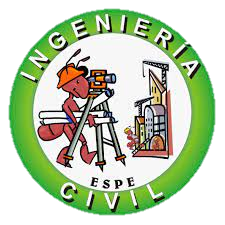 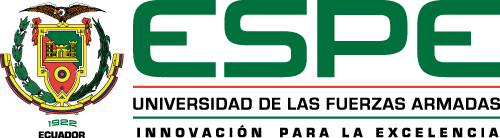 Cimentación
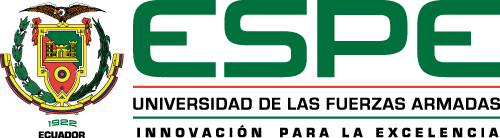 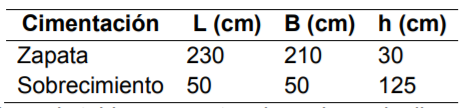 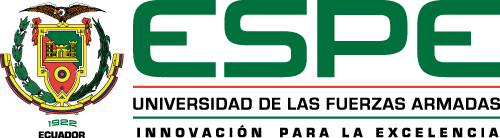 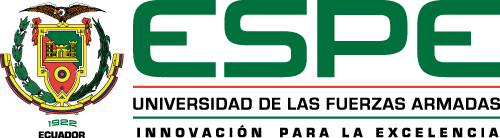 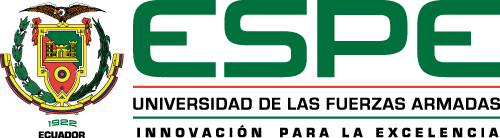 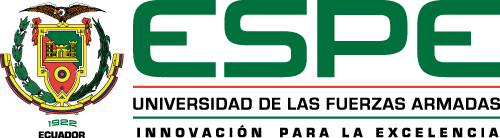 72
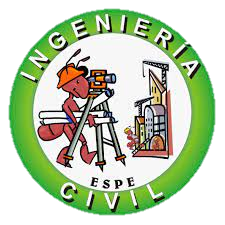 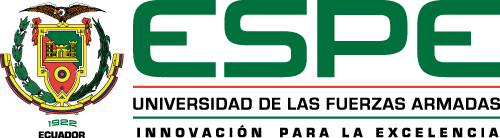 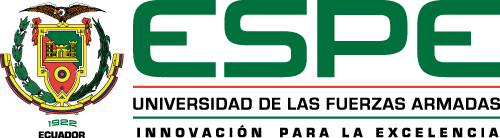 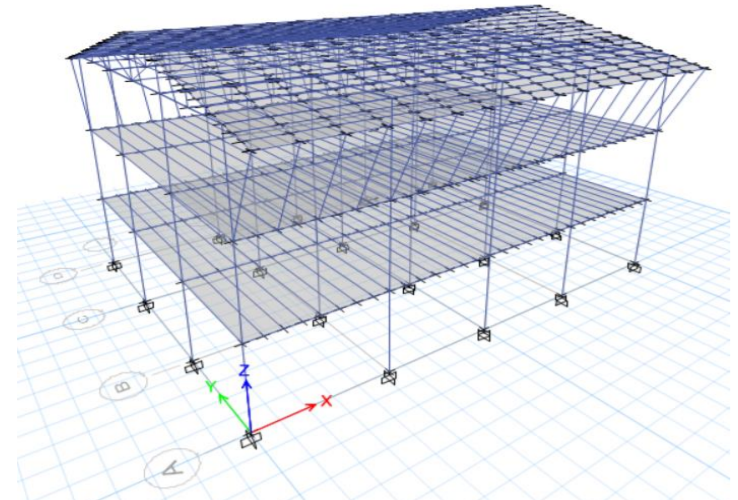 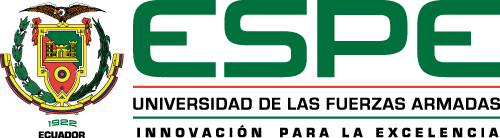 Diseño y Análisis estructural en Guadua Laminada
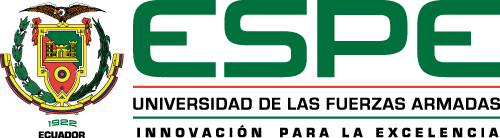 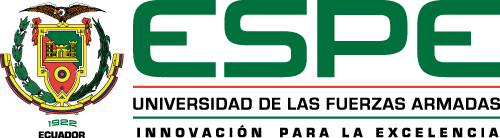 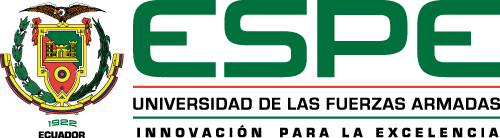 73
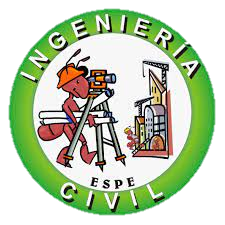 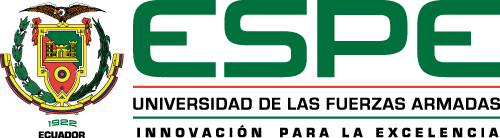 Métodos de Diseño
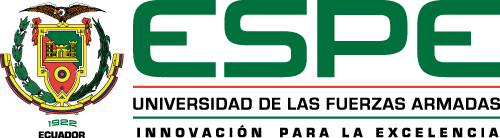 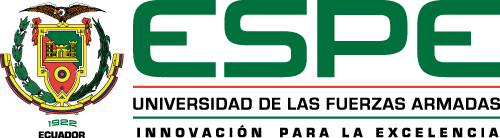 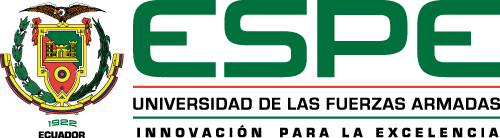 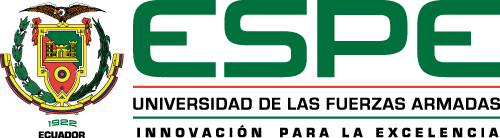 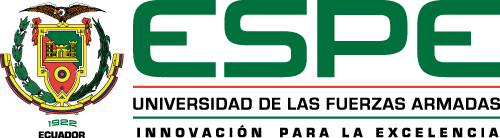 74
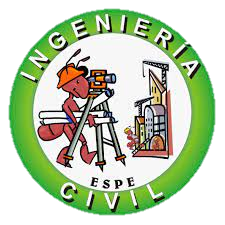 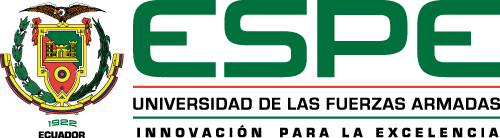 Geometría
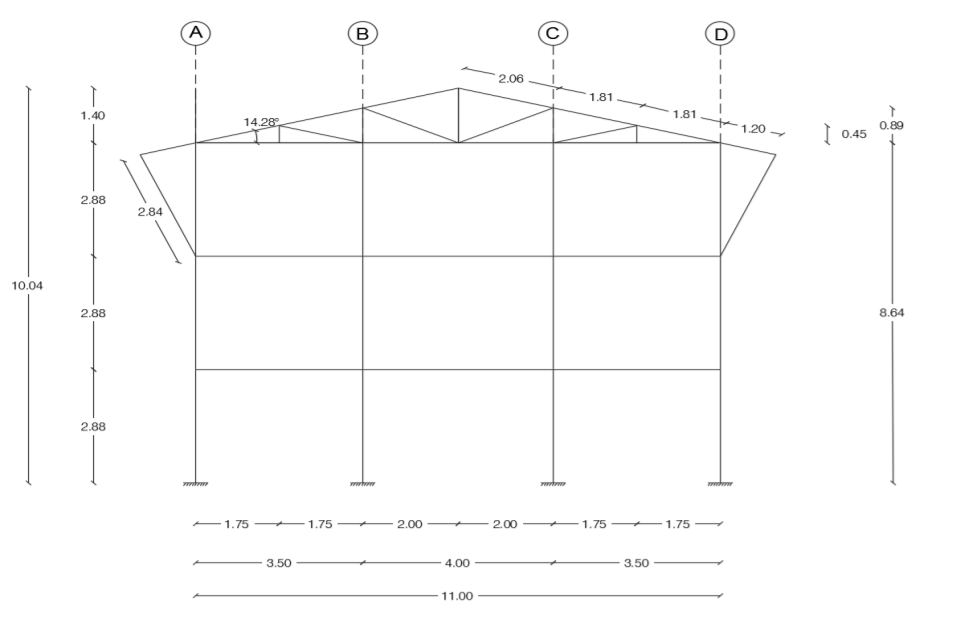 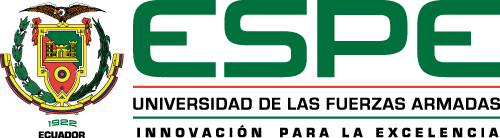 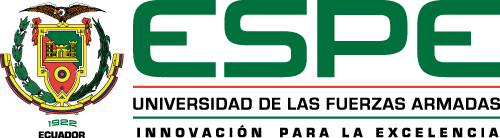 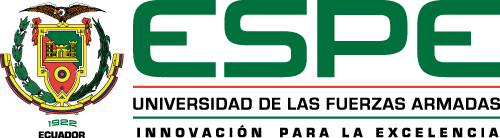 Pórtico sentido corto de estructura
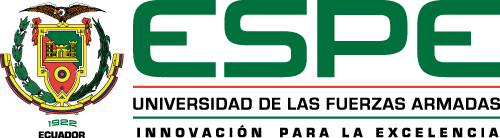 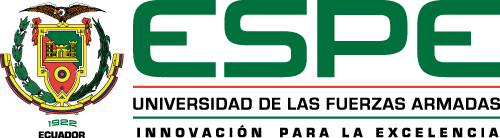 75
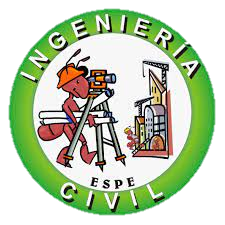 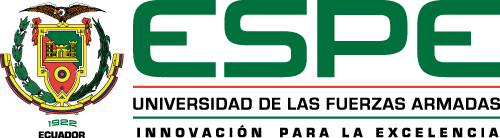 Geometría
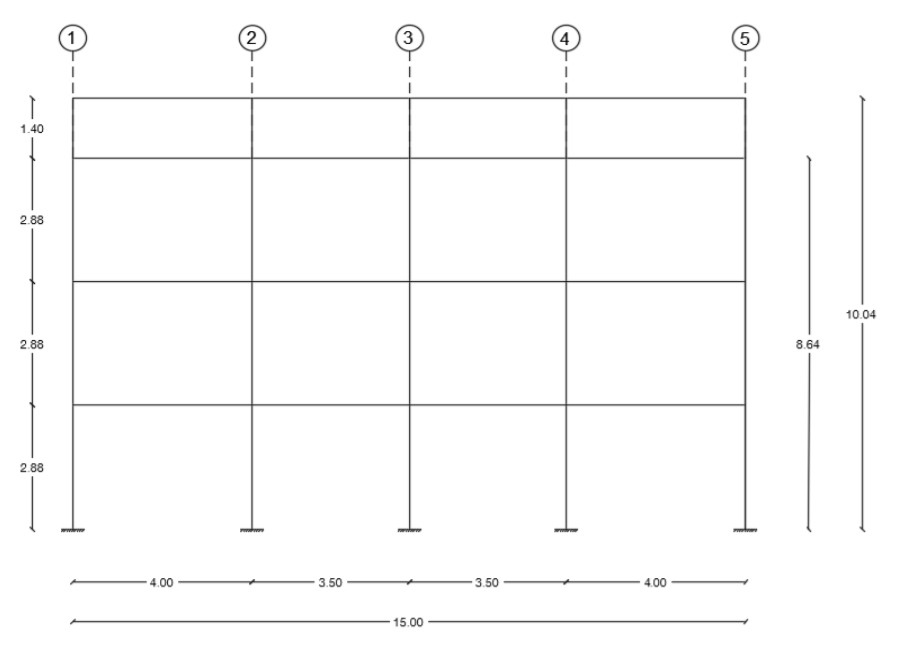 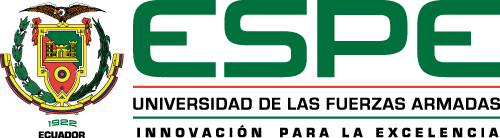 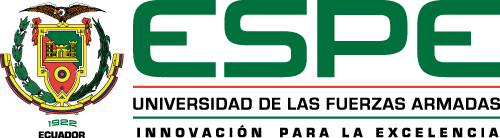 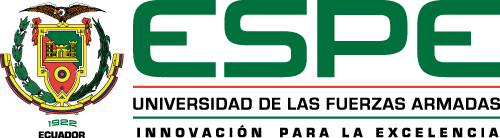 Pórtico sentido largo de estructura
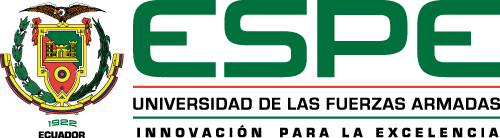 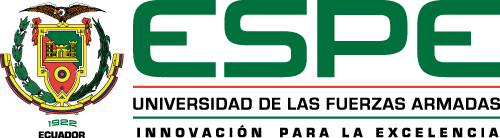 76
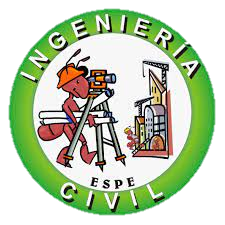 Geometría
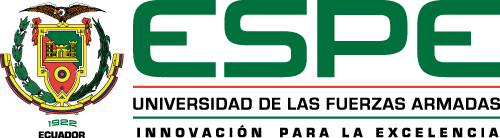 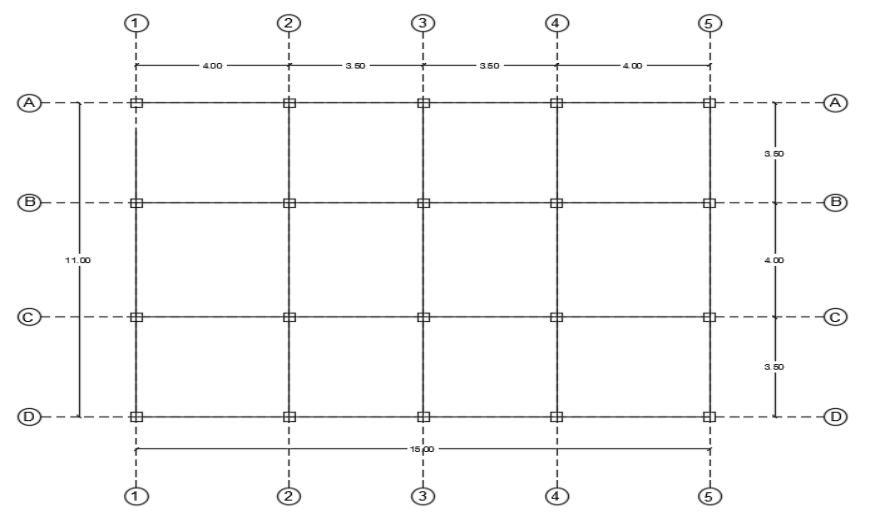 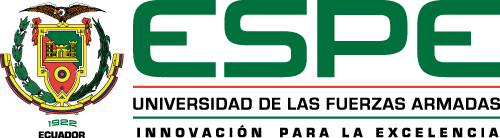 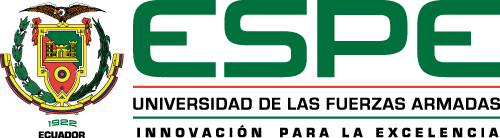 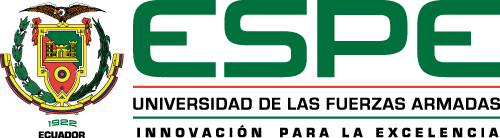 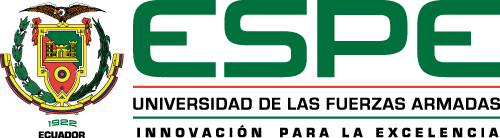 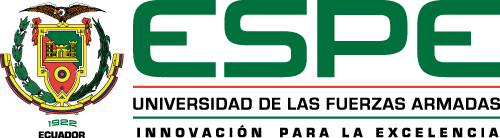 77
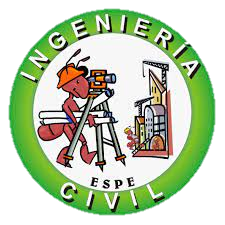 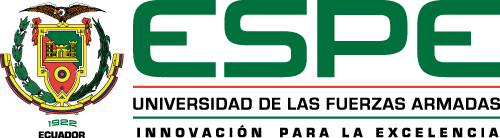 Materiales
Límite de fluencia del acero: 𝑓𝑦 = 4200 𝑘𝑔/𝑐𝑚2

Capacidad portante del suelo: 𝜎𝑠 = 10 𝑇/𝑚2

Resistencia a compresión del hormigón: 𝑓′𝑐 = 240 𝑘𝑔/𝑐𝑚2

Tipo de Perfil de Suelo: D
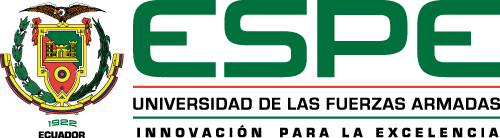 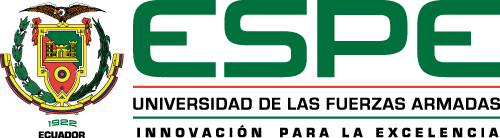 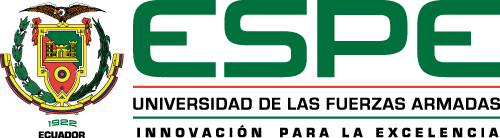 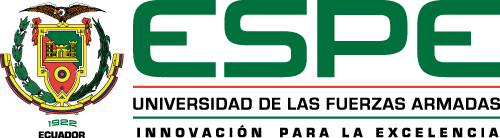 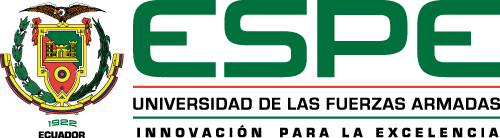 78
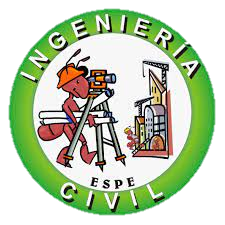 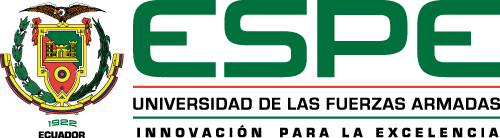 Combinaciones de Carga
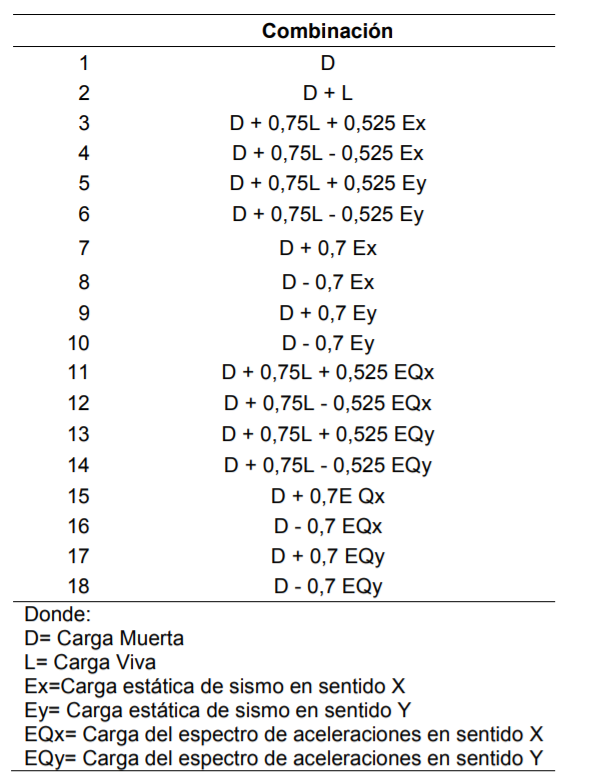 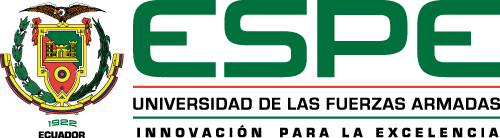 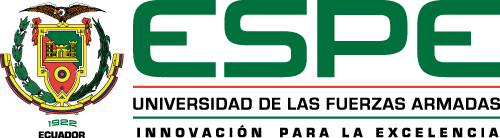 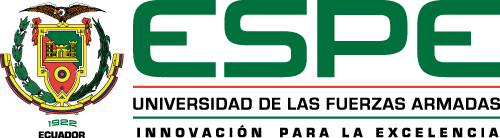 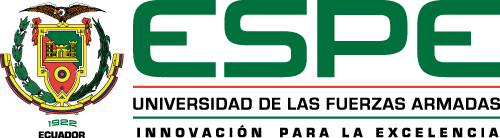 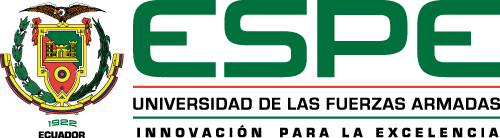 79
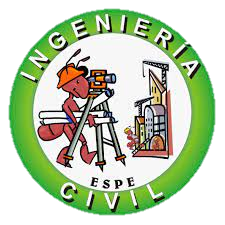 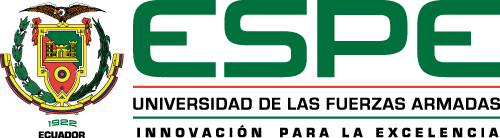 Prediseño de Estructura
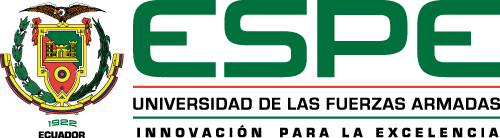 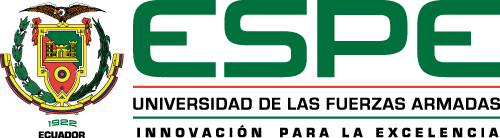 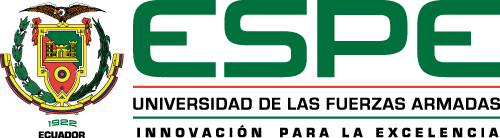 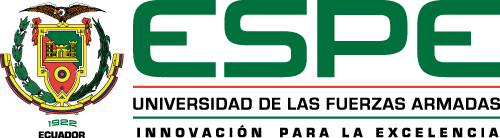 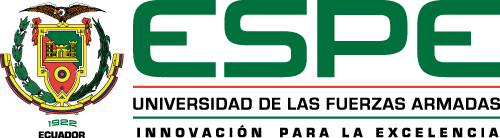 80
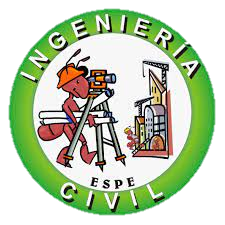 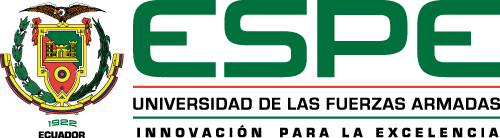 Cubierta
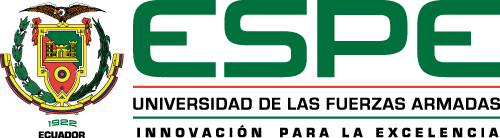 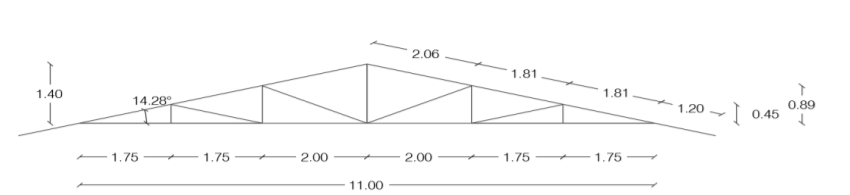 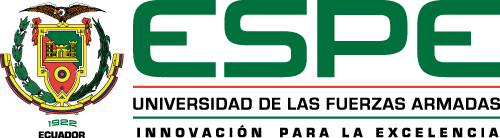 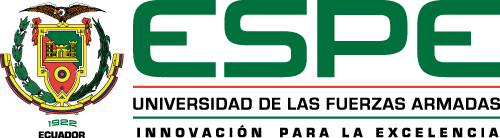 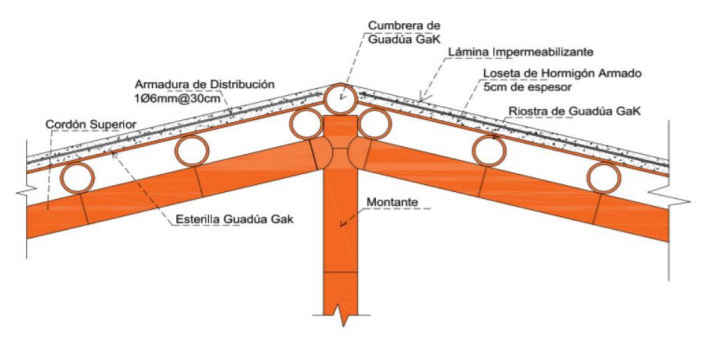 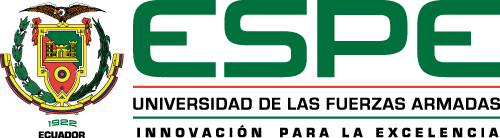 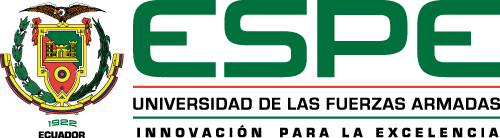 81
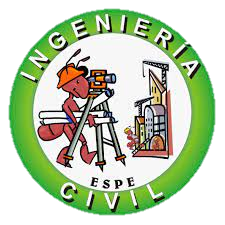 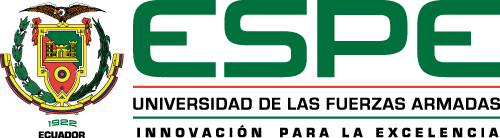 Loseta
Tipo: maciza
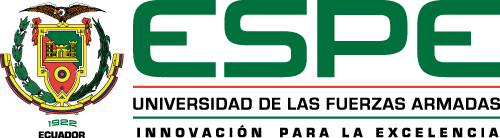 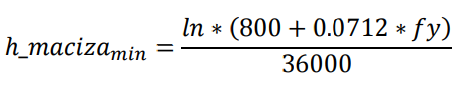 h_maciza=0.12 m
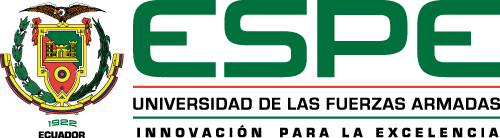 Se propone la colocación de viguetas que ayuden a reducir el peralte de losa, obteniendo un valor de h_min=0.07 m
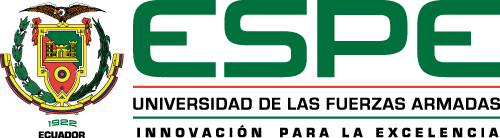 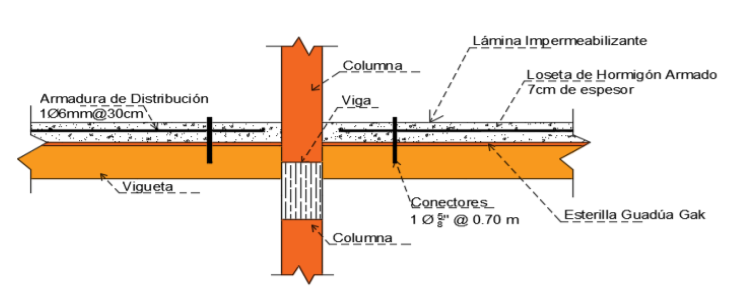 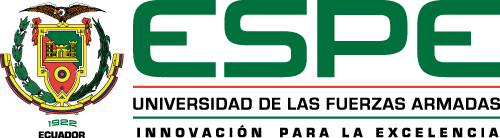 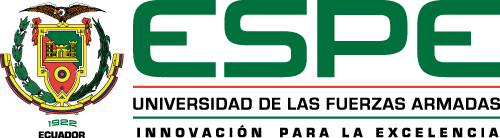 82
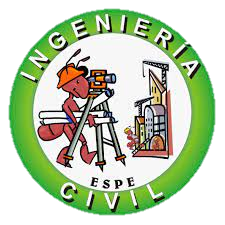 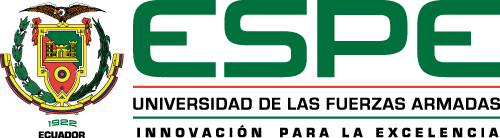 Diseño de elementos sometido a flexión
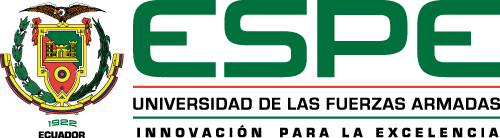 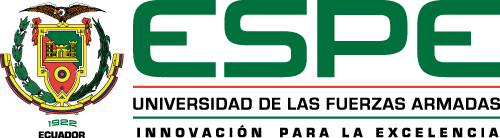 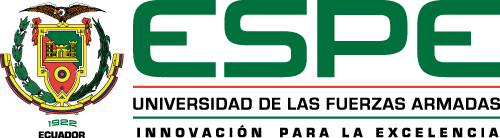 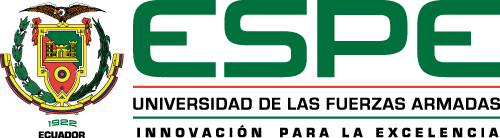 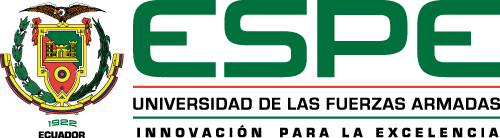 83
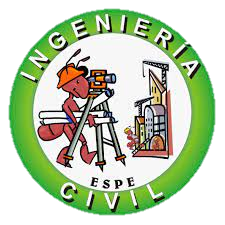 Viguetas
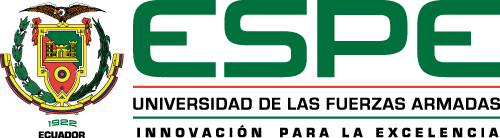 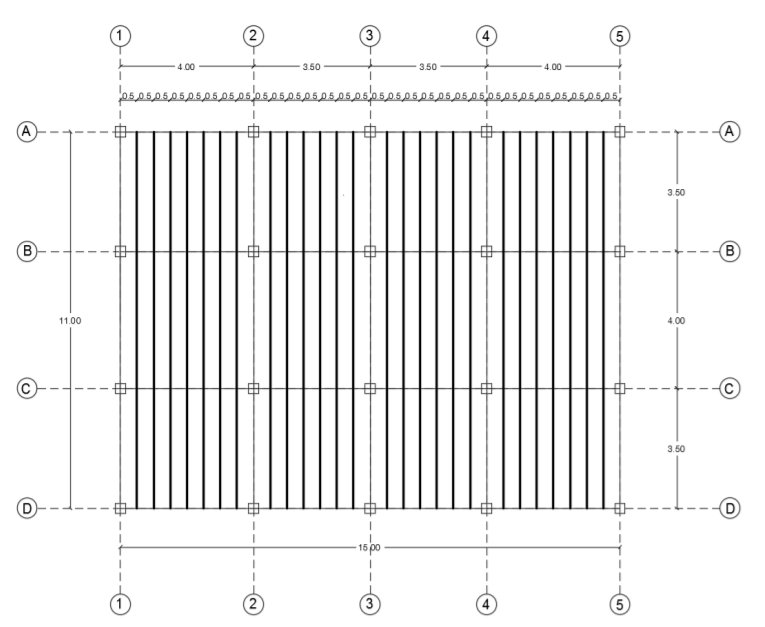 Dimensiones: 16 cm de base y 16 cm de altura
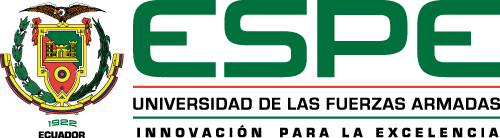 I_min=5147.50 cm4
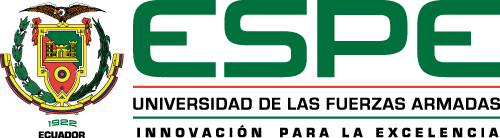 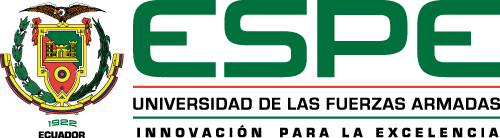 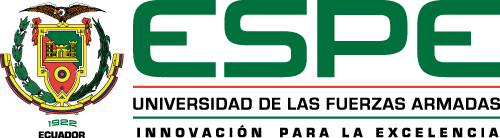 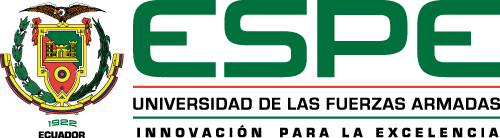 84
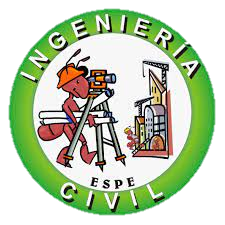 Viga
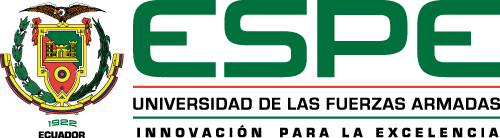 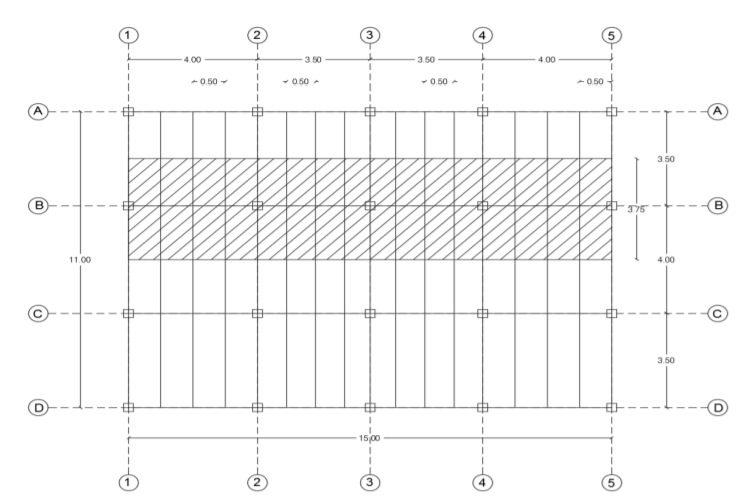 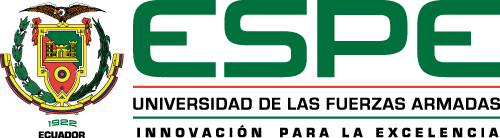 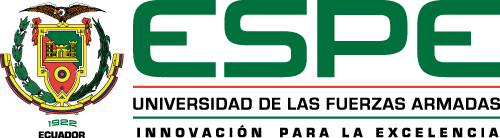 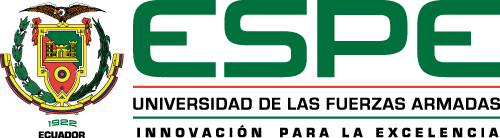 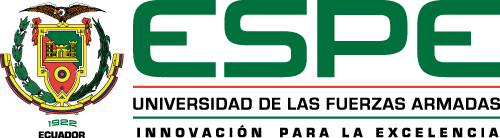 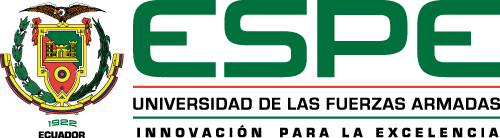 85
Viga
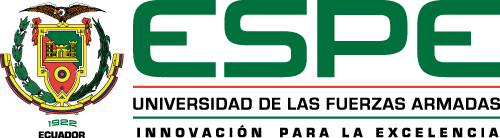 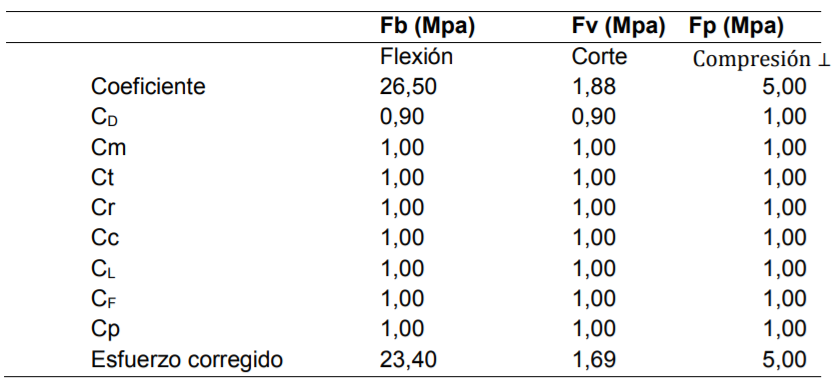 Dimensiones: 19 cm de base y 30 cm de altura
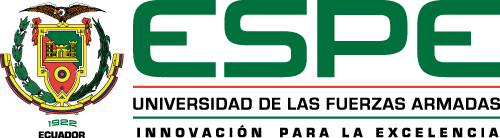 I_min= 39532.77 cm4
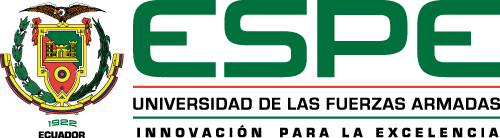 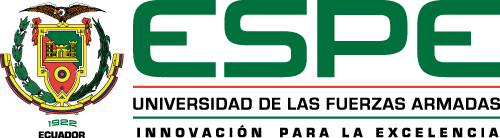 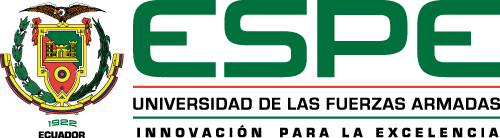 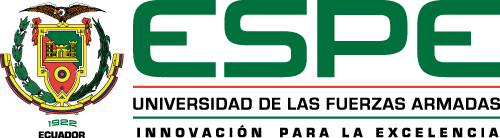 86
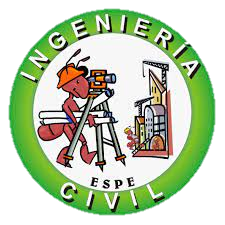 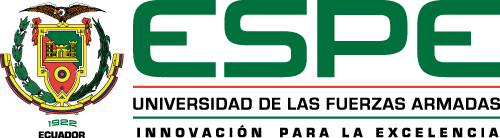 Diseño de elementos sometido a fuerza axial
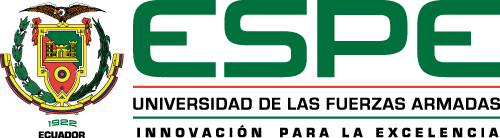 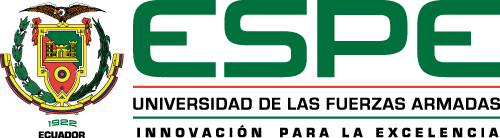 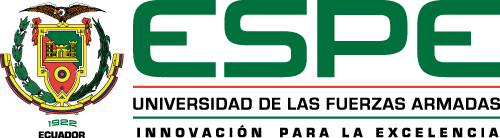 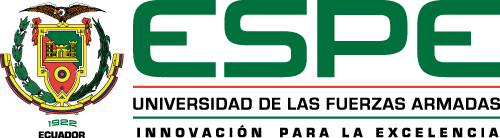 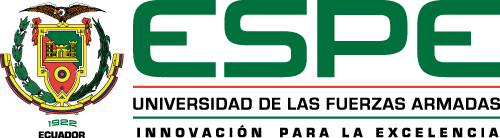 87
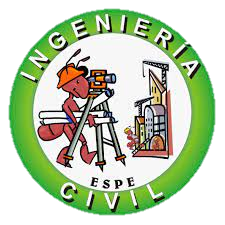 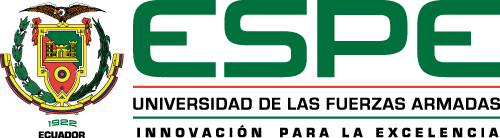 Diseño de elementos sometido a flexión y carga axial
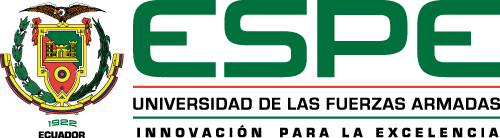 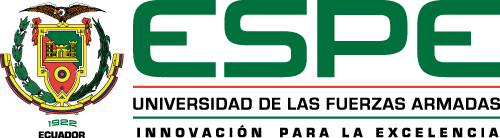 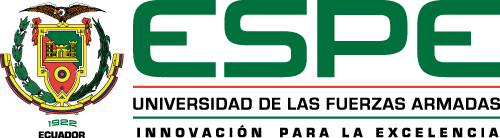 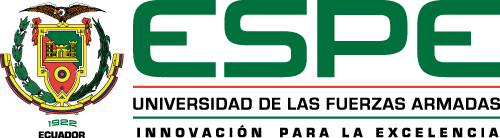 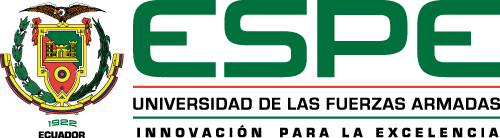 88
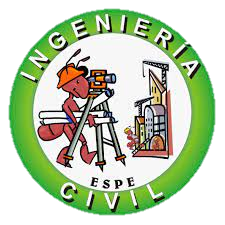 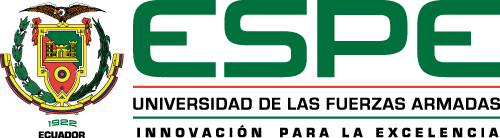 Diseño de elementos sometido a flexo-compresión
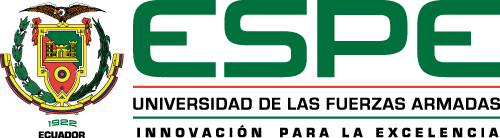 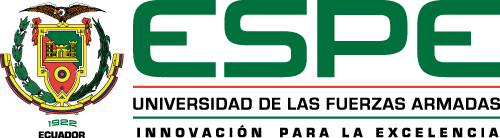 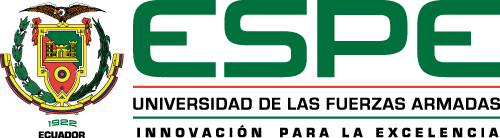 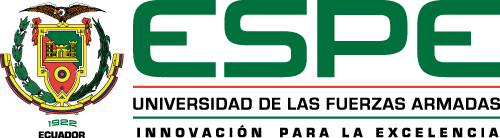 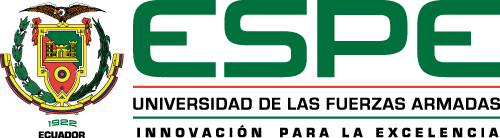 89
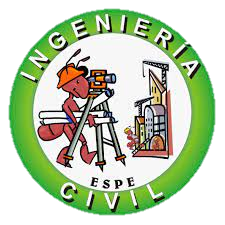 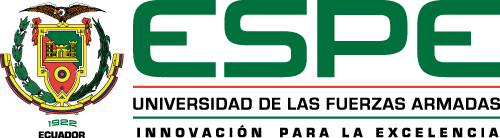 Columnas
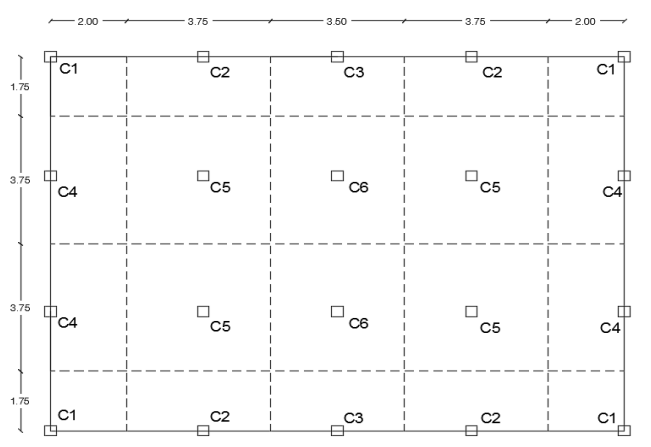 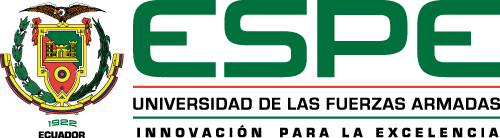 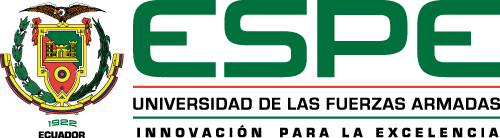 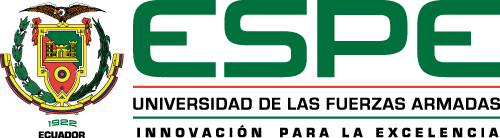 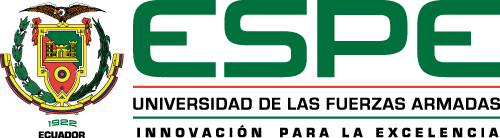 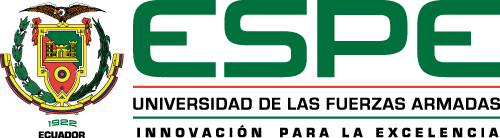 90
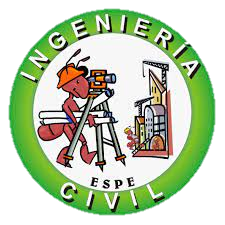 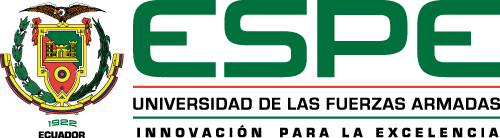 Columnas
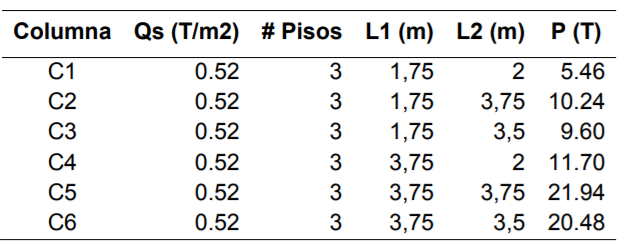 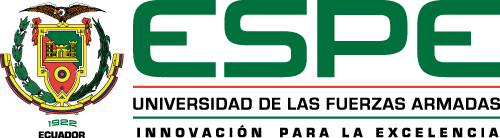 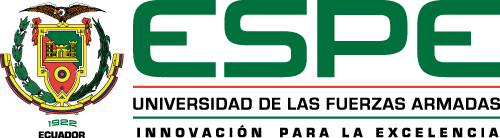 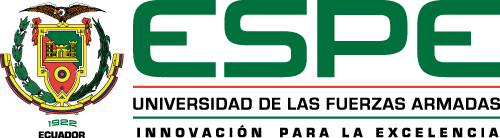 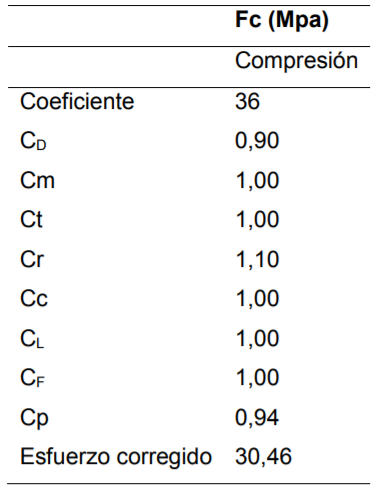 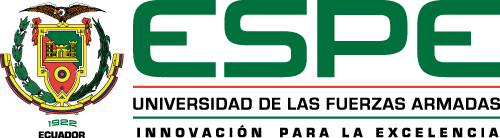 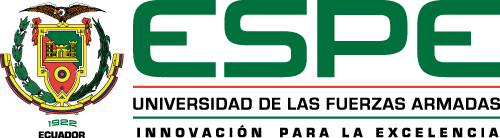 91
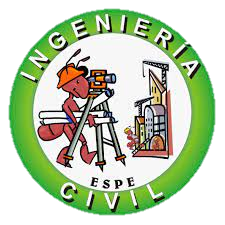 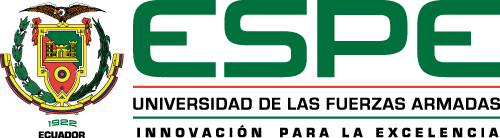 Entramado
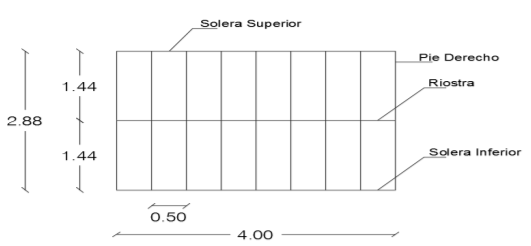 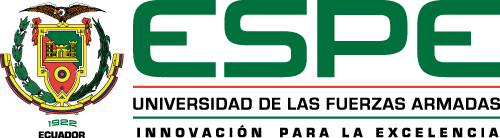 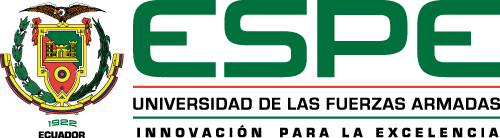 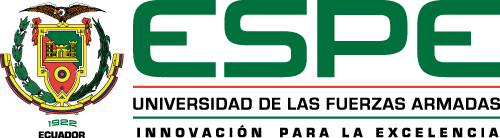 Flexión
Compresión
Flexo-compresión
D=10 cm ; t=0.7 cm  ; E=12000 MPa
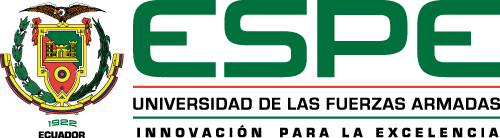 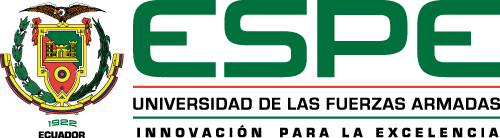 92
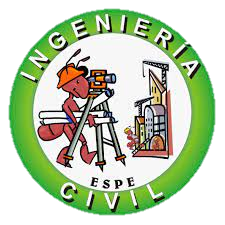 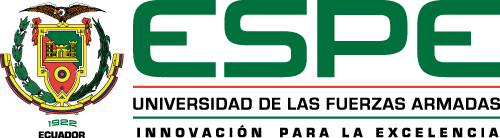 Fuerza Sísmica
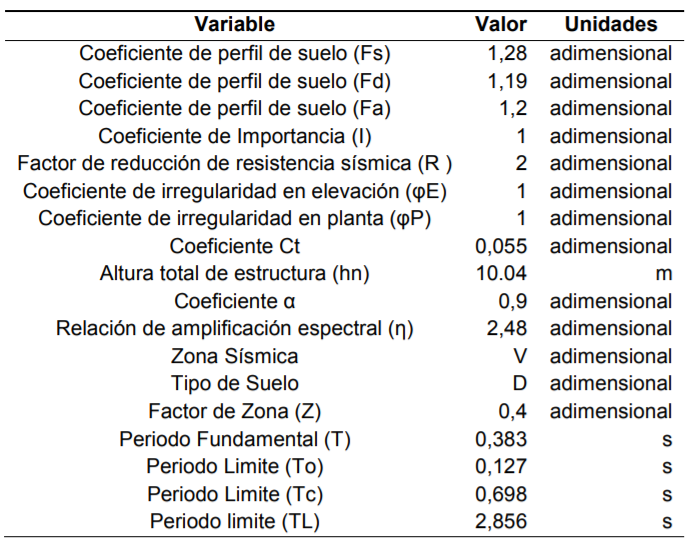 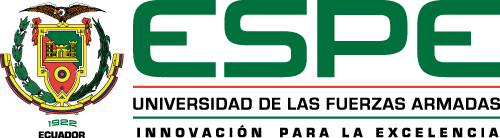 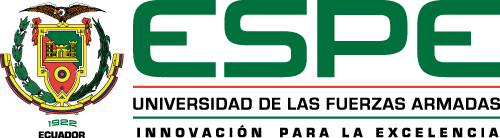 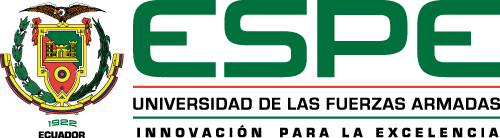 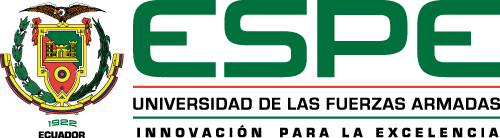 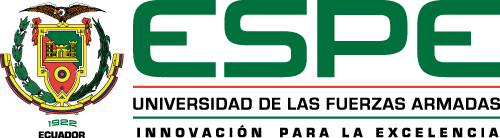 93
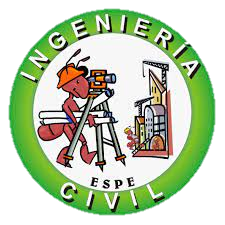 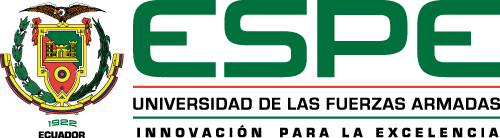 Fuerza Sísmica
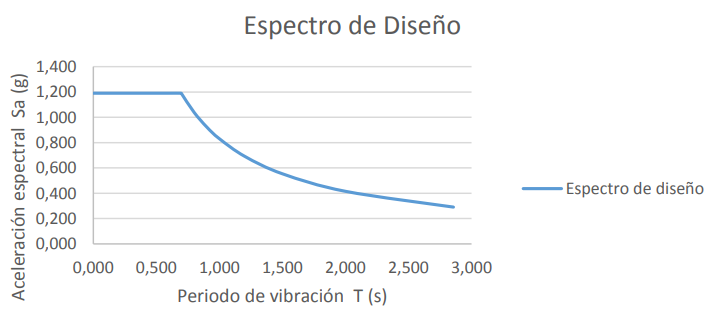 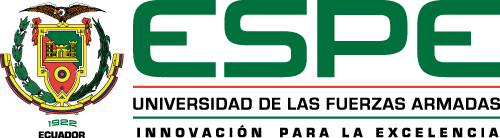 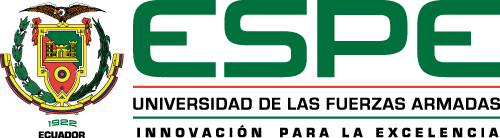 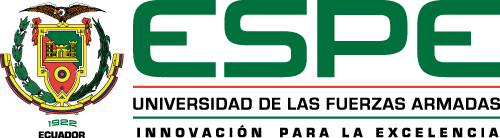 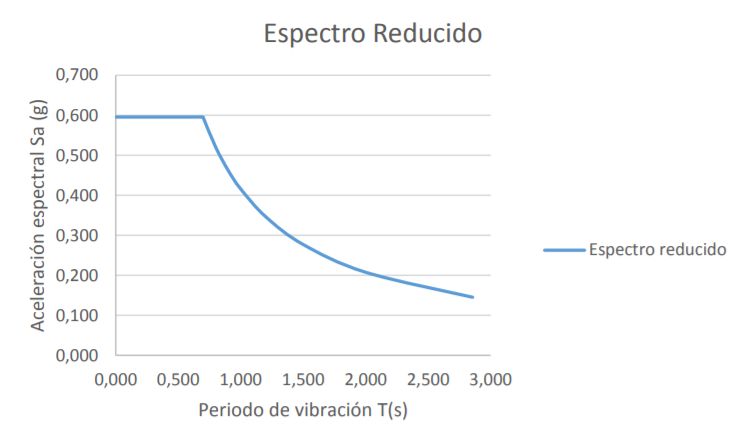 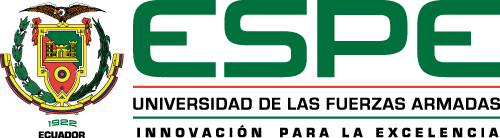 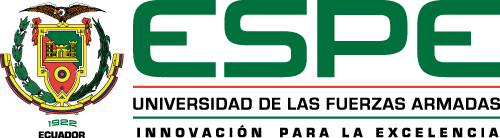 94
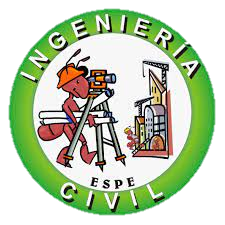 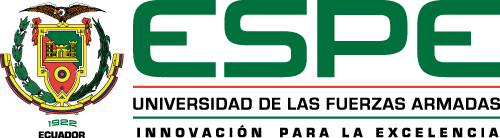 Fuerza Sísmica
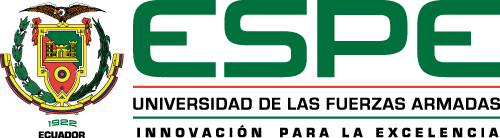 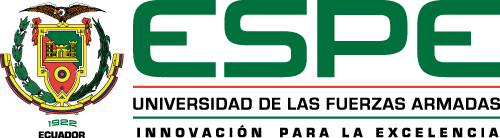 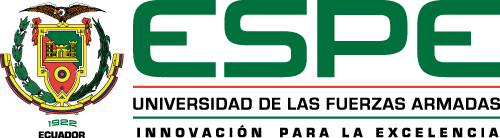 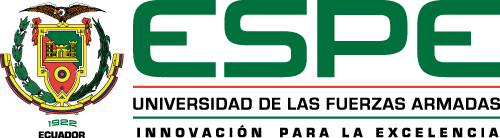 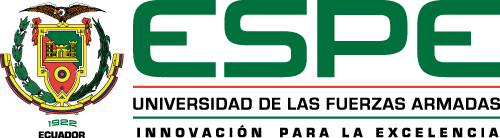 95
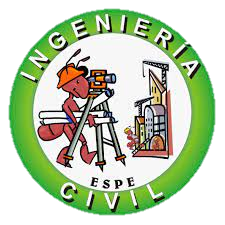 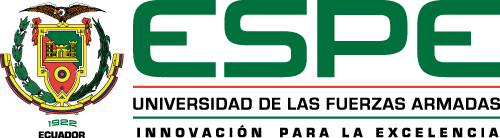 Modelamiento Computacional
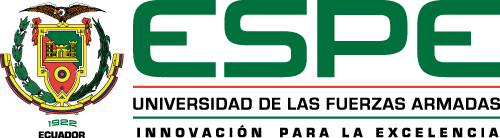 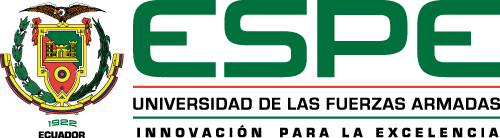 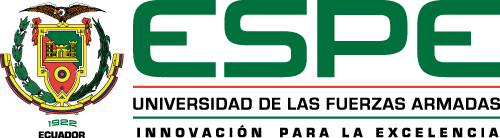 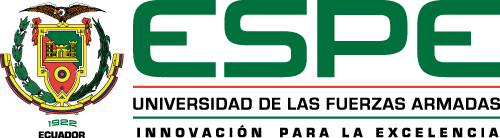 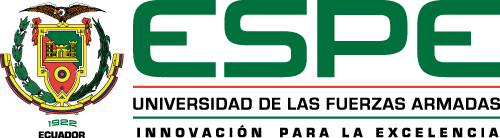 96
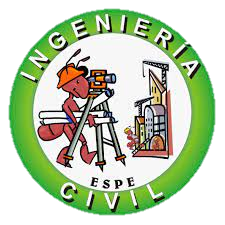 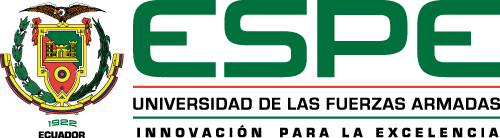 Diseño de vigas
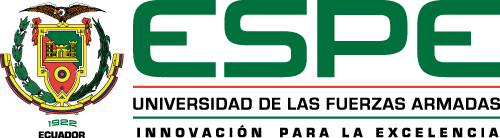 El modelamiento computacional nos ayuda a determinar si la sección propuesta para los elementos es suficiente
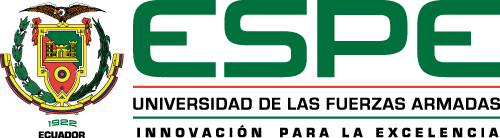 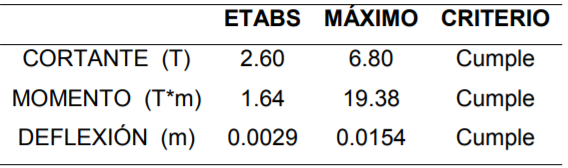 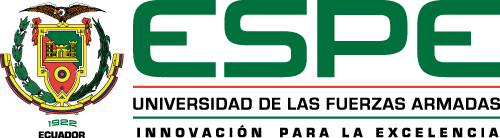 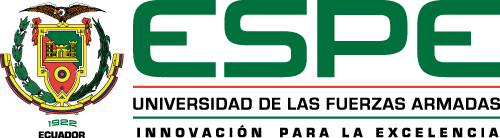 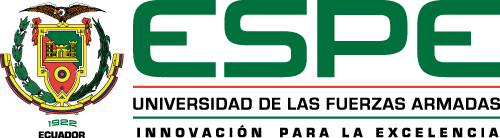 97
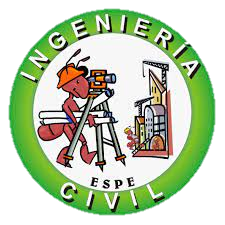 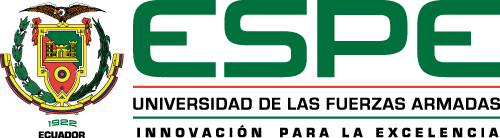 Columnas
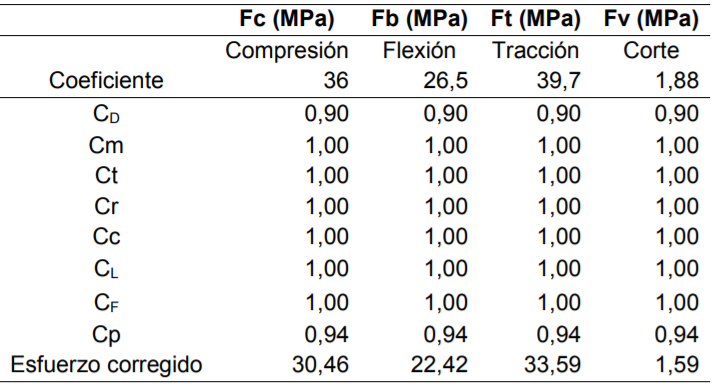 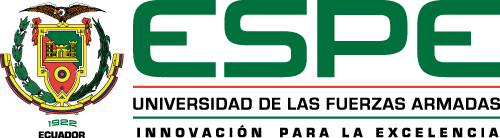 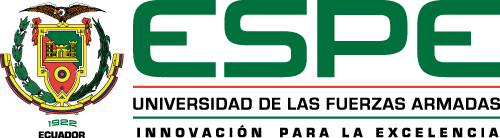 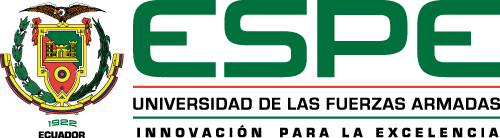 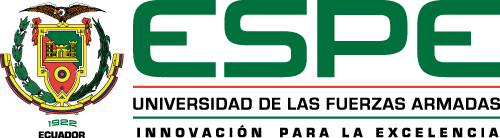 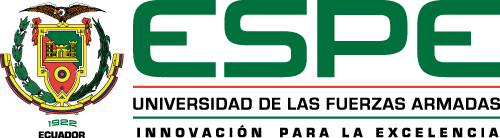 98
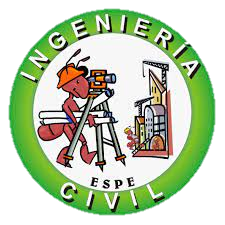 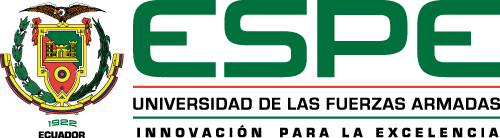 Analisis Estático No lineal Pushover
Diagramas momento-curvatura
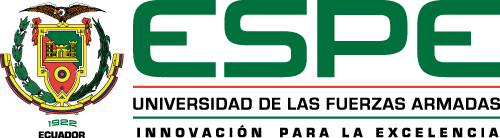 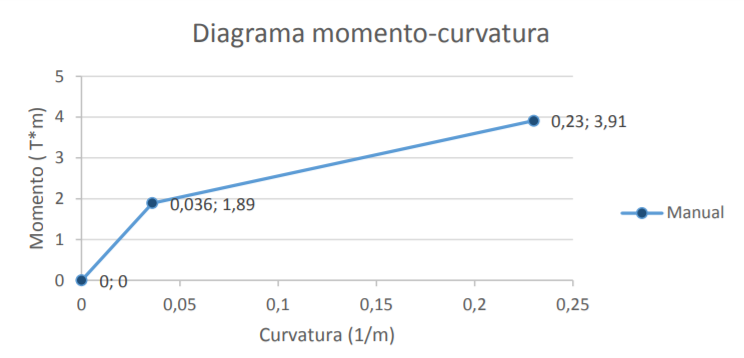 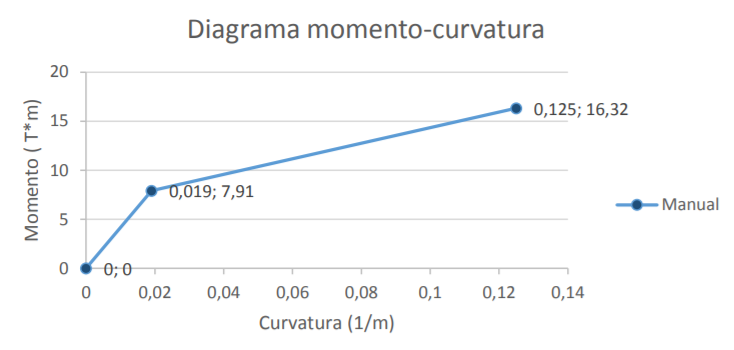 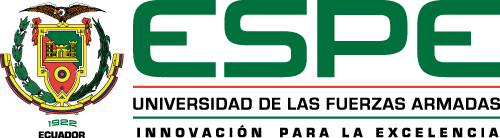 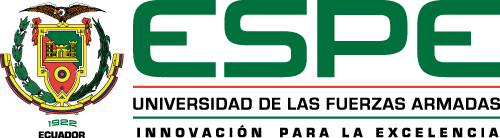 Vigueta			  Viga
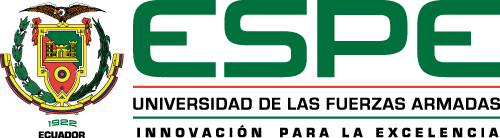 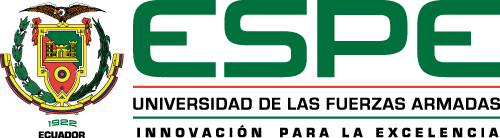 99
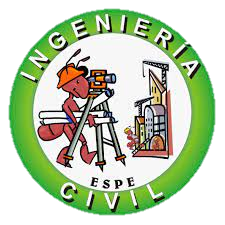 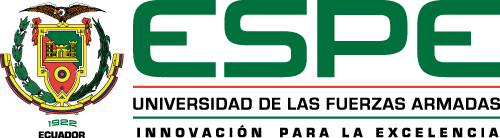 Analisis Estático No lineal Pushover
Diagramas momento-curvatura
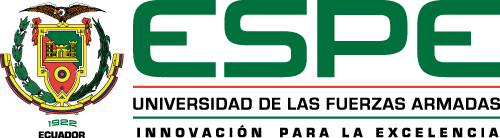 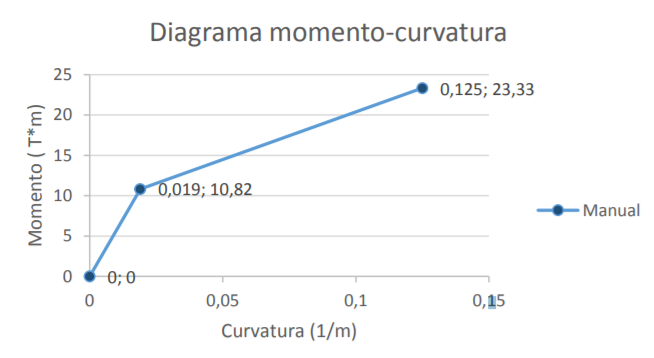 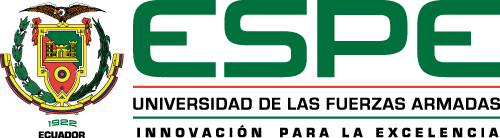 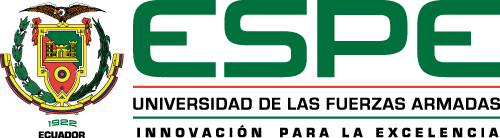 Columna
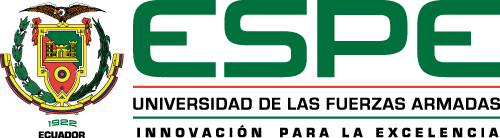 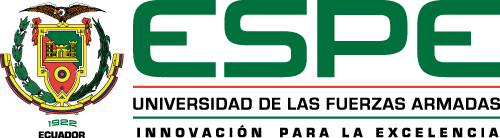 100
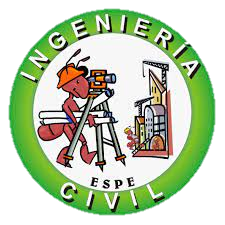 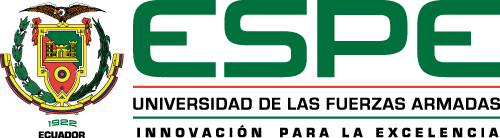 Analisis Estático No lineal Pushover
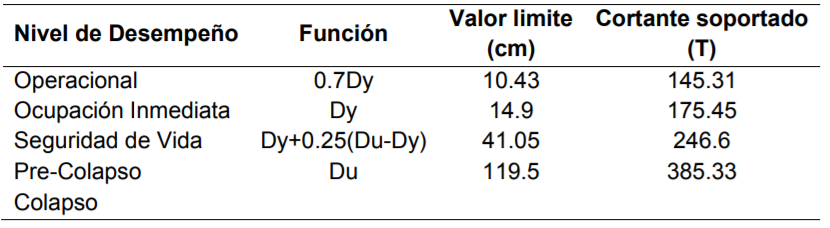 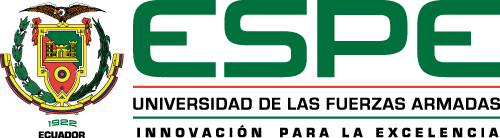 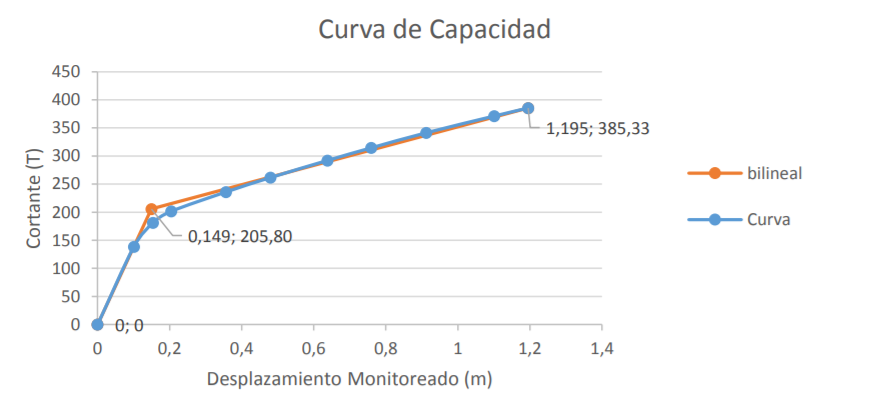 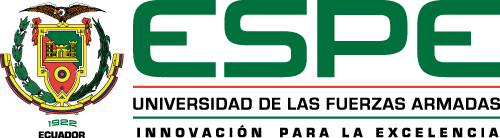 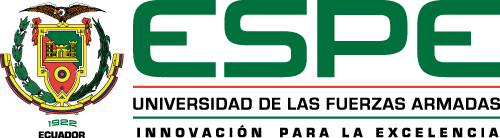 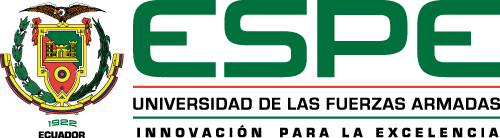 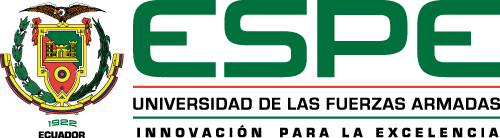 101
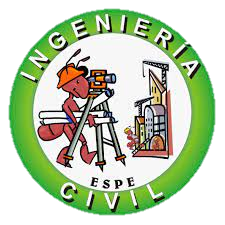 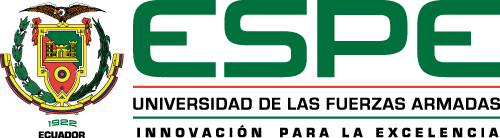 Analisis Estático No lineal Pushover
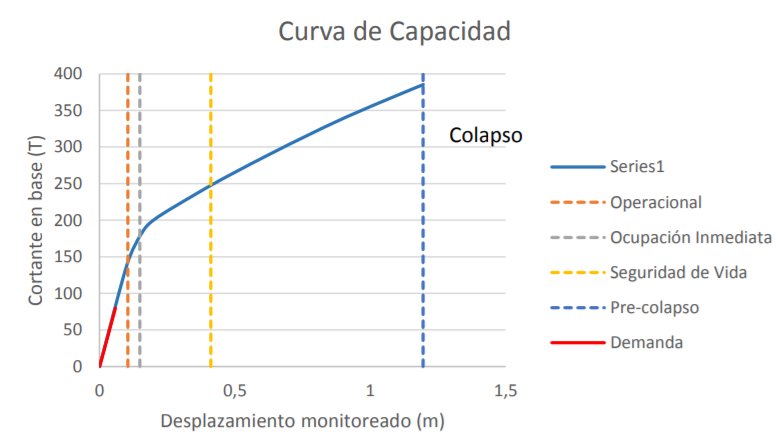 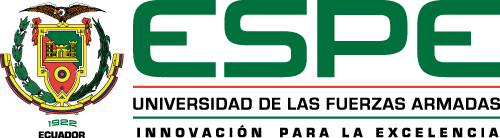 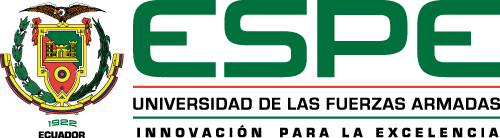 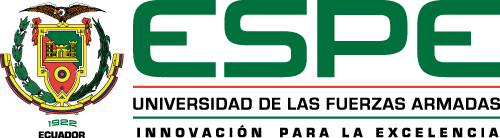 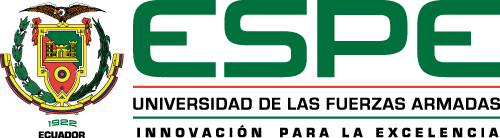 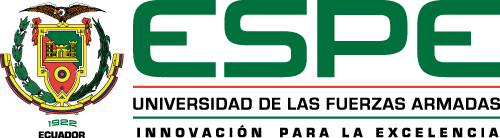 102
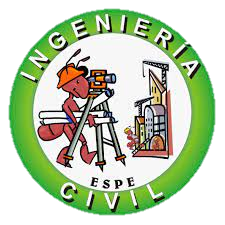 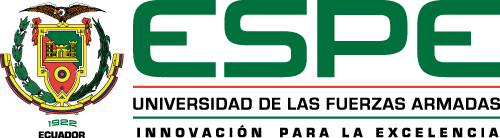 Cimentación
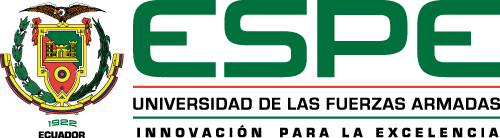 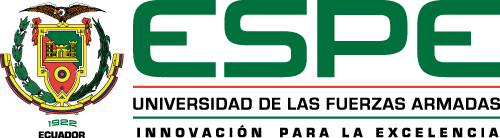 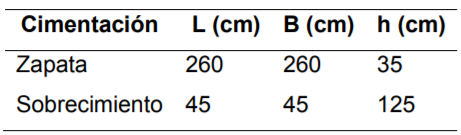 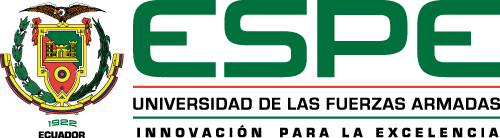 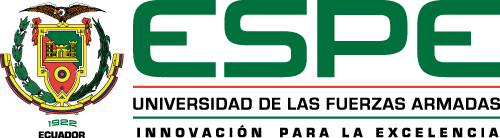 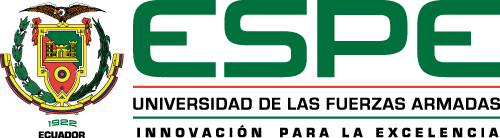 103
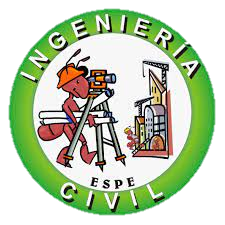 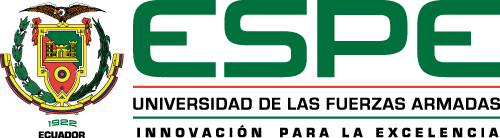 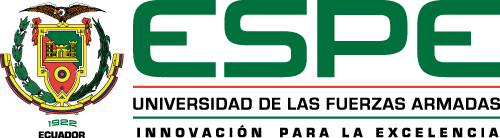 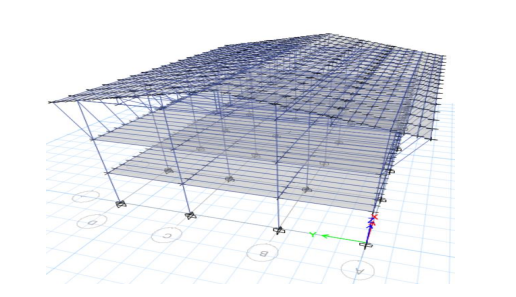 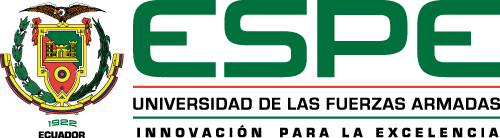 Análisis de resultados
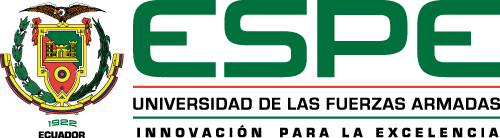 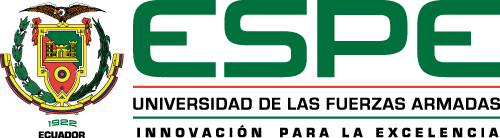 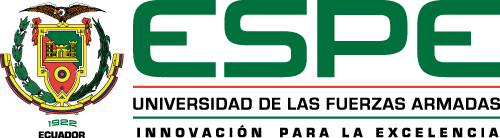 104
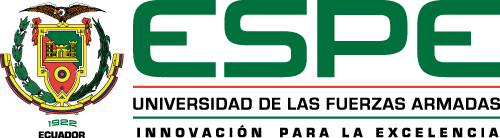 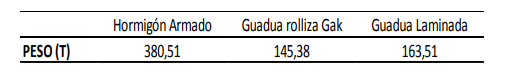 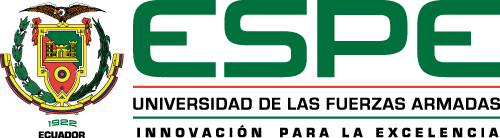 La estructura de hormigón posee 2.61 veces más peso mientras que la estructura de guadua laminada posee 1.12 veces más peso, todas comparadas con el peso de guadua rolliza.
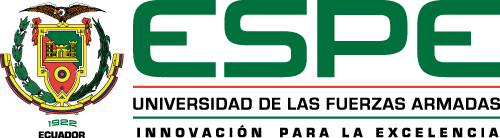 Peso de la estructura
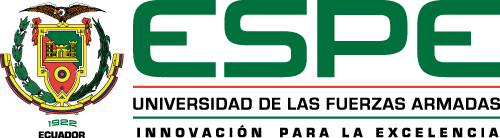 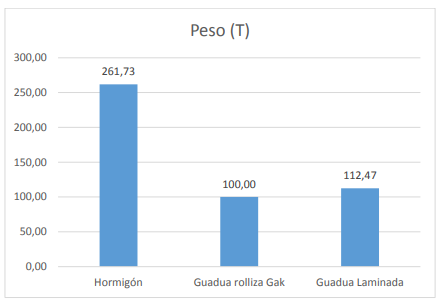 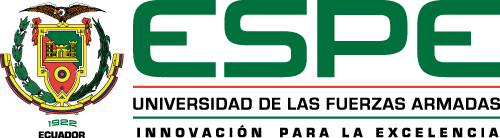 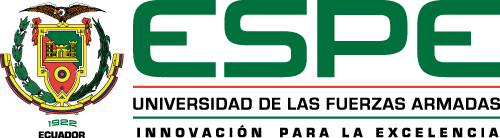 105
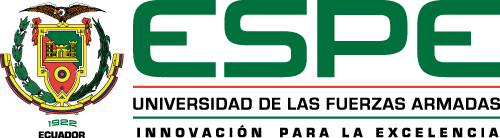 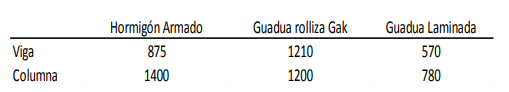 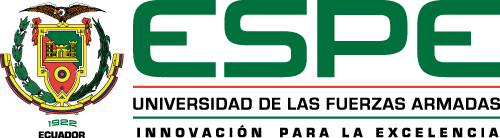 En relación al área útil, la mejor opción es diseñar los elementos en guadua laminada.
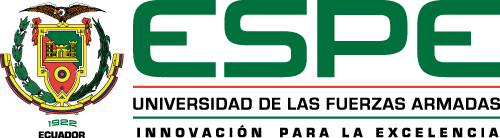 Dimensión de elementos
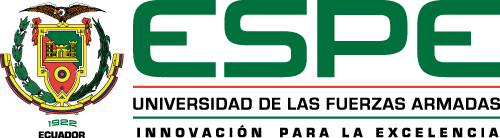 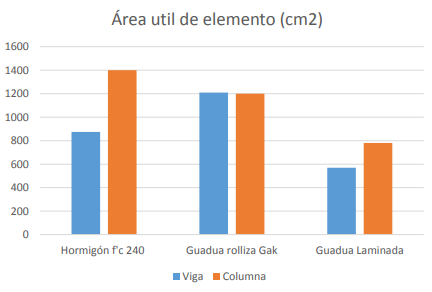 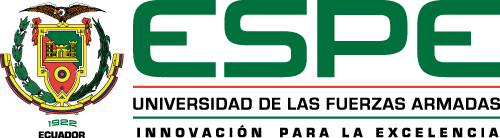 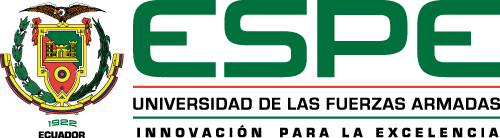 106
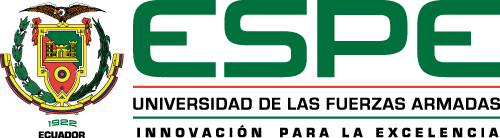 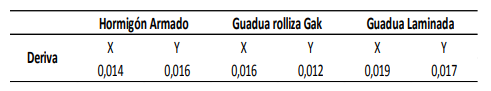 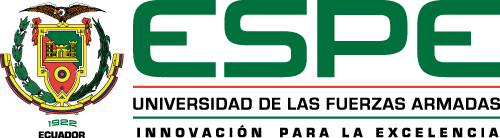 De este análisis se determinó que la estructura que mejor comportamiento tiene, es la de guadua rolliza.
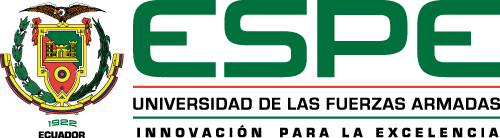 Derivas de piso
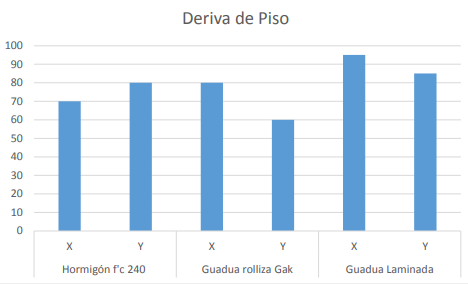 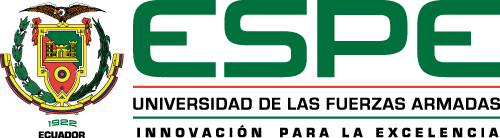 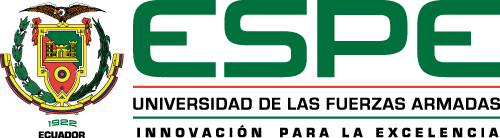 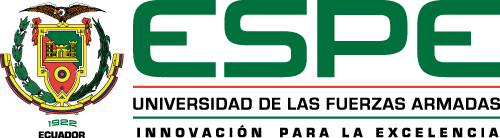 107
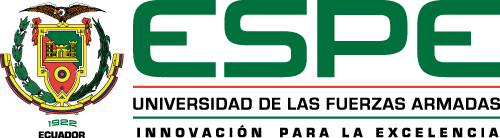 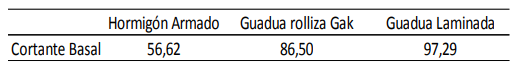 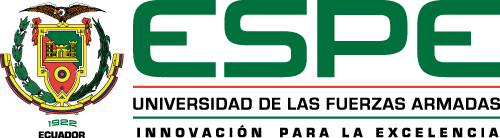 El cortante basal equivale a una fracción del peso de la estructura, por este motivo y al tener, la estructura de hormigón armado, un coeficiente de reducción sísmica mayor al de las estructuras de guadúa se determina que las estructuras de guadua tiene un mejor comportamiento ante la acción de fuerzas sísmicas.
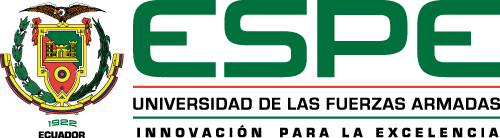 Cortante Basal
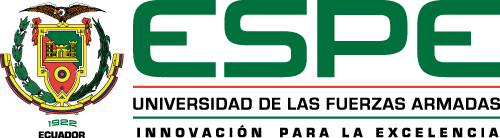 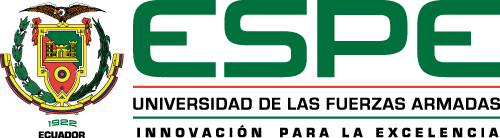 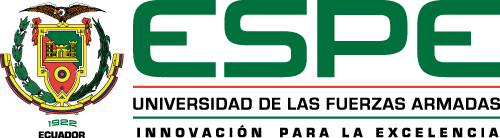 108
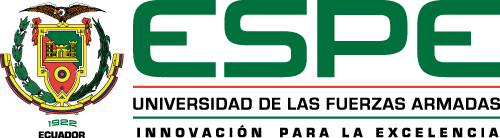 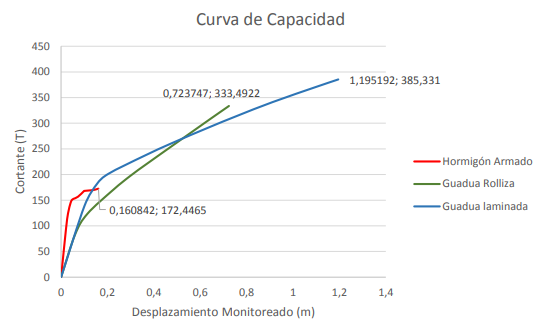 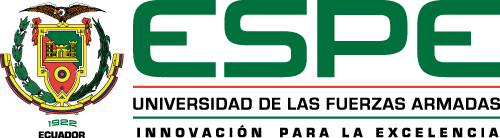 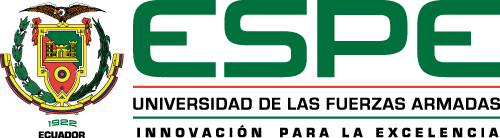 Análisis estático no linealPUSHOVER
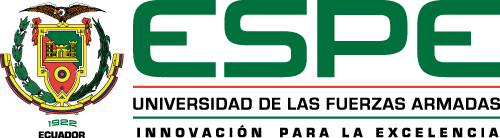 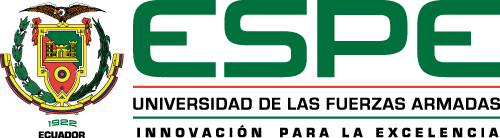 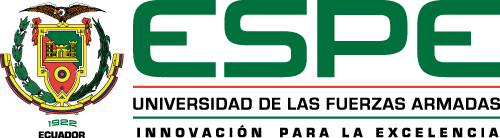 109
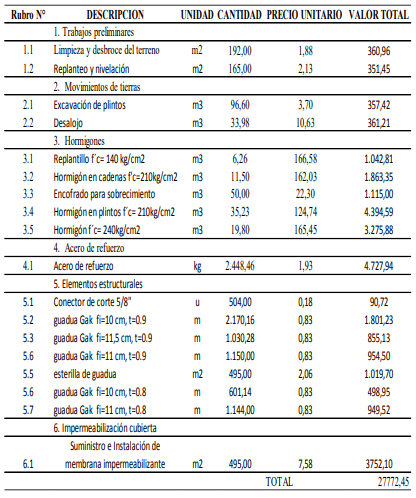 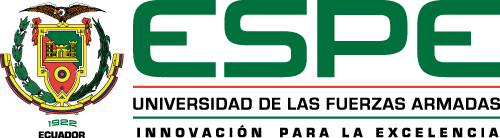 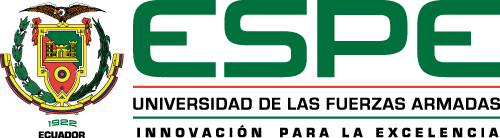 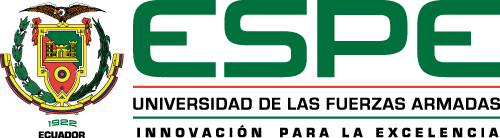 Costos referencialesGUADUA ROLLIZA
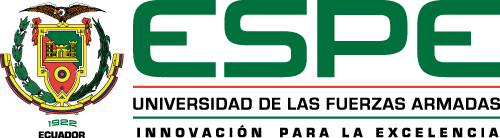 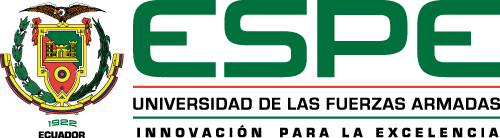 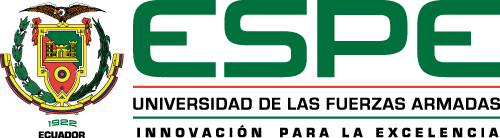 110
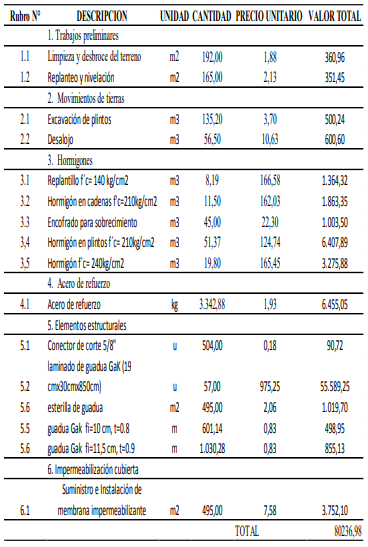 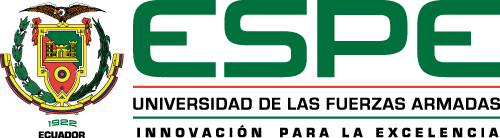 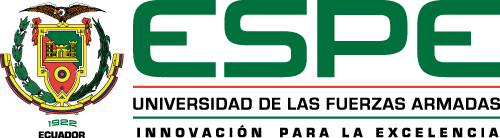 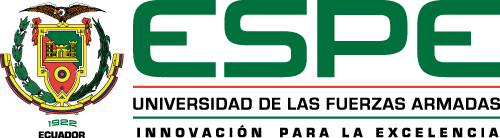 Costos referencialesGUADUA LAMINADA
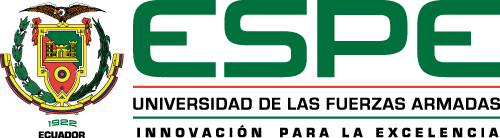 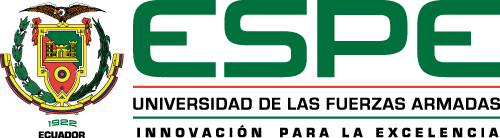 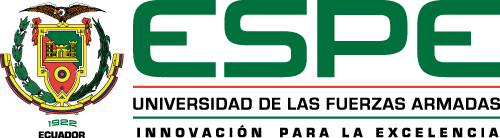 111
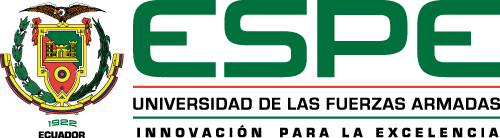 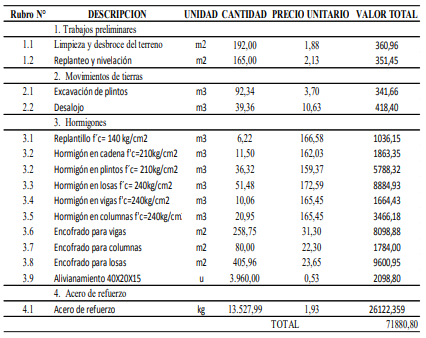 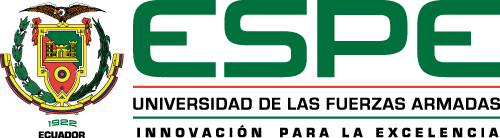 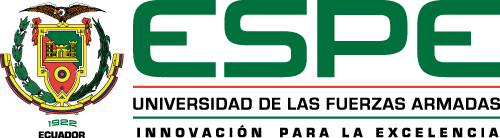 Costos referencialesHORMIGÓN ARMADO
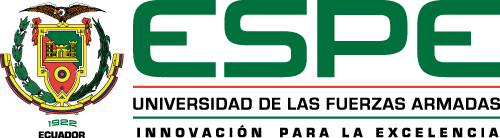 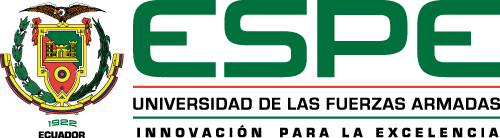 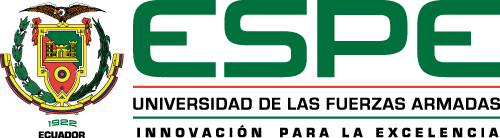 112
Conclusiones
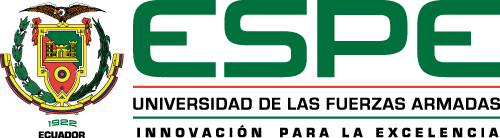 La estructura de guadua rolliza es la mejor opción como sistema constructivo ya que posee un costo de construcción por metro cuadrado de 56.11 USD.

La guadua laminada posee un mejor comportamiento ante la aplicación del sismo de diseño.

Los elementos conformados en guadua lamina poseen menor sección que en los demás sistemas constructivos lo que provee un aumento en el espacio que las personas pueden ocupar para desenvolverse. 

La guadua rolliza permite construcciones más livianas.

La de guadua rolliza que provee un margen de seguridad mucho más amplio con respecto a las derivas máximas permitidas por la norma ecuatoriana de la construcción NEC-15.
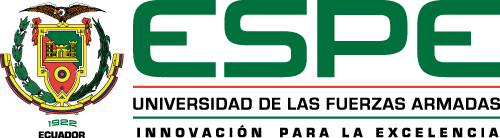 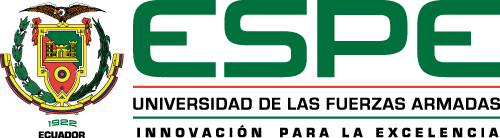 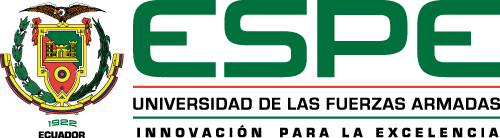 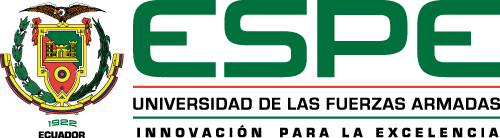 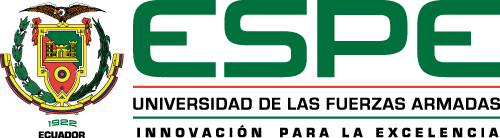 113
Conclusiones
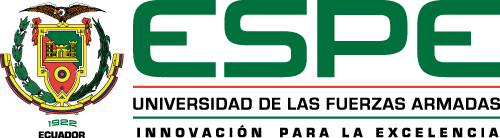 El generar una mayor cantidad de refuerzo longitudinal en los elementos no siempre es la mejor opción, esto debido a los momentos que genera el acero produciendo en los puntos cercanos a los nodos rotulas plásticas. 

Dentro del análisis estático no lineal se requiere tener un modelo en el que las vigas fallen primero al momento de suscitarse un sismo. 

Del análisis técnico y económico realizado en la presente investigación se concluye que la guadua rolliza es el mejor sistema constructivo, ya que provee seguridad al momento de producirse un sismo a un bajo costo.

En base a los costos referenciales obtenidos para cada estructura analizada se concluye que la estructura de guadua laminada es una opción viable y rentable, como sistema constructivo alternativo al hormigón armado, siendo el costo de construcción en base a guadua laminada 1.11 veces más elevado, pero brindando una mayor capacidad de resistencia sísmica
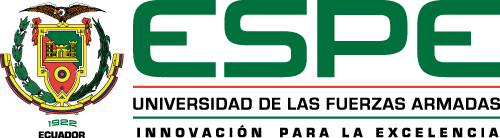 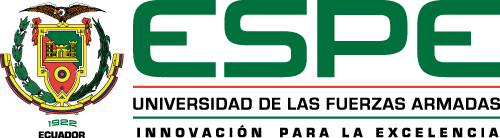 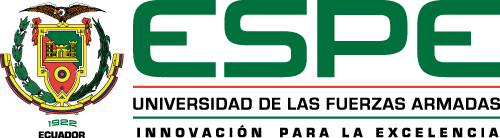 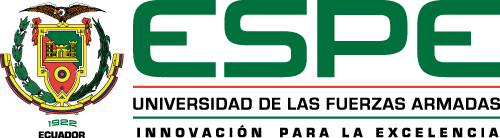 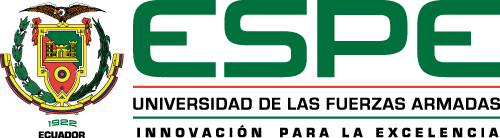 114
Recomendaciones
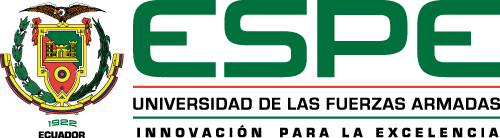 Generar una normativa que regule la construcción en base a laminados ya sea de guadua o cualquier madera. 

Realizar un estudio sobre la capacidad de los laminados de guadua que permita una mejor visión de su comportamiento. 

Concientizar a las personas sobre los beneficios de construcción en un sistema basado en guadua rolliza.

Realizar siempre los ensayos pertinentes a los elementos que se usan en la construcción, esto para tener valores reales que permitan un cálculo de las estructuras más óptimos. 

Profundizar en el análisis sísmico en los sistemas constructivos no convencionales, como son las estructuras en base a madera.
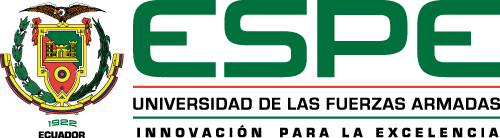 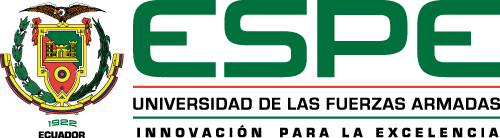 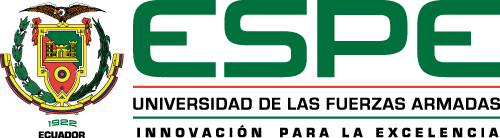 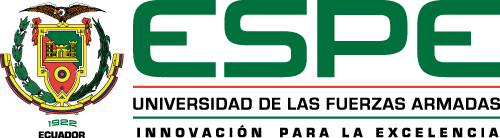 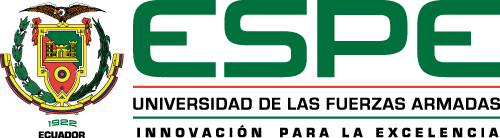 115
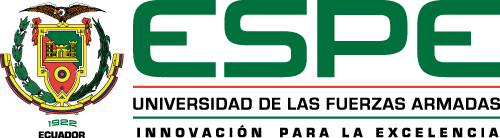 ANÁLISIS COMPARATIVO TÉCNICO-ECONÓMICO ENTRE UNA VIVIENDA DE HORMIGÓN ARMADO Y UNA DE BAMBURevelo Ramírez, Jhonatan Marcelo Departamento de Ciencias de la Tierra y de la Construcción Carrera de Ingeniería Civil Trabajo de titulación, previo a la obtención del título de Ingeniero Civil Ing. Peñaherrera Gallegos, Estuardo Javier23/02/2022
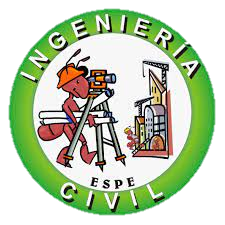 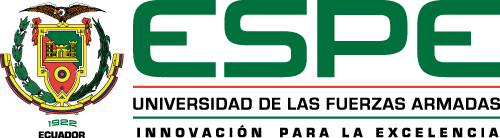 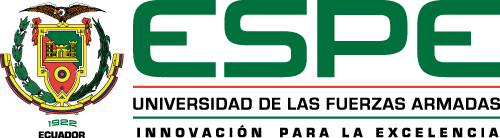 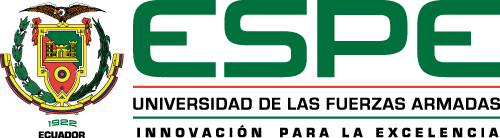